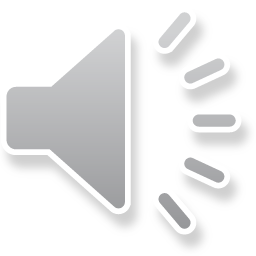 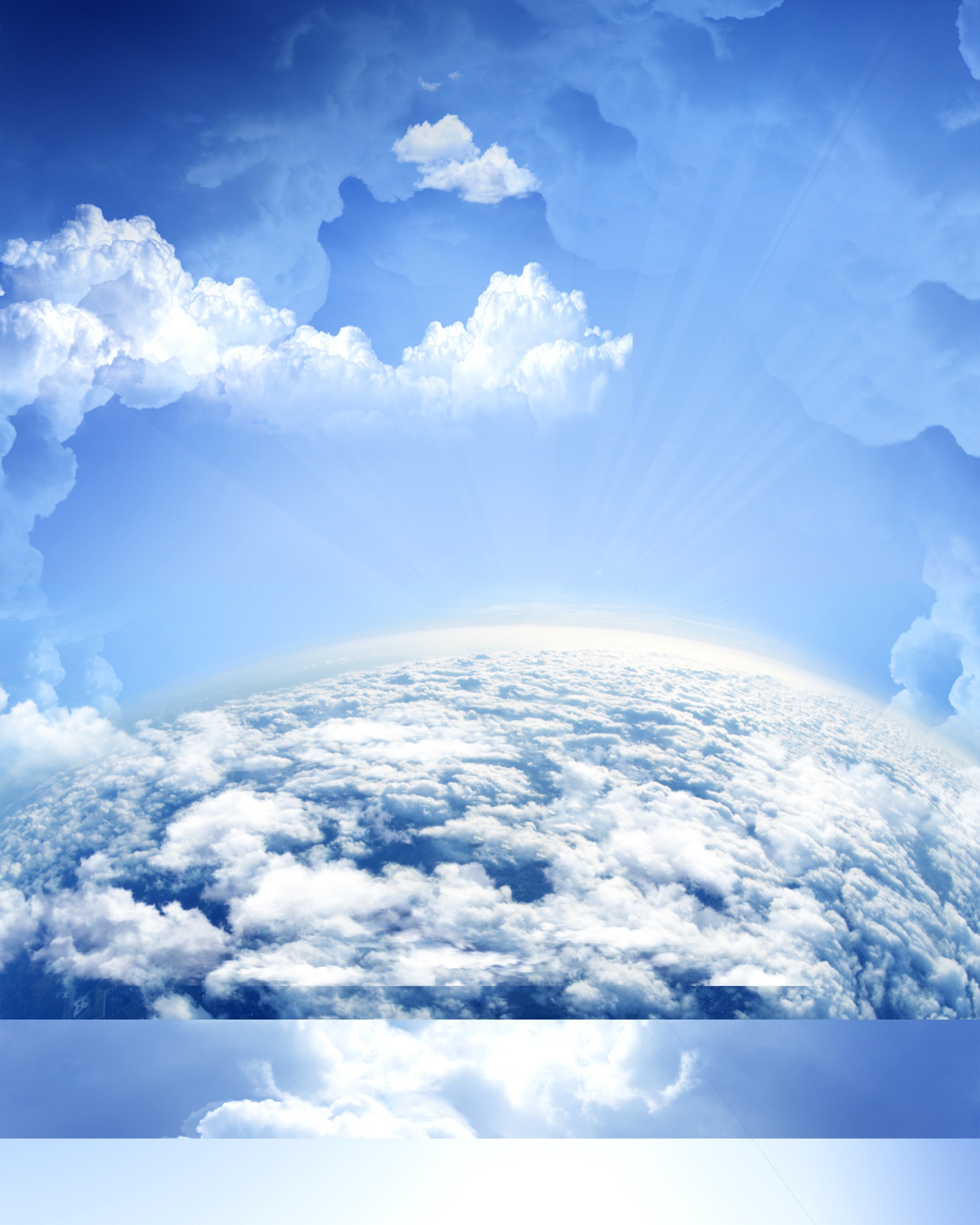 OUR SMILE OUR FAMILY
我们的微笑 我们的家
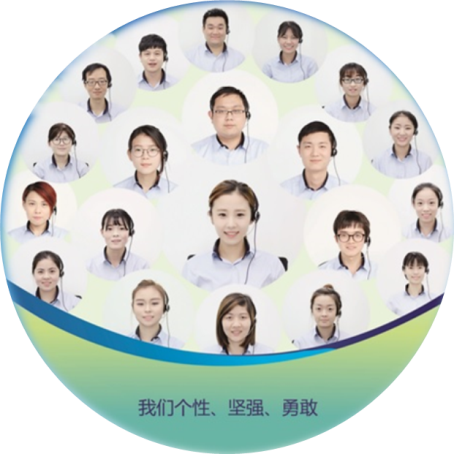 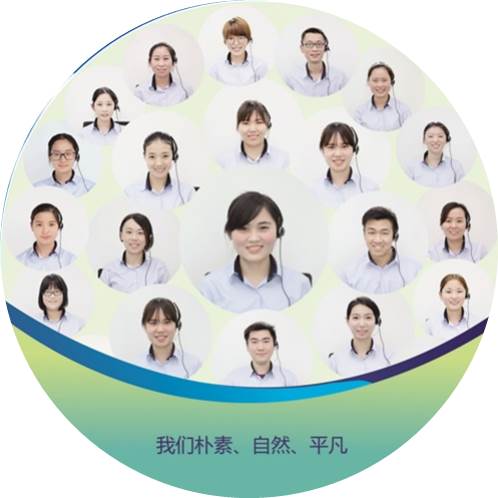 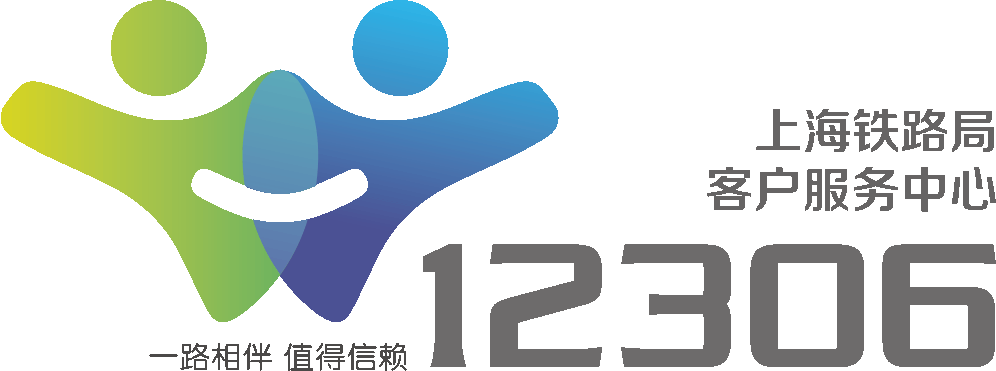 上海铁路局客户服务中心 陆莹
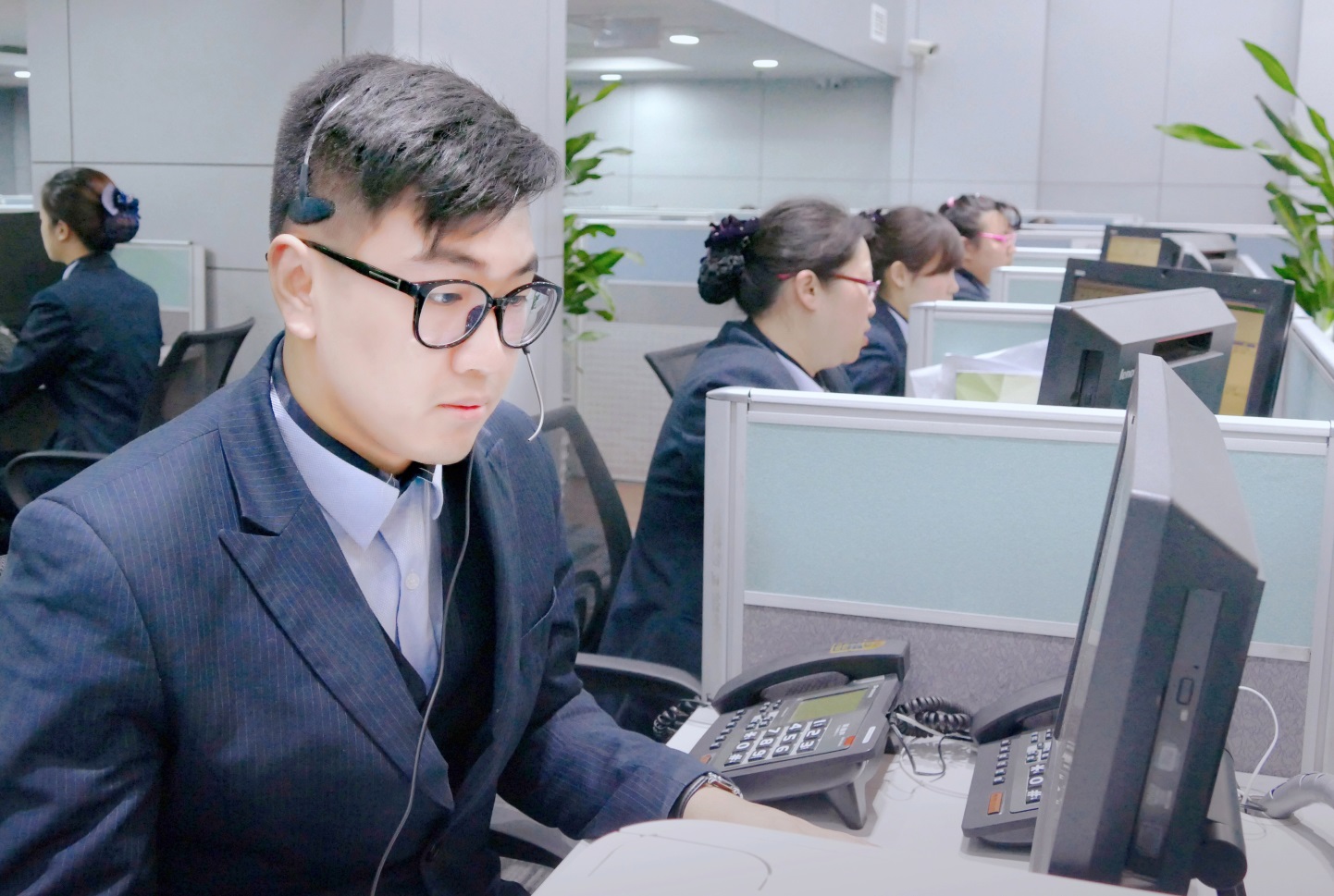 7x24小时服务
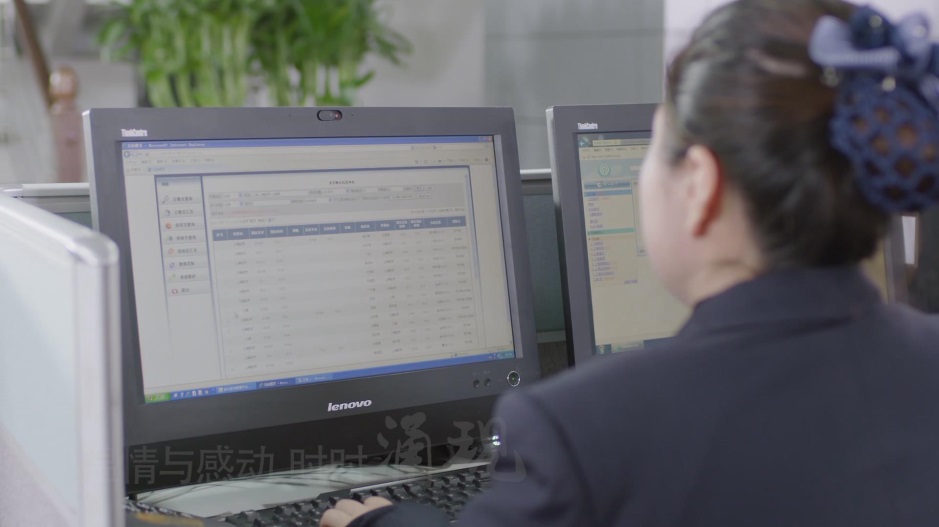 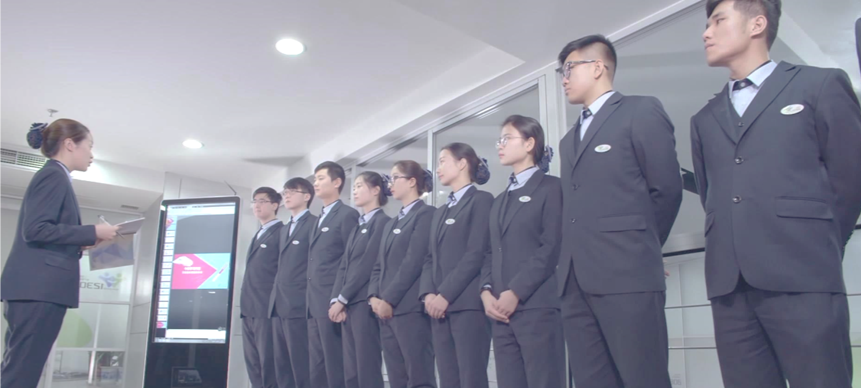 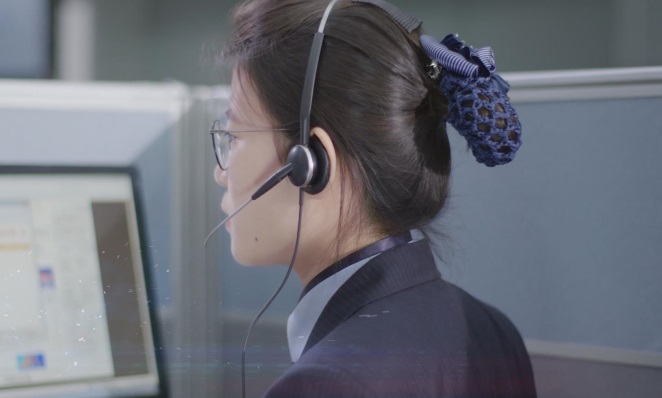 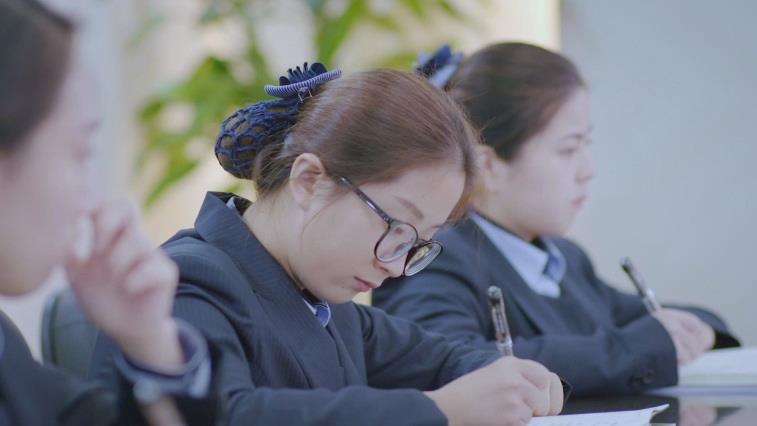 我们的微笑
我们的家
2017-01-27 大年三十
举杯
祝福
欢庆
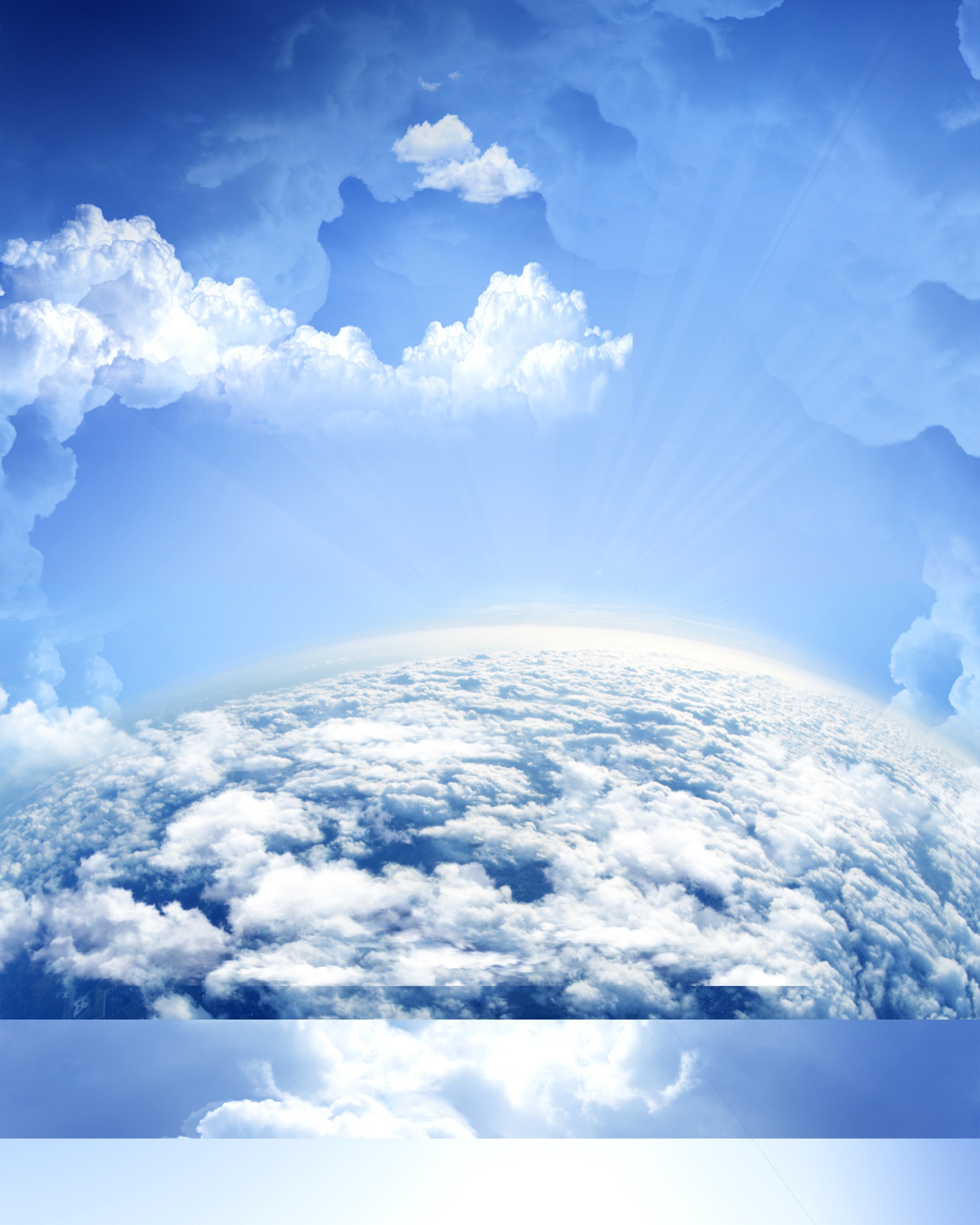 OUR SMILE OUR FAMILY
我们的微笑 我们的家
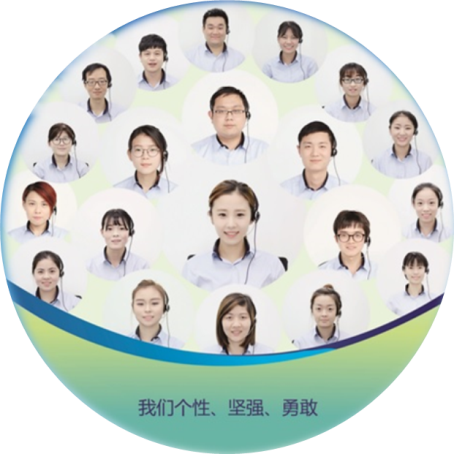 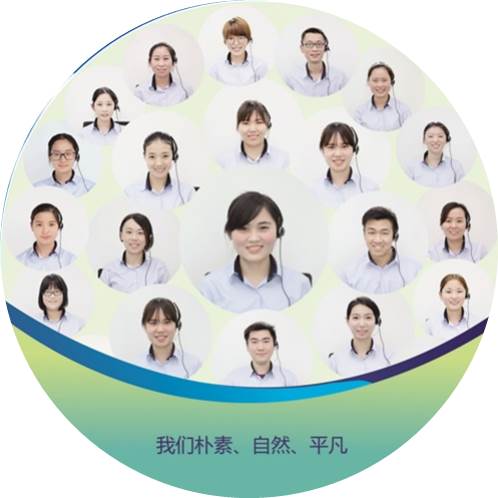 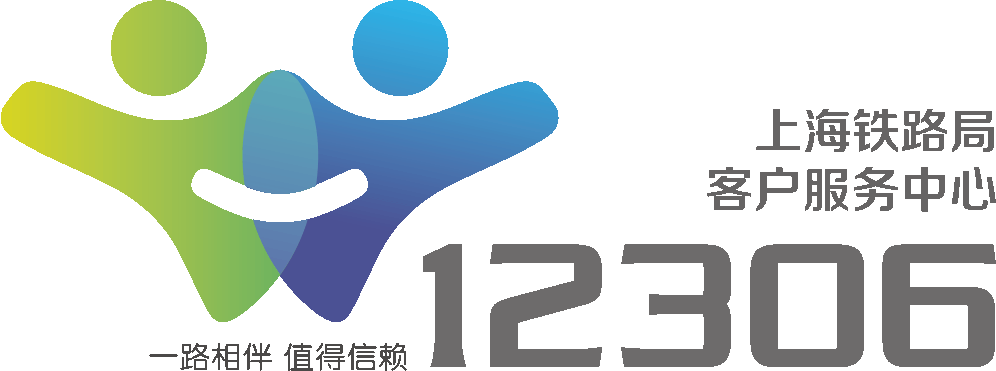 上海铁路局客户服务中心
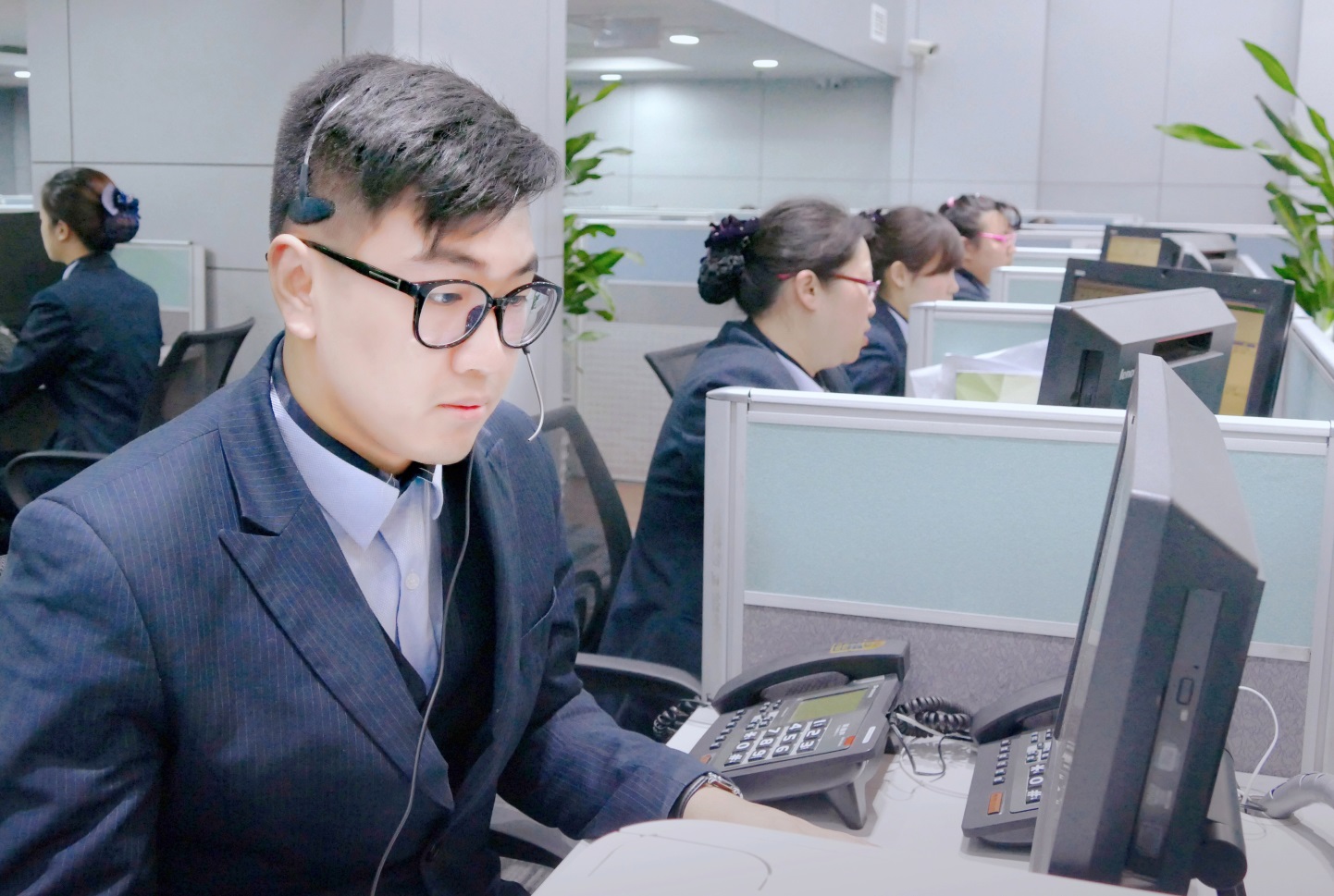 7x24小时服务
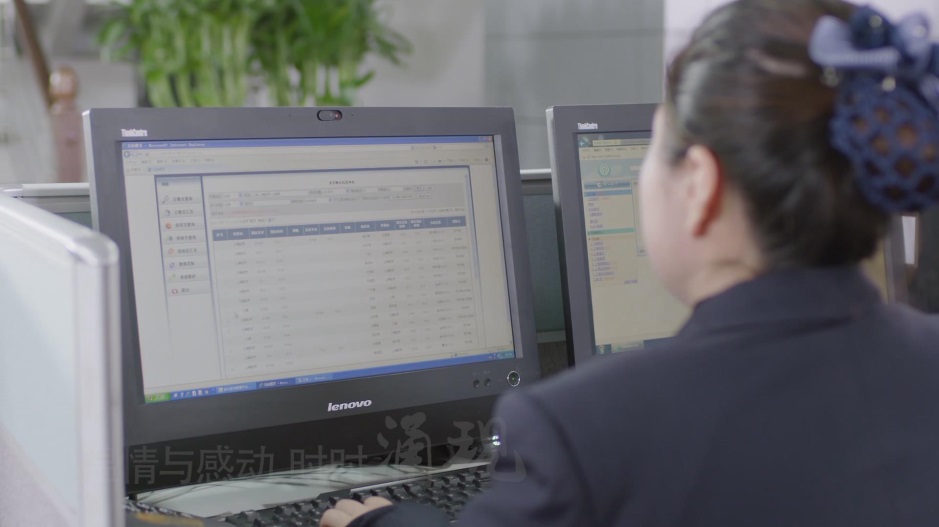 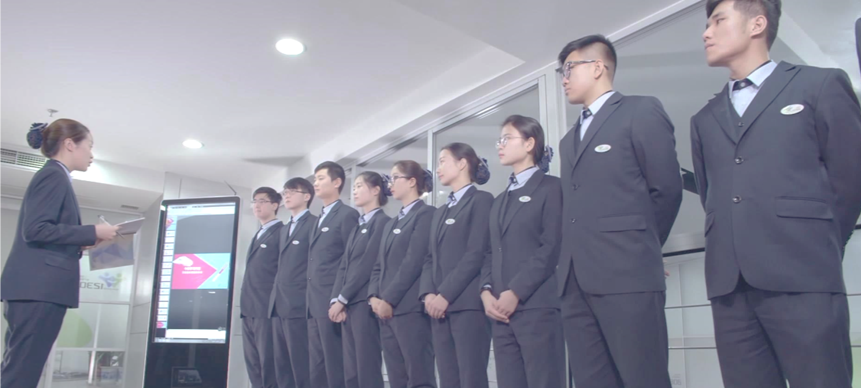 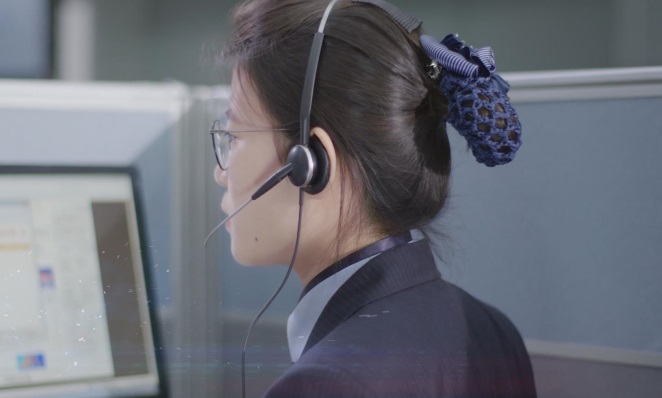 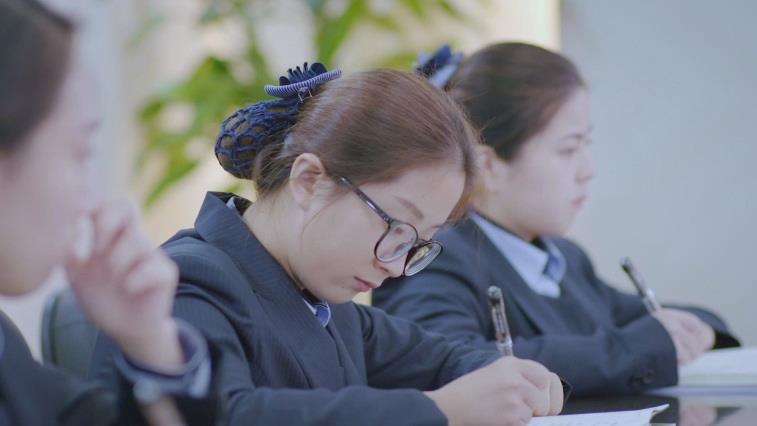 我们的微笑
我们的家
2017-01-27 大年三十
举杯
祝福
欢庆
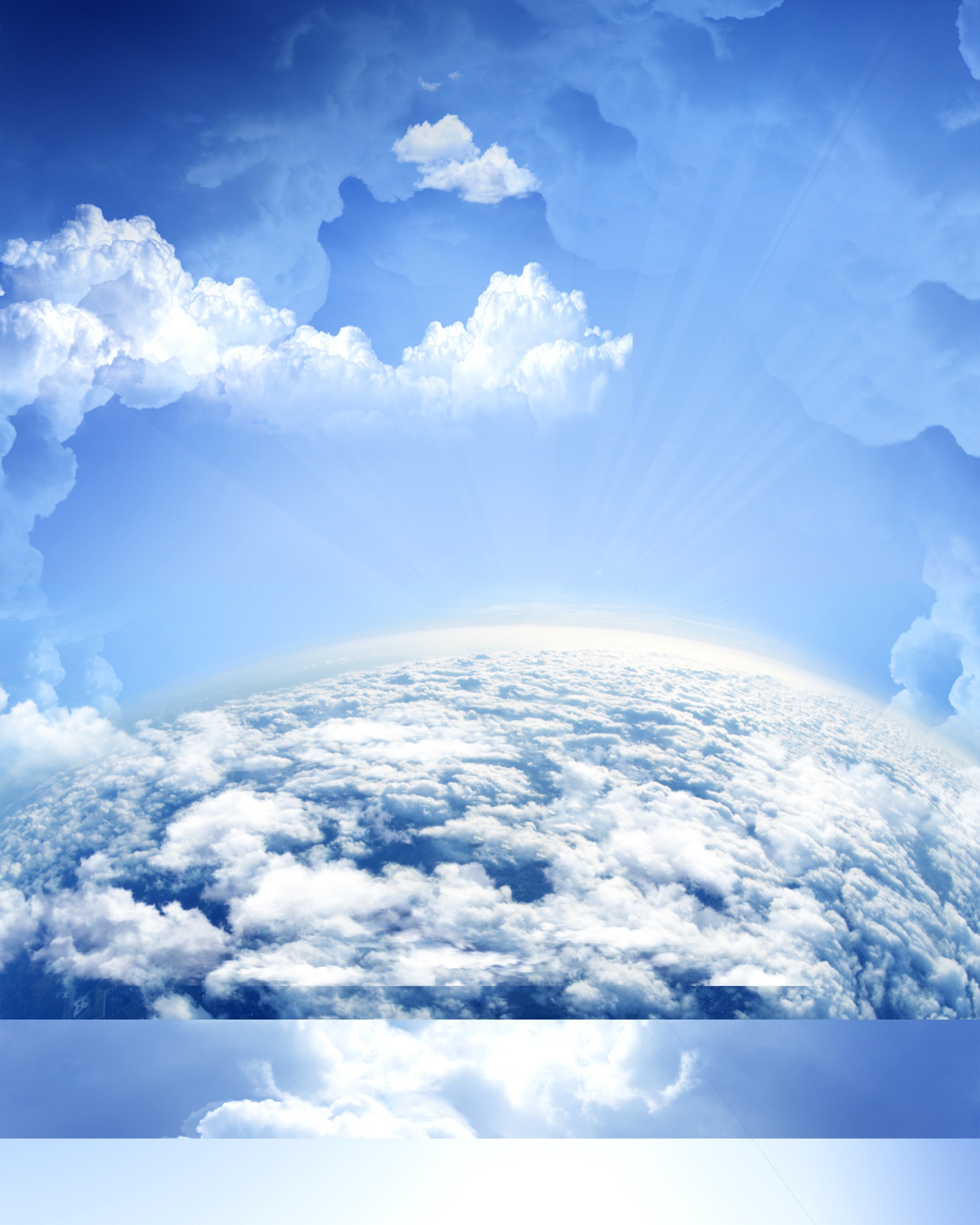 OUR SMILE OUR FAMILY
我们的微笑 我们的家
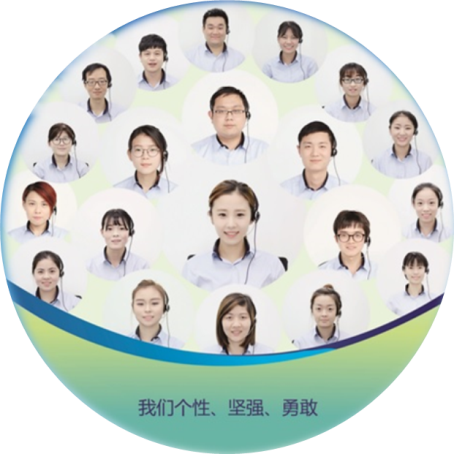 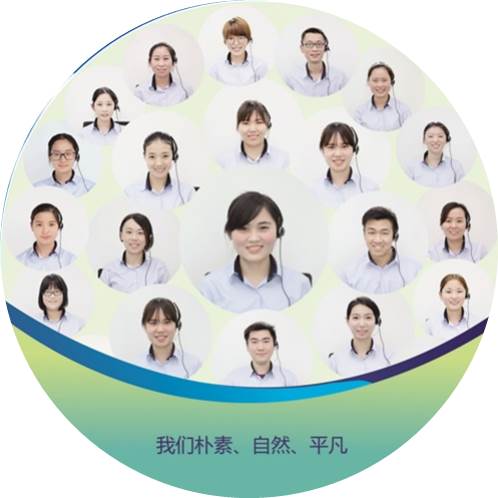 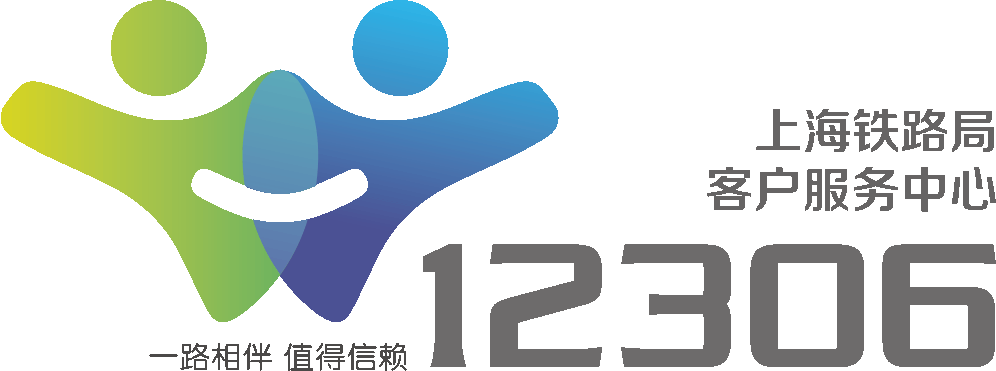 上海铁路局客户服务中心
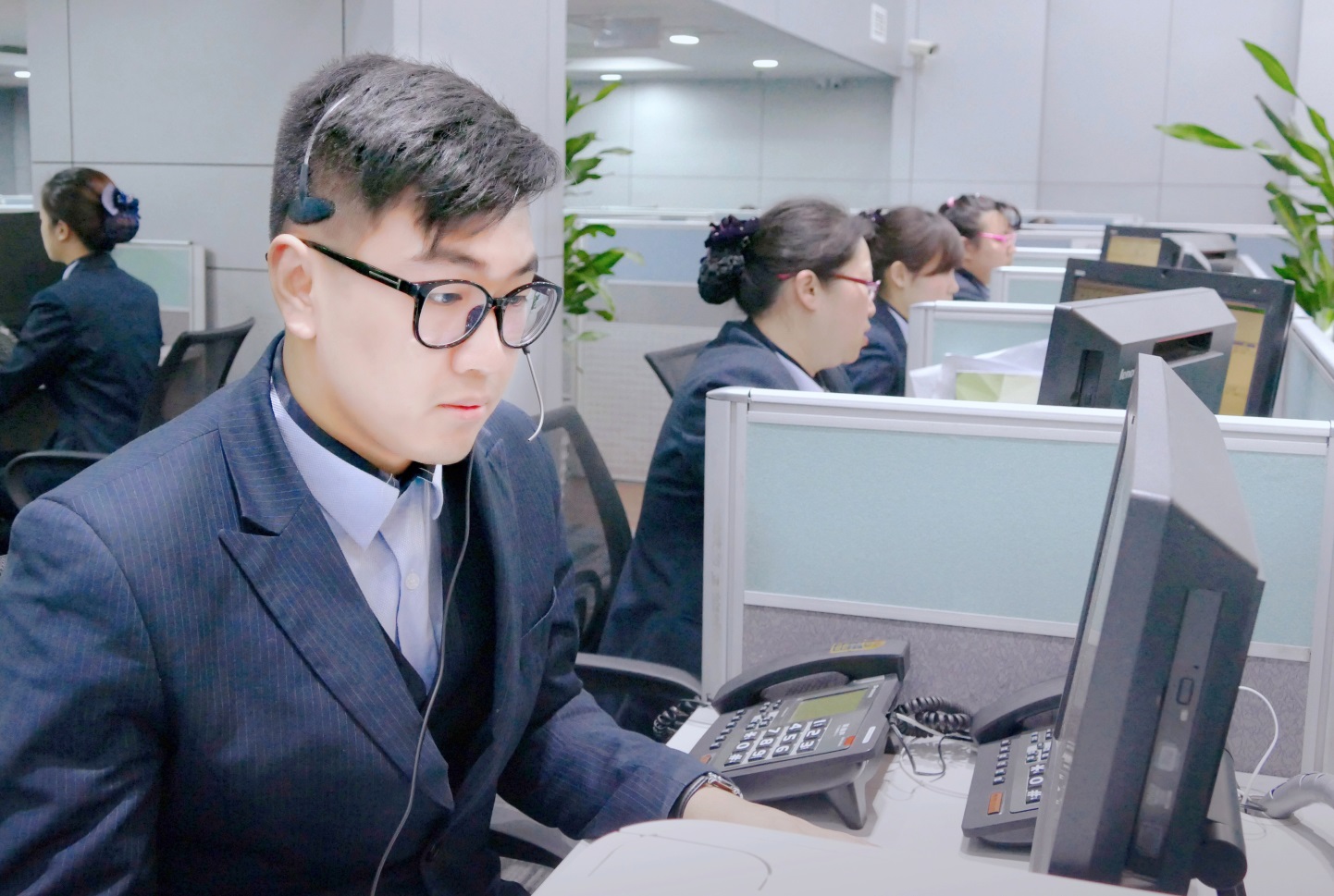 7x24小时服务
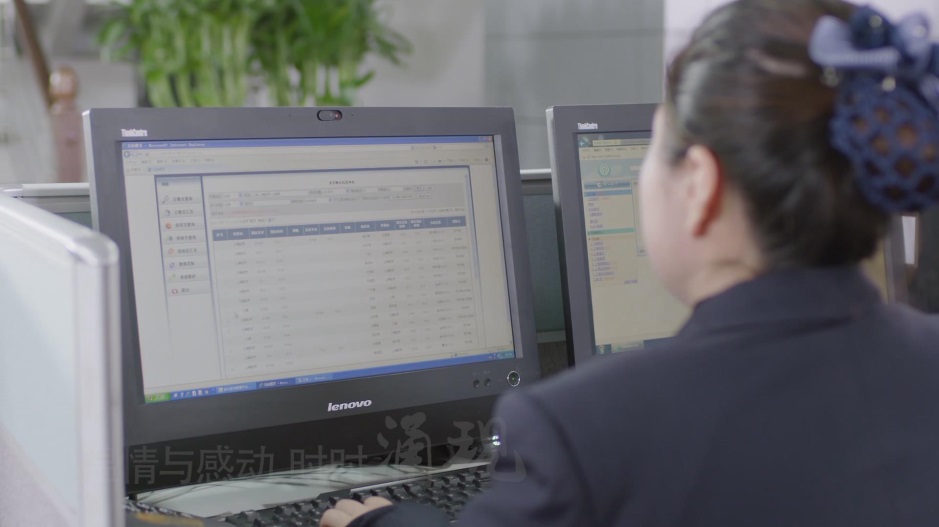 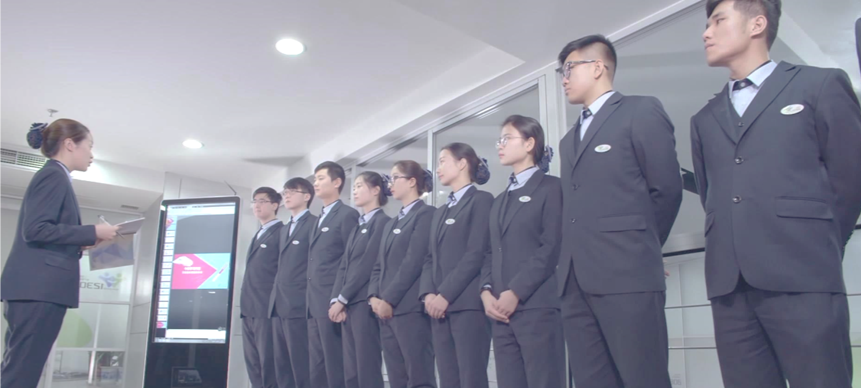 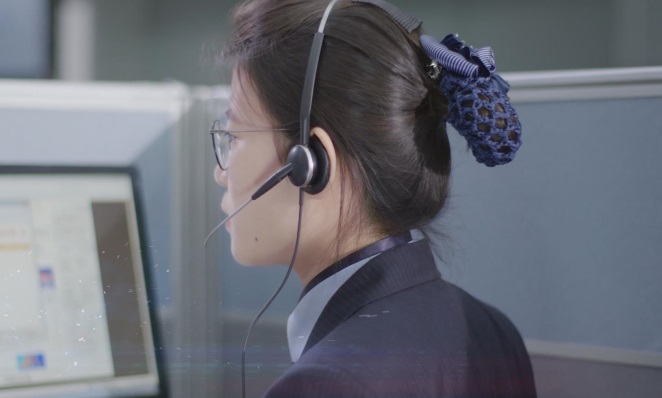 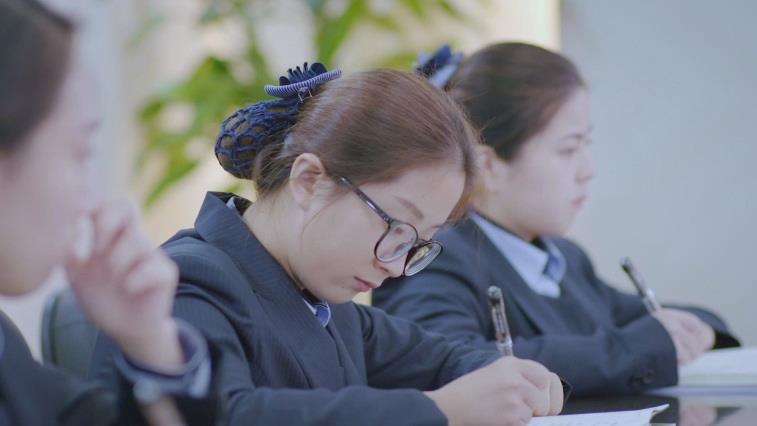 我们的微笑
我们的家
2017-01-27 大年三十
举杯
祝福
欢庆
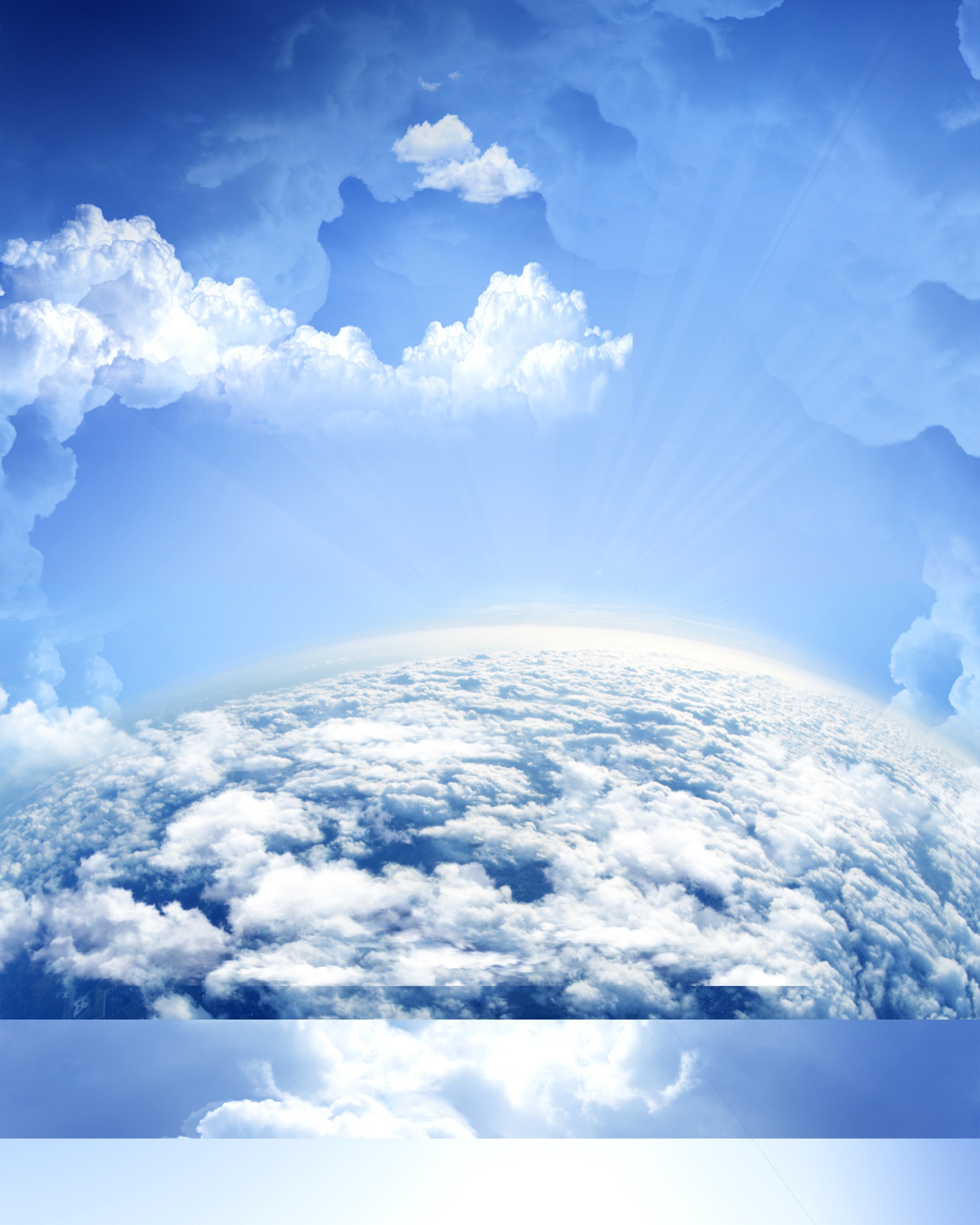 OUR SMILE OUR FAMILY
我们的微笑 我们的家
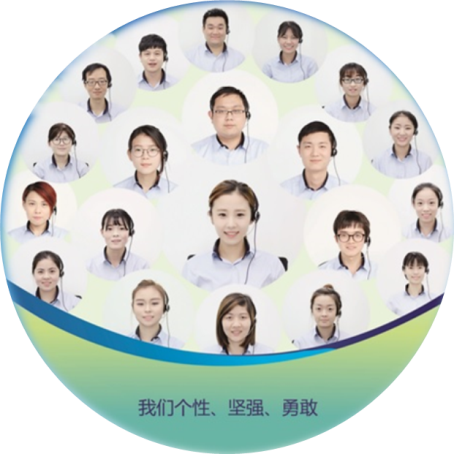 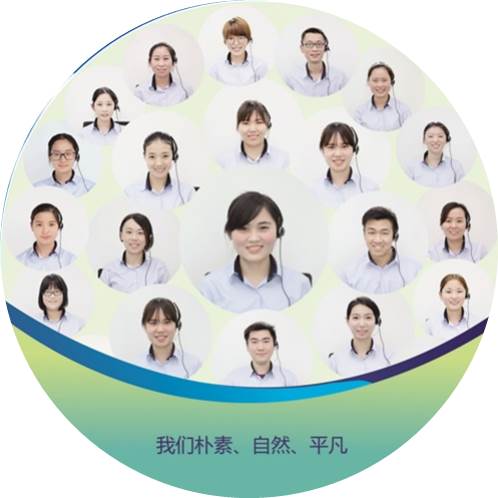 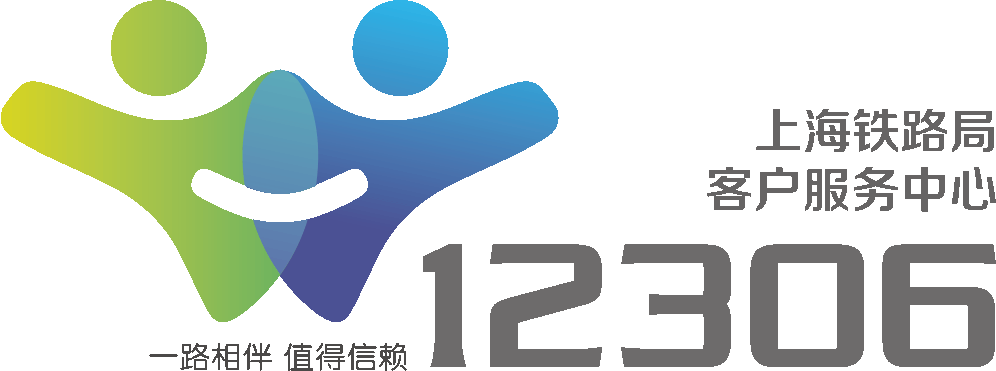 上海铁路局客户服务中心
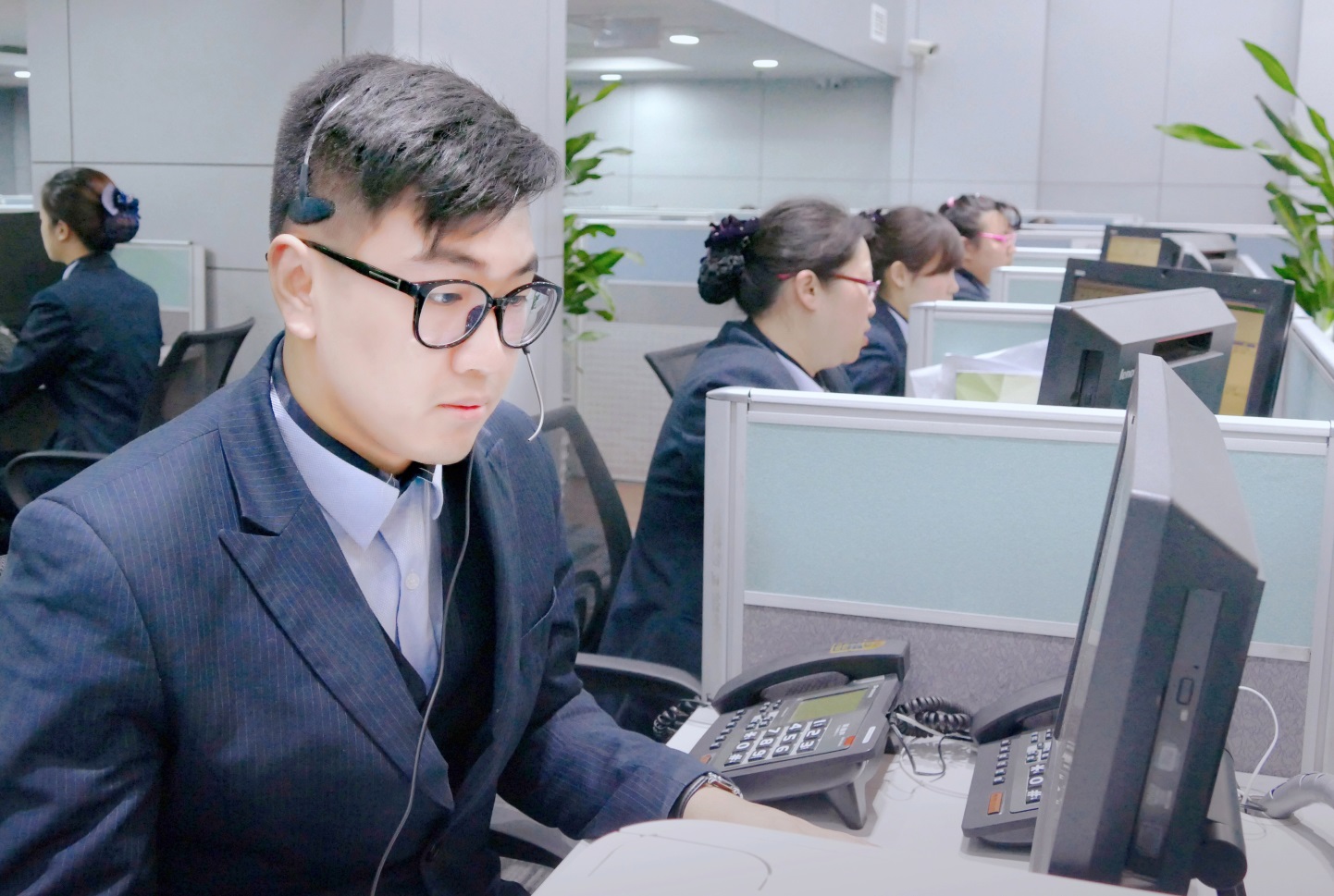 7x24小时服务
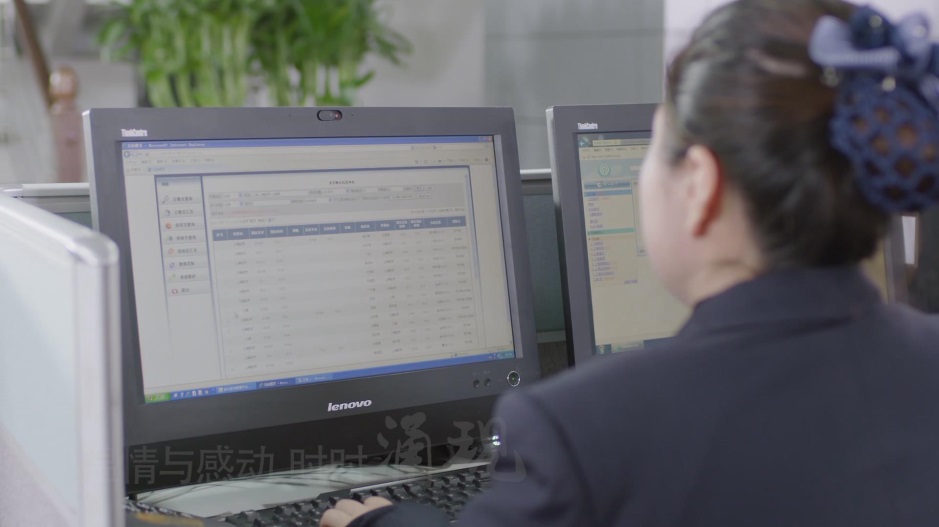 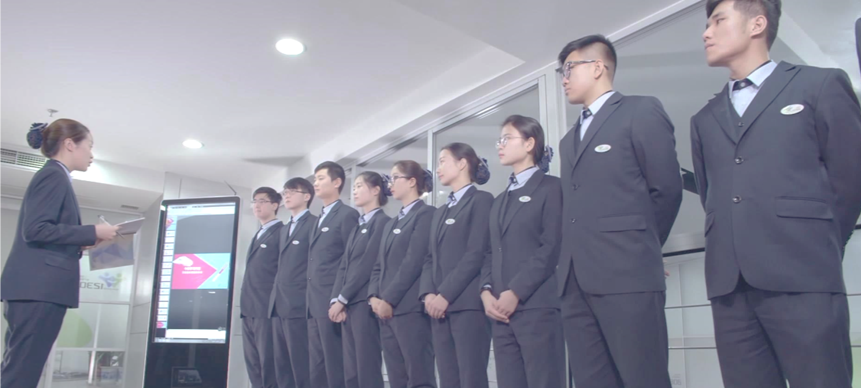 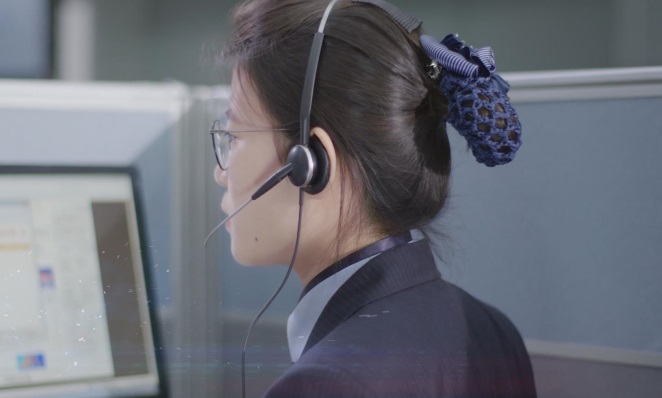 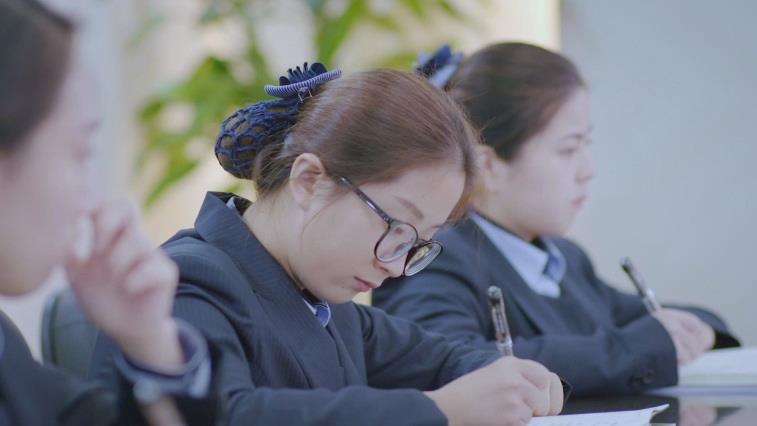 我们的微笑
我们的家
2017-01-27 大年三十
举杯
祝福
欢庆
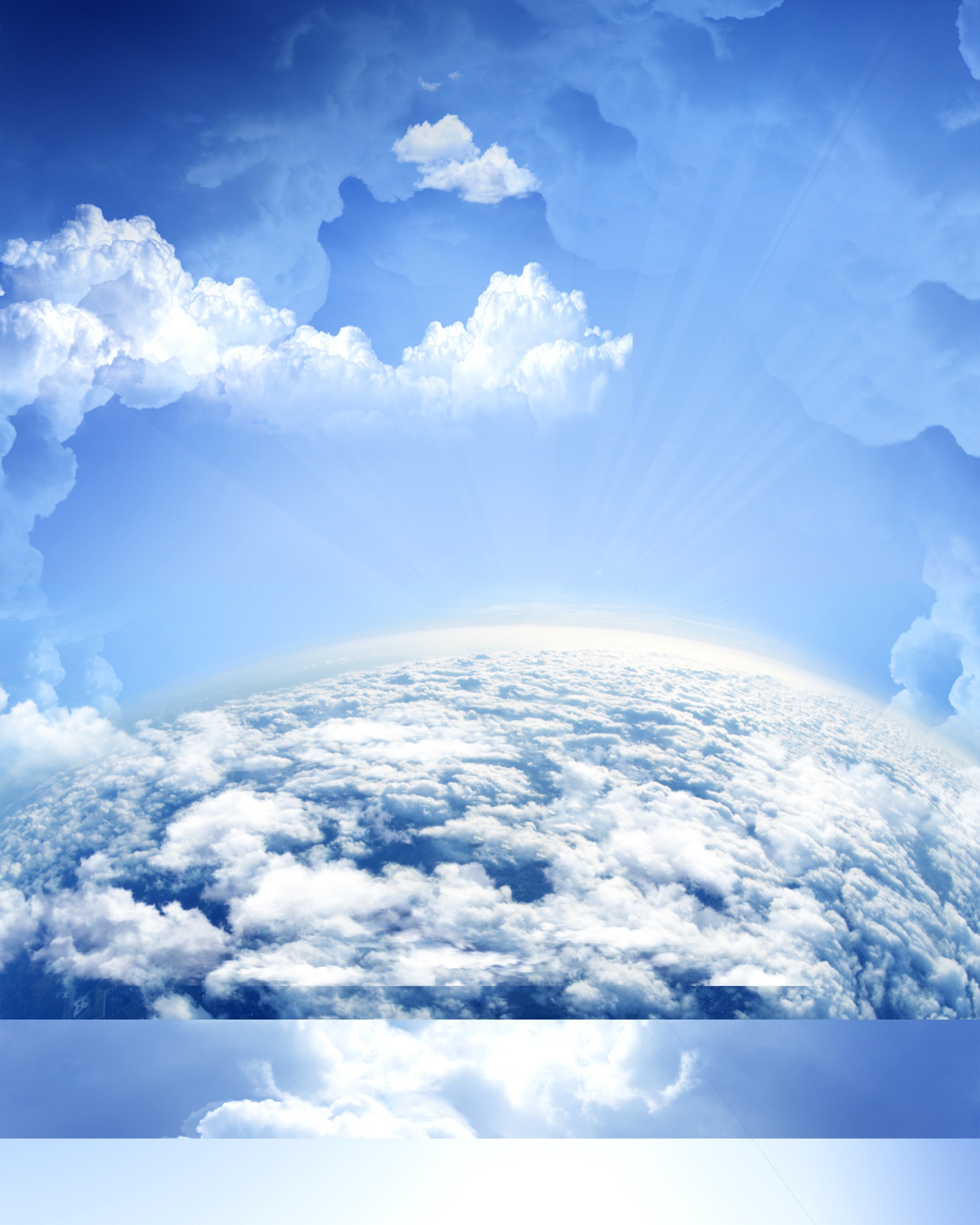 OUR SMILE OUR FAMILY
我们的微笑 我们的家
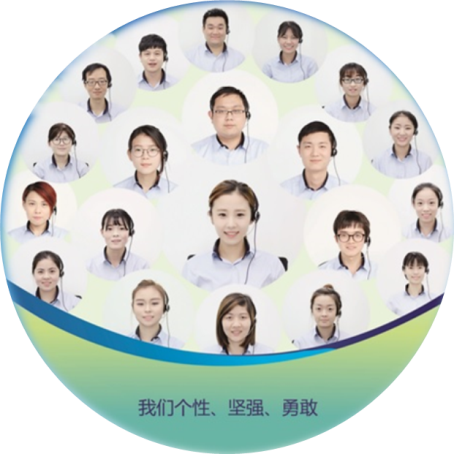 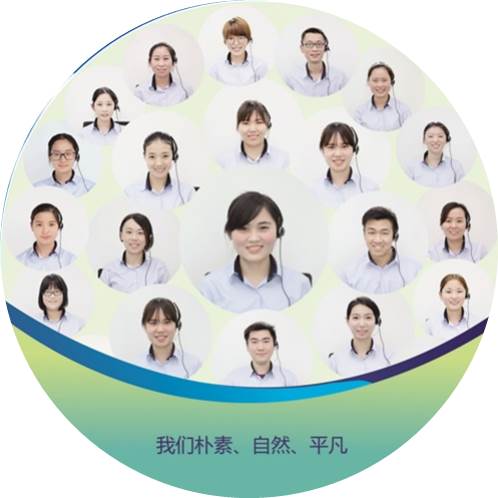 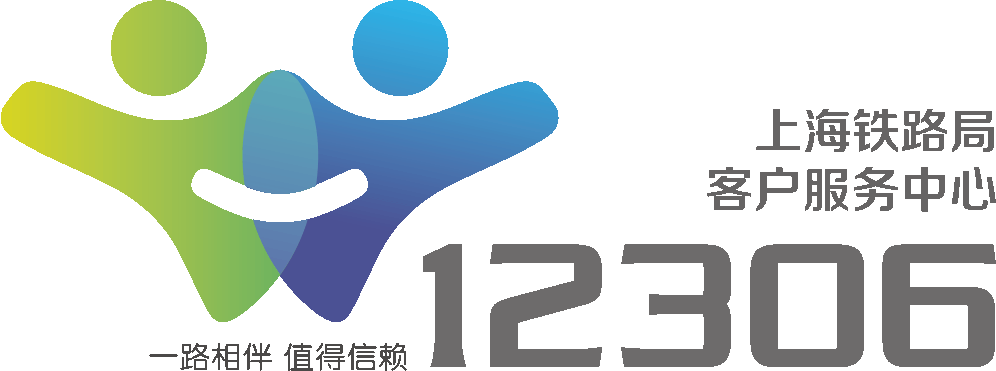 上海铁路局客户服务中心
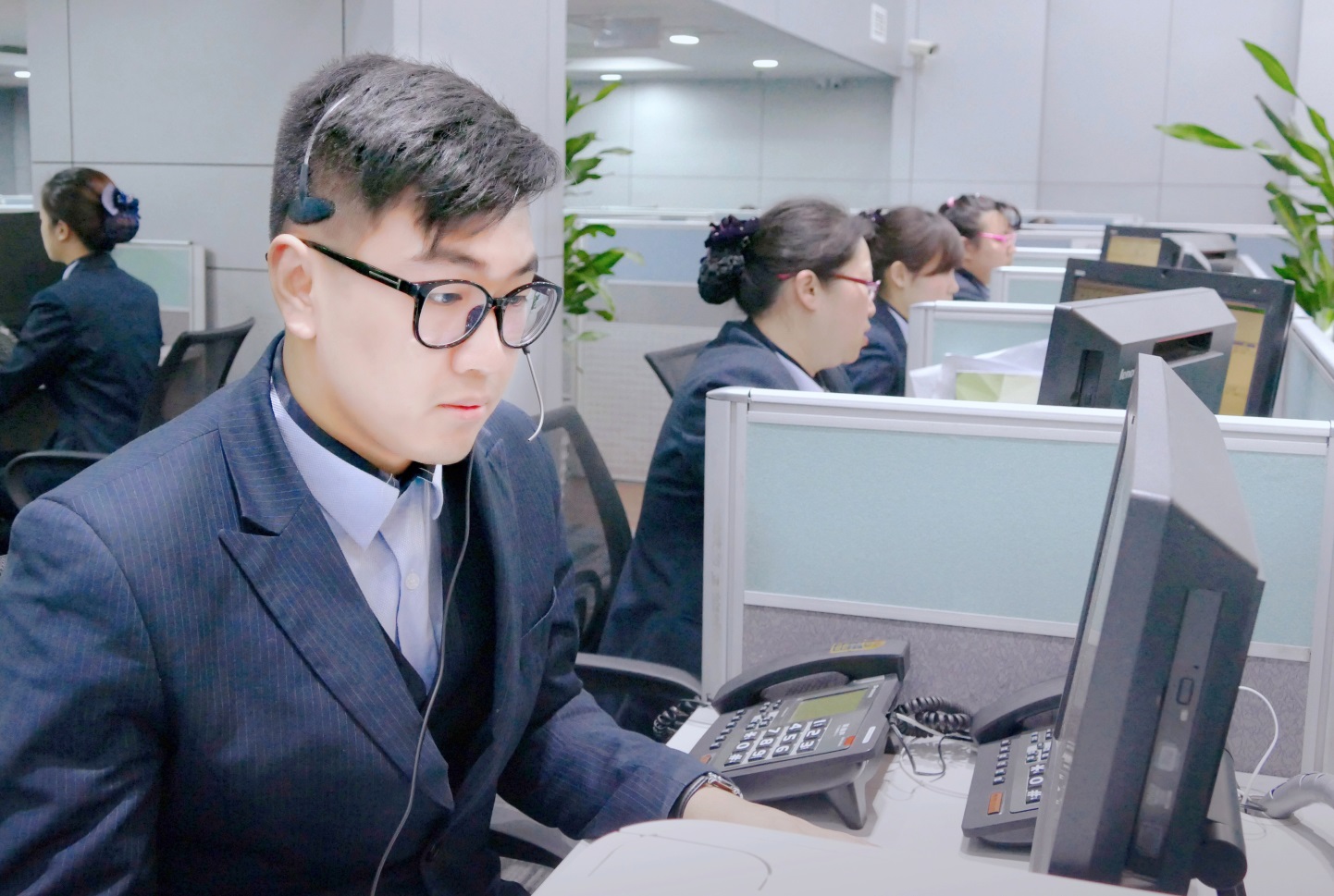 7x24小时服务
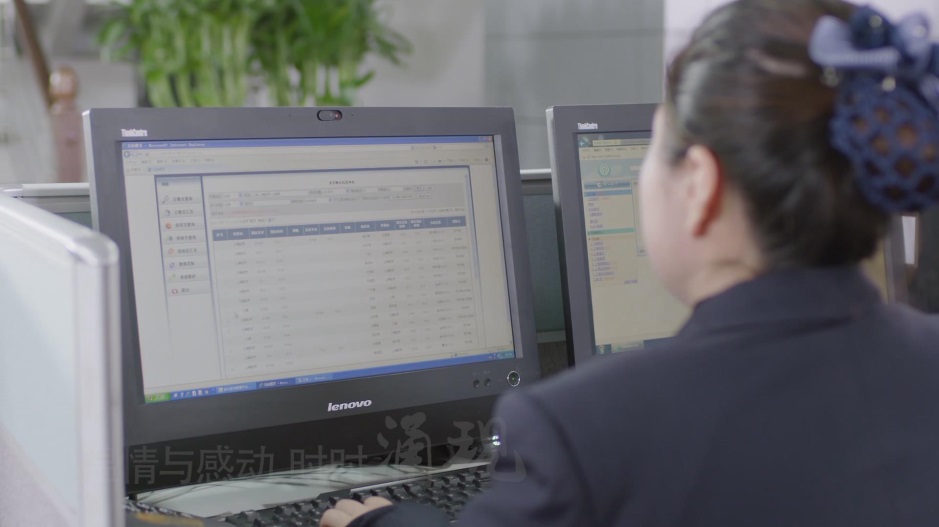 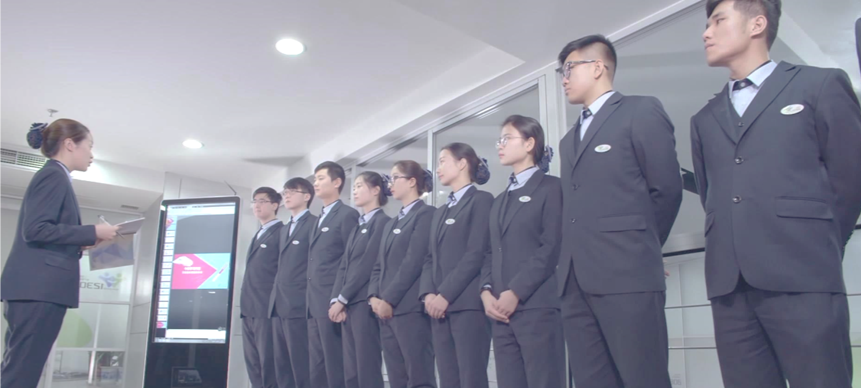 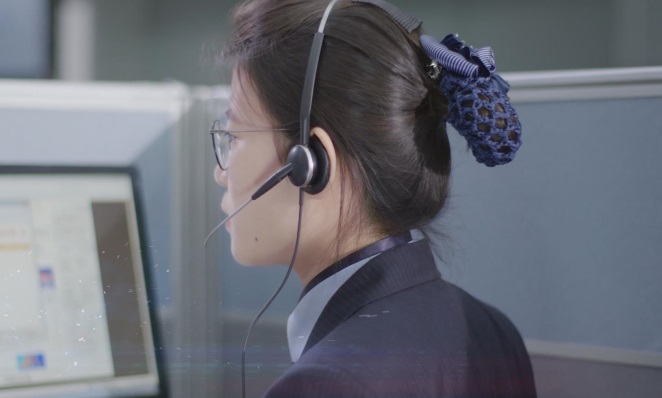 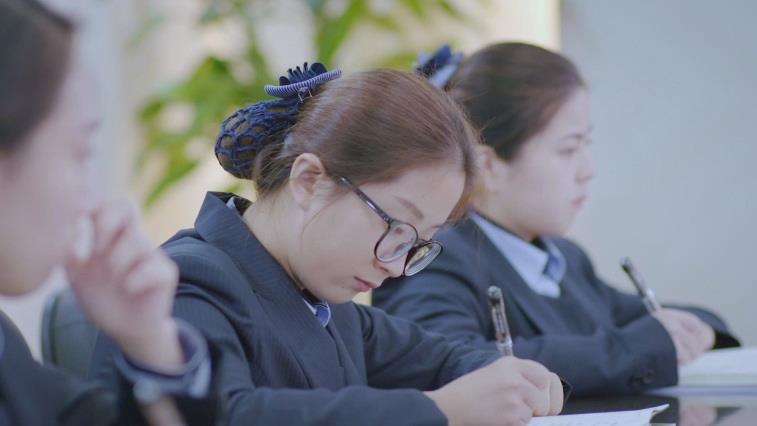 我们的微笑
我们的家
2017-01-27 大年三十
举杯
祝福
欢庆
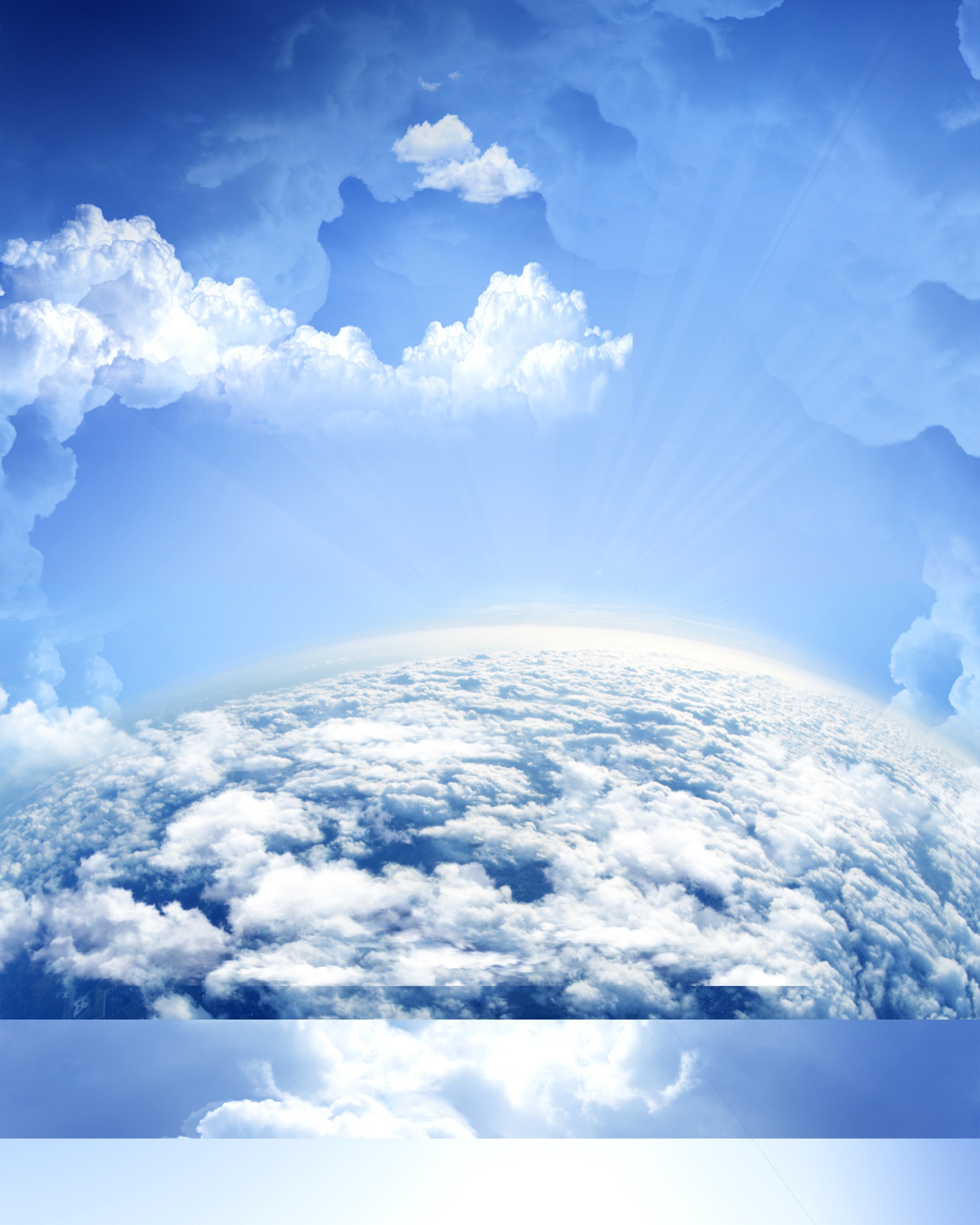 OUR SMILE OUR FAMILY
我们的微笑 我们的家
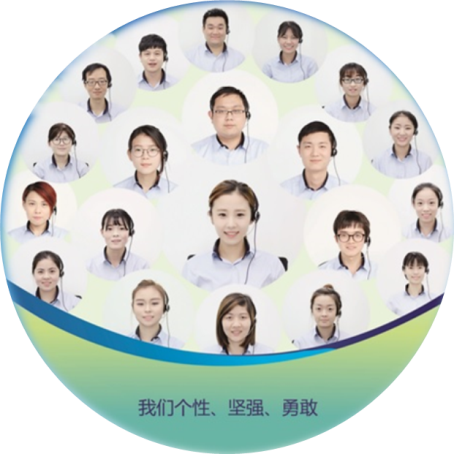 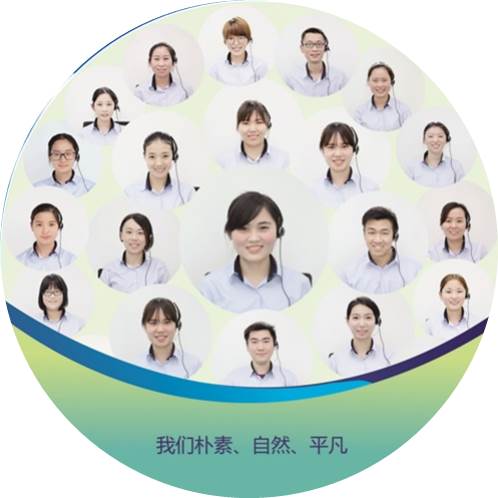 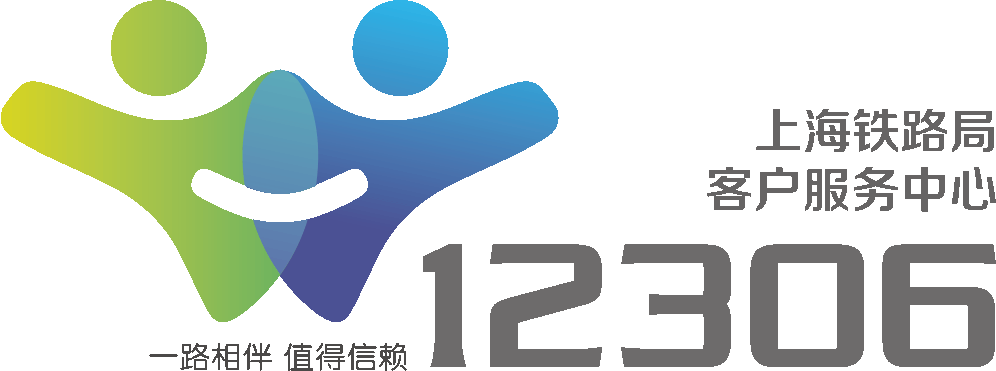 上海铁路局客户服务中心
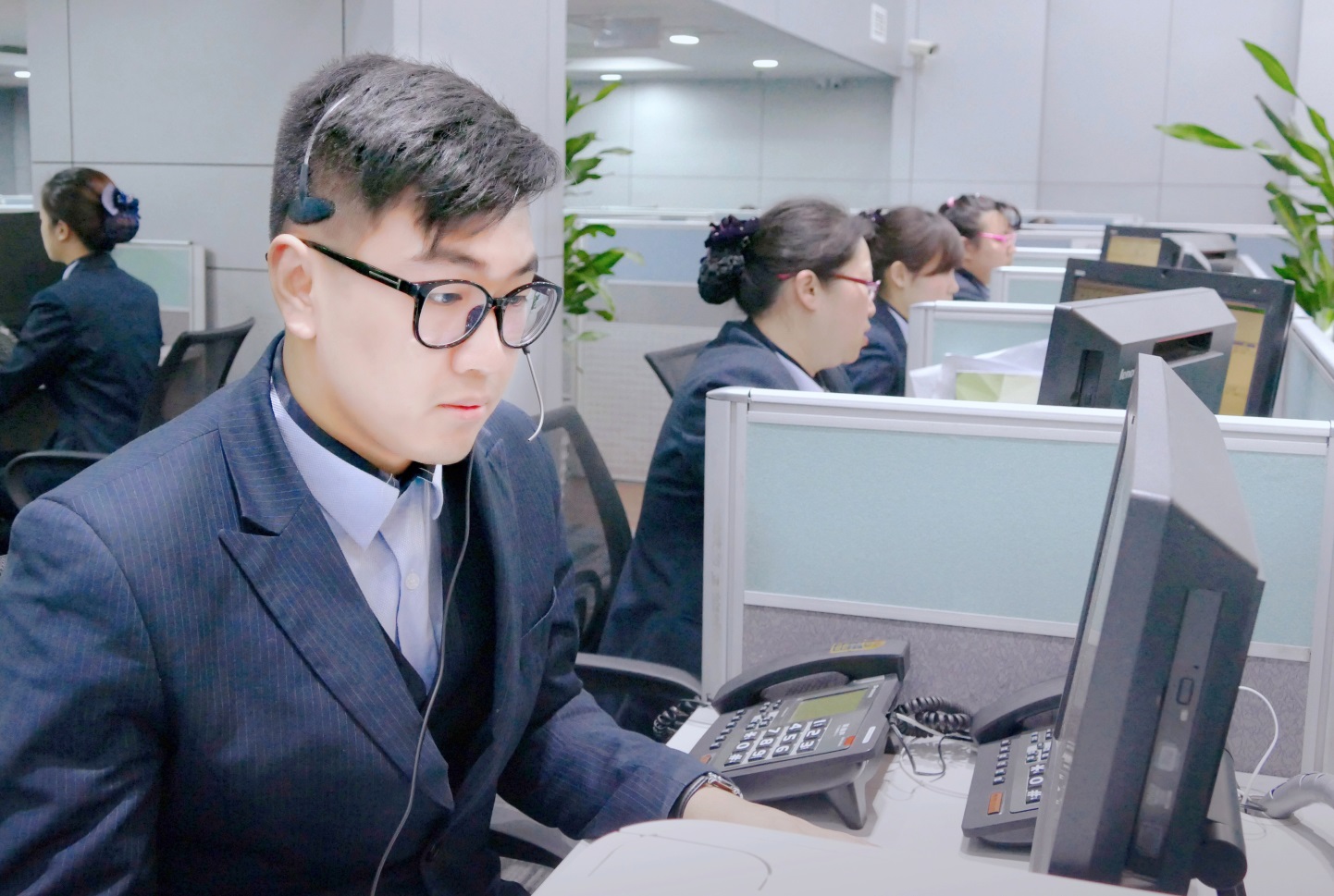 7x24小时服务
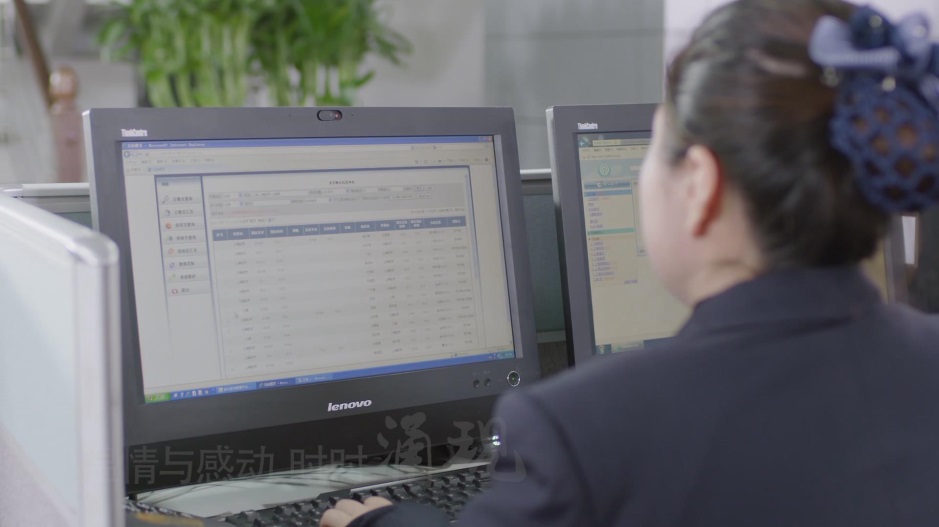 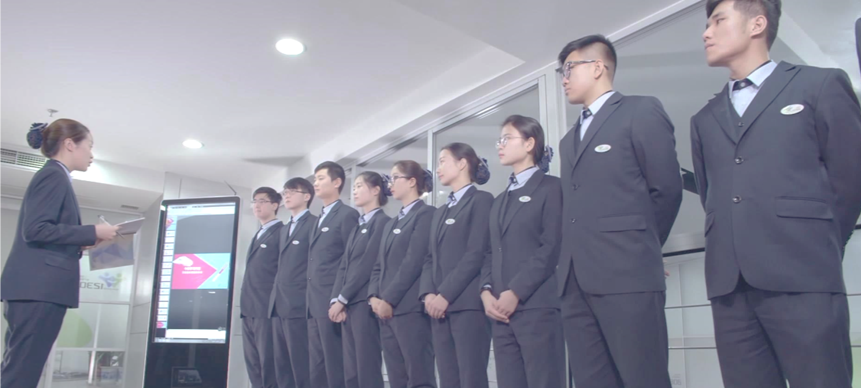 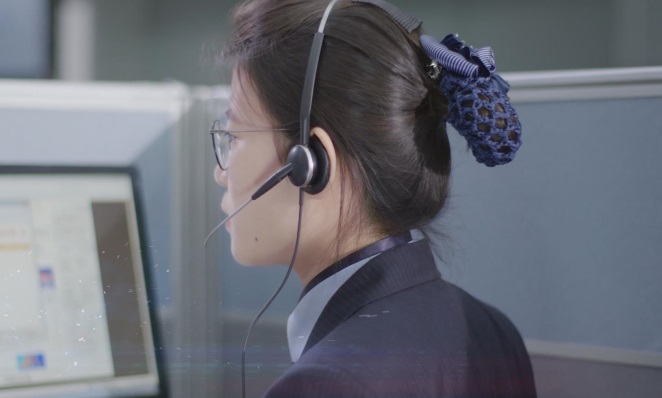 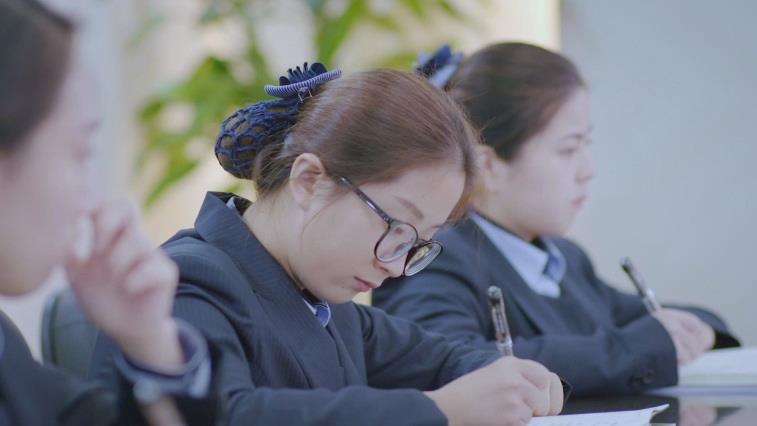 我们的微笑
我们的家
2017-01-27 大年三十
举杯
祝福
欢庆
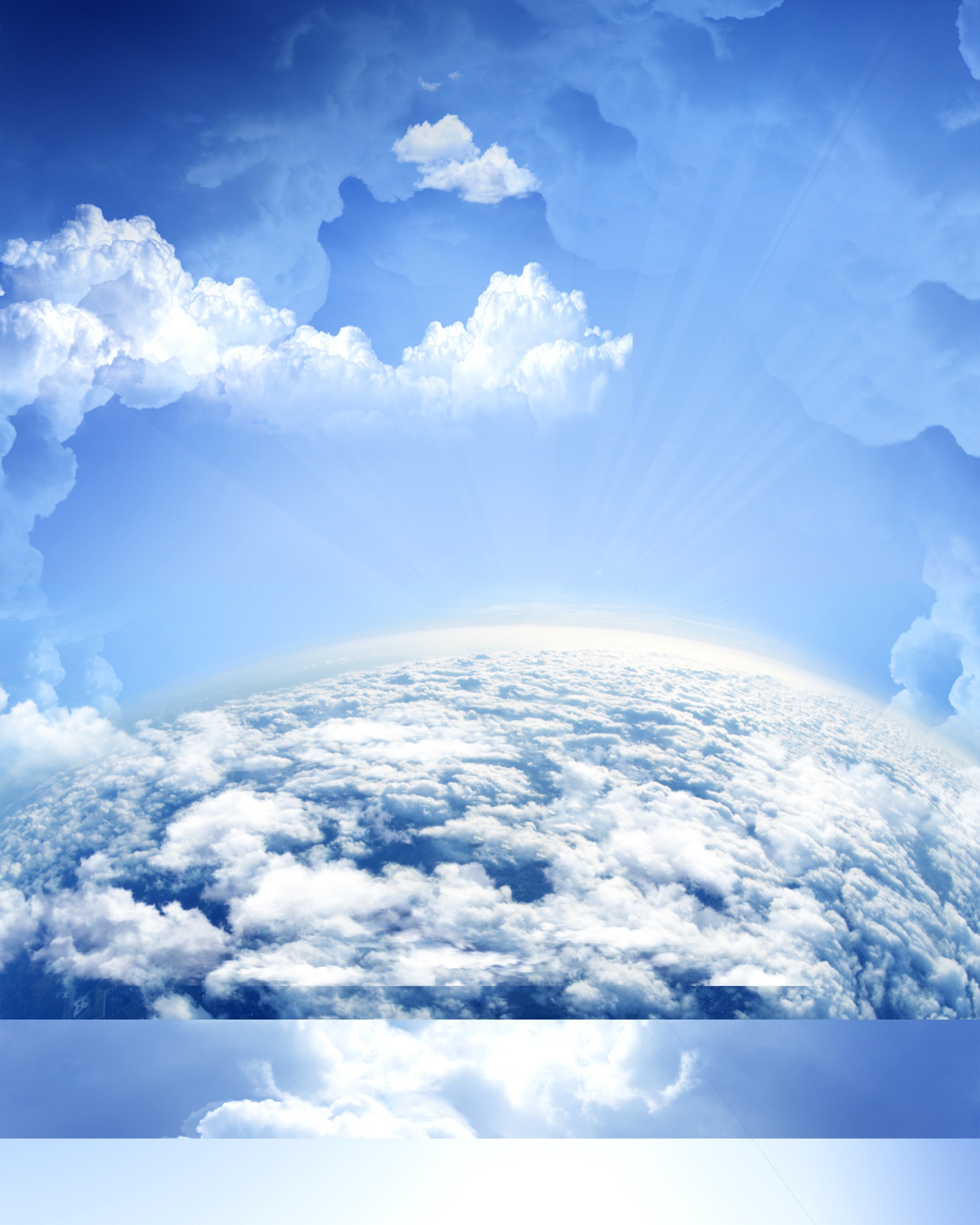 OUR SMILE OUR FAMILY
我们的微笑 我们的家
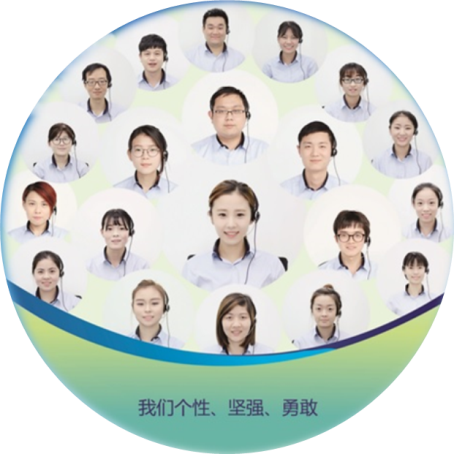 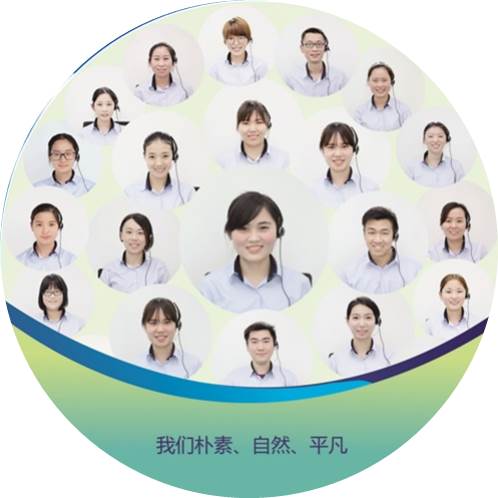 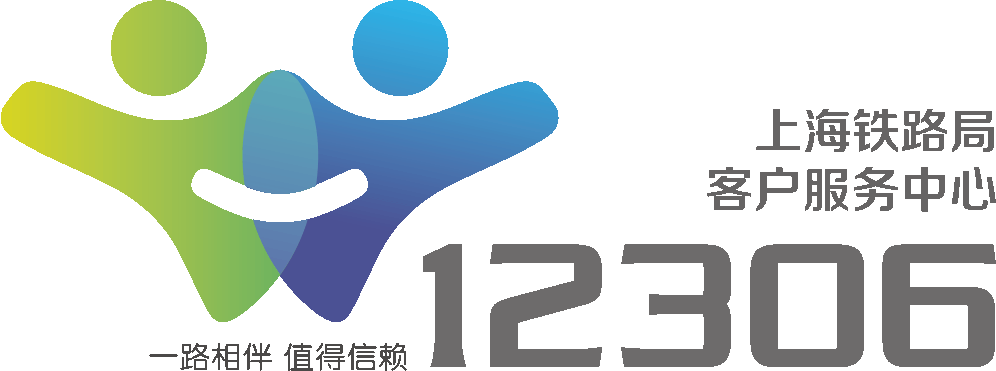 上海铁路局客户服务中心
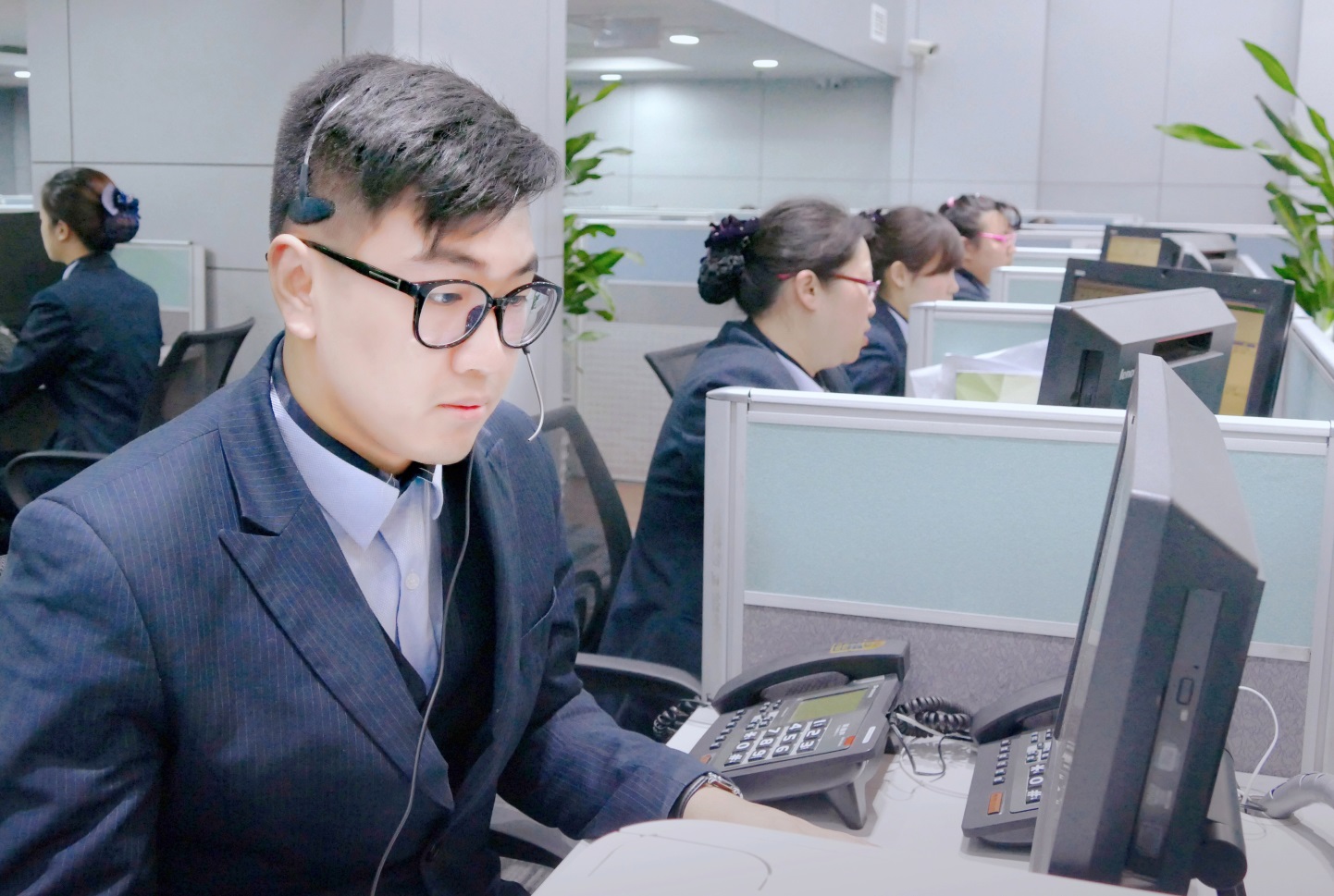 7x24小时服务
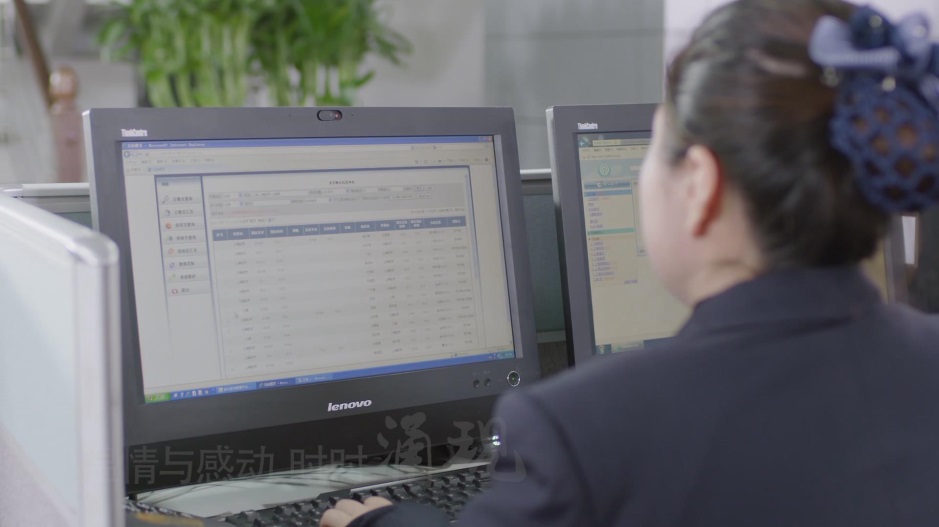 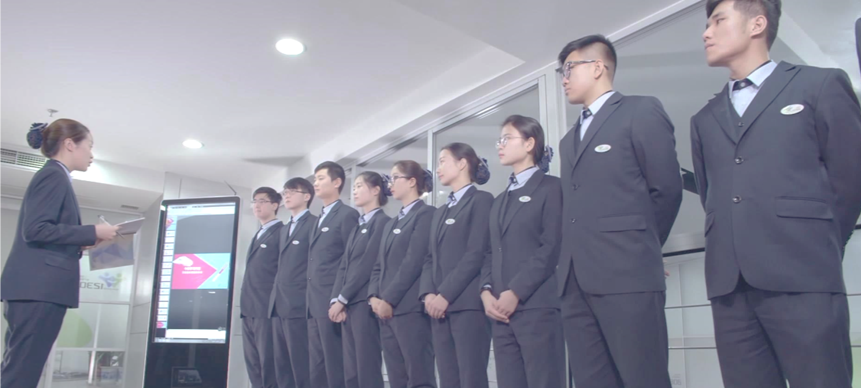 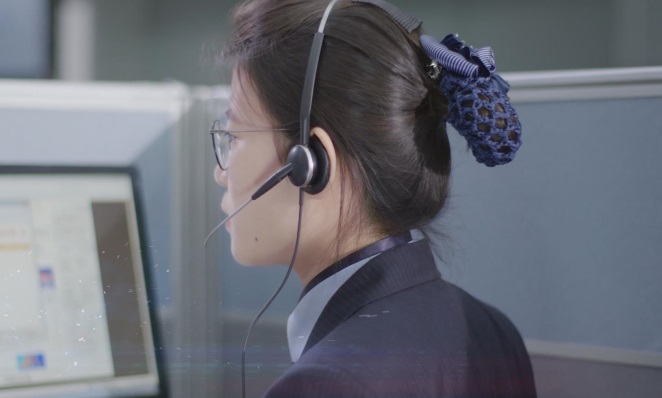 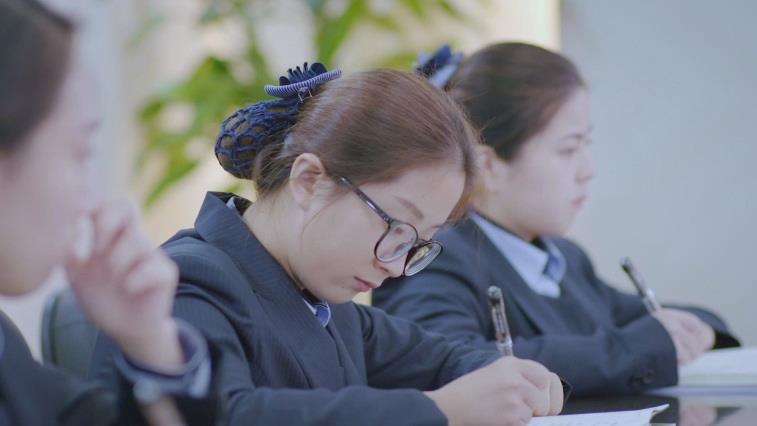 我们的微笑
我们的家
2017-01-27 大年三十
举杯
祝福
欢庆
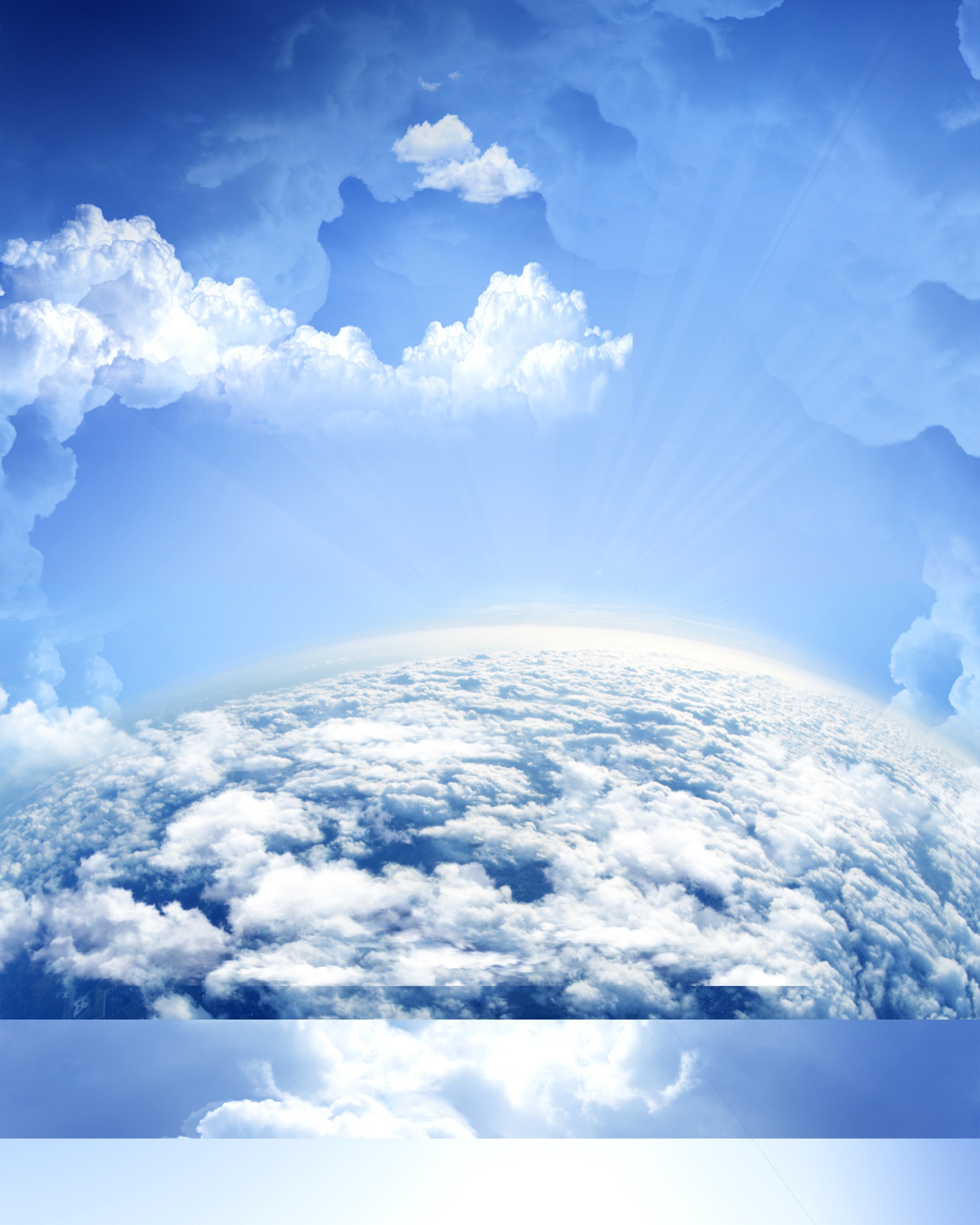 OUR SMILE OUR FAMILY
我们的微笑 我们的家
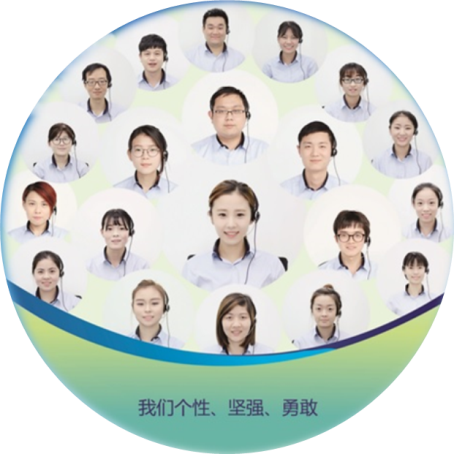 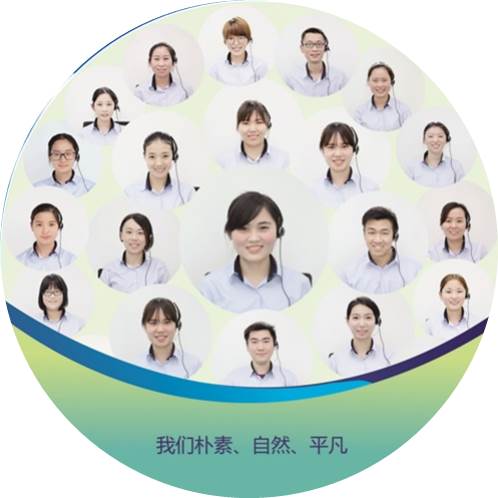 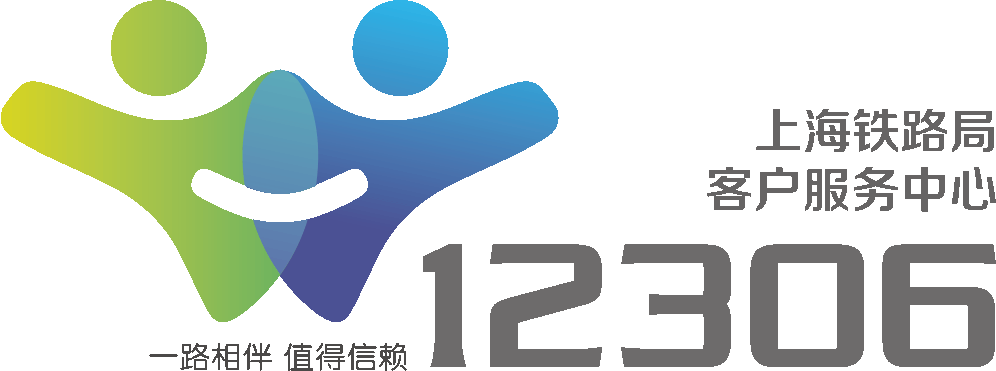 上海铁路局客户服务中心
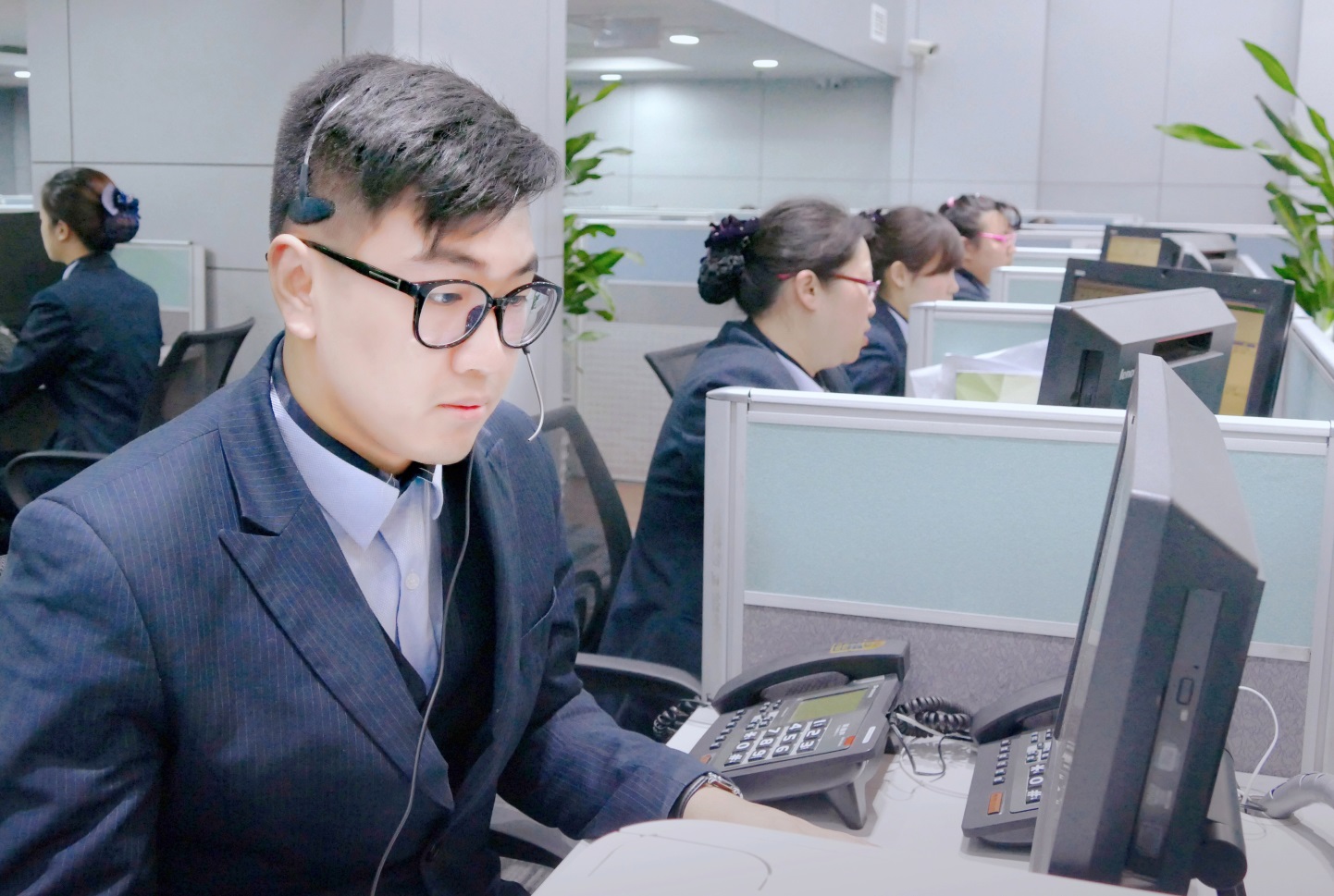 7x24小时服务
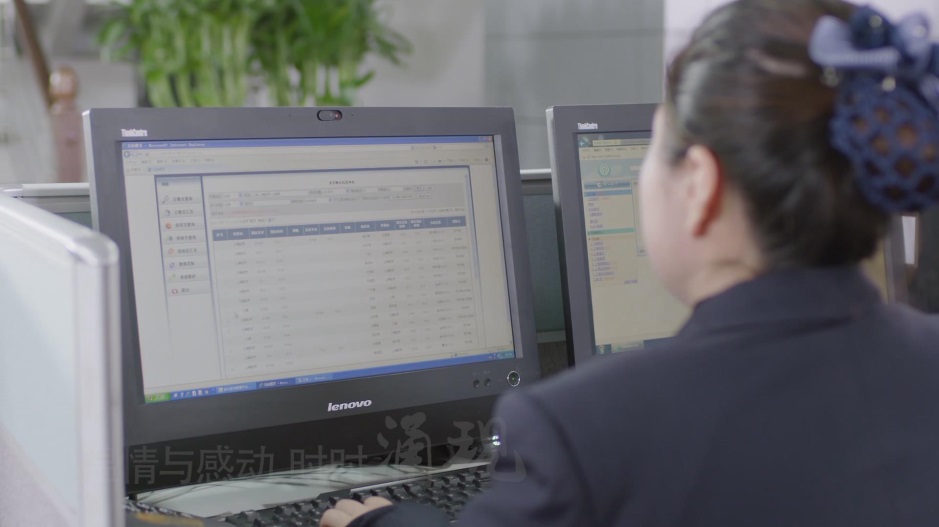 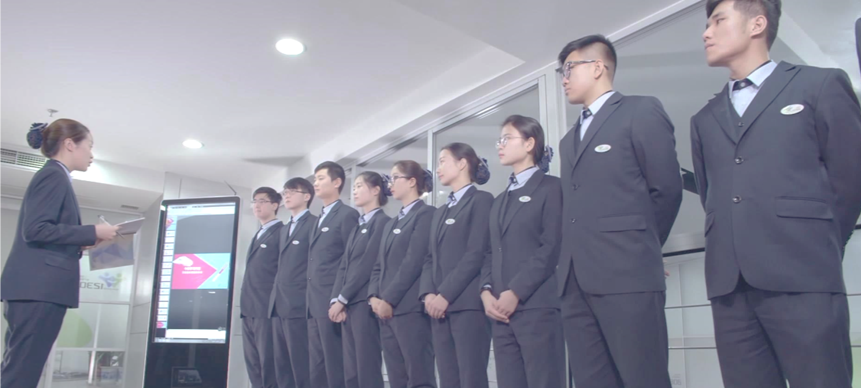 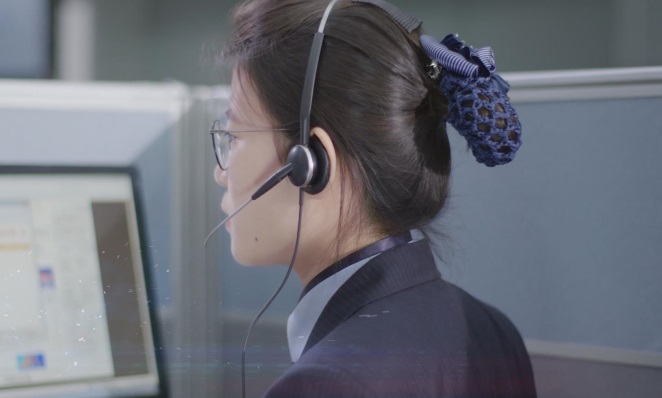 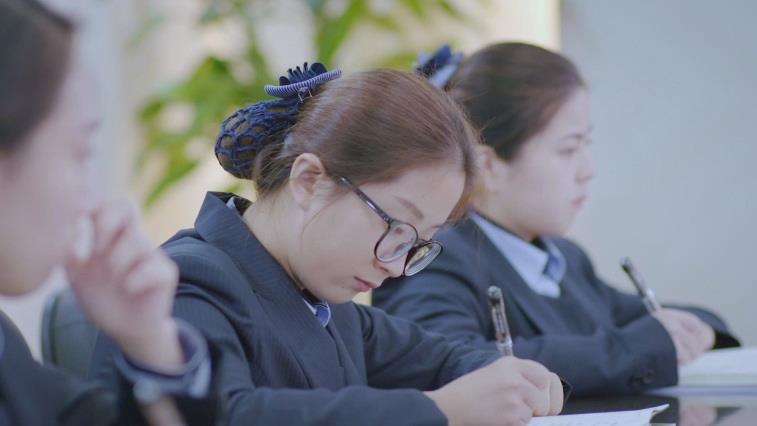 我们的微笑
我们的家
2017-01-27 大年三十
举杯
祝福
欢庆
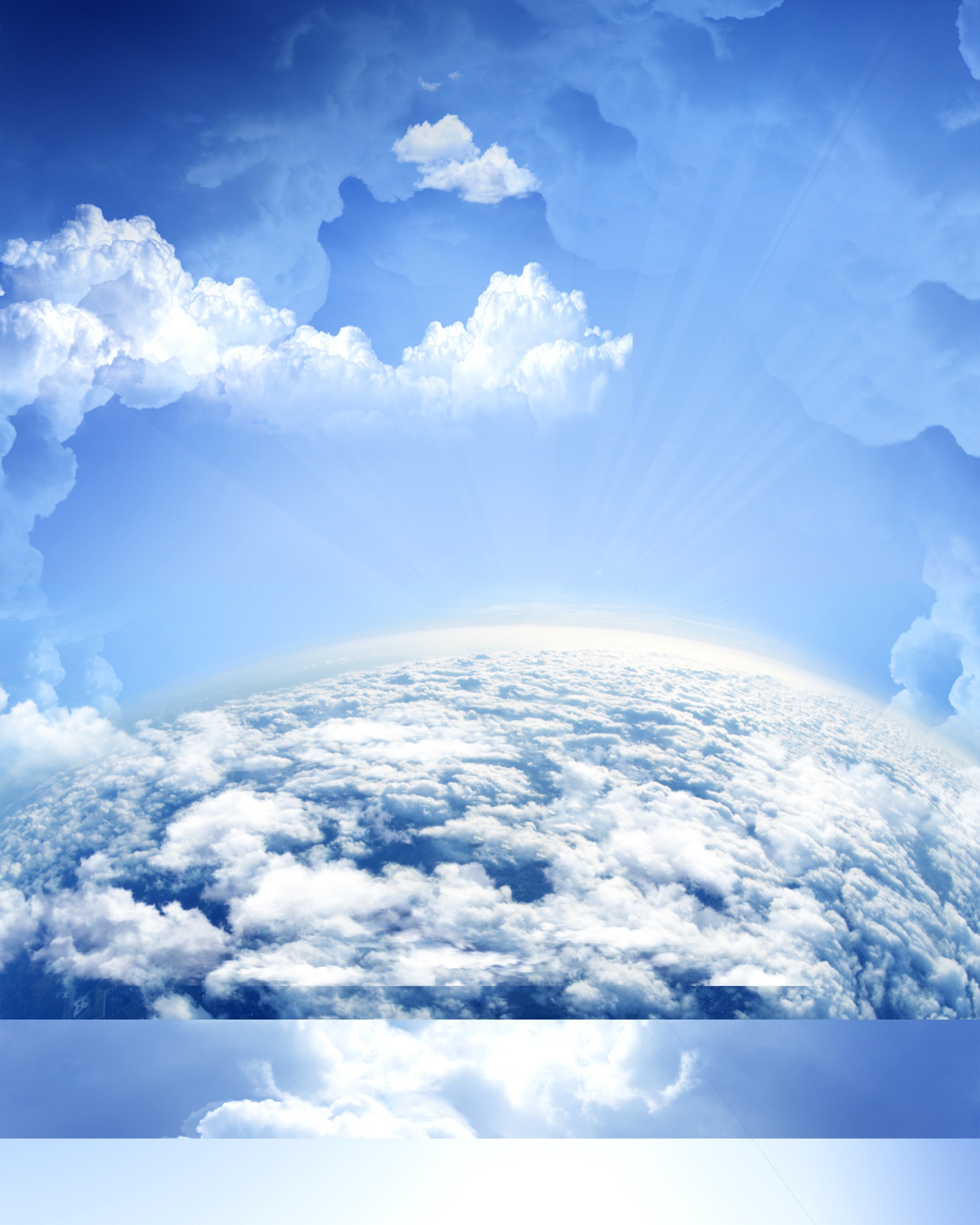 OUR SMILE OUR FAMILY
我们的微笑 我们的家
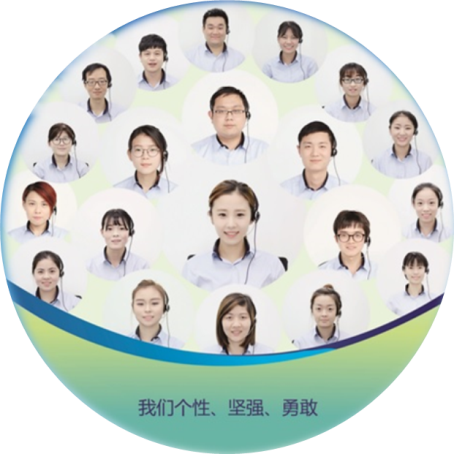 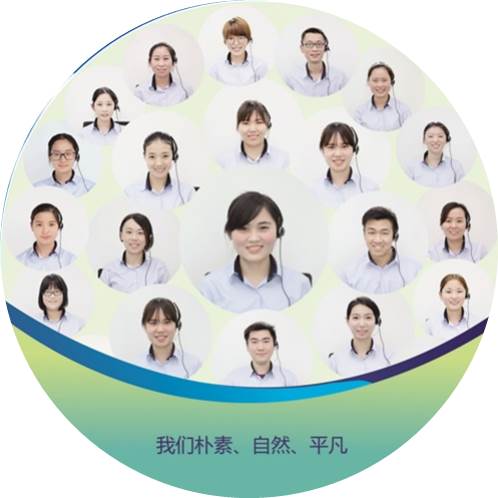 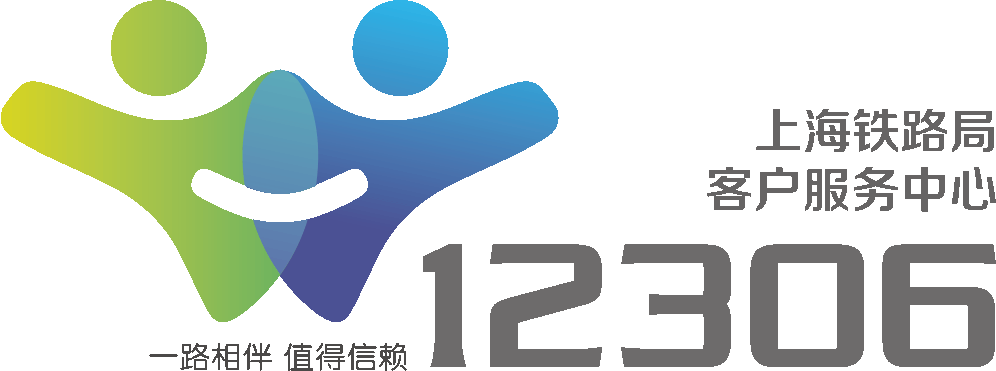 上海铁路局客户服务中心
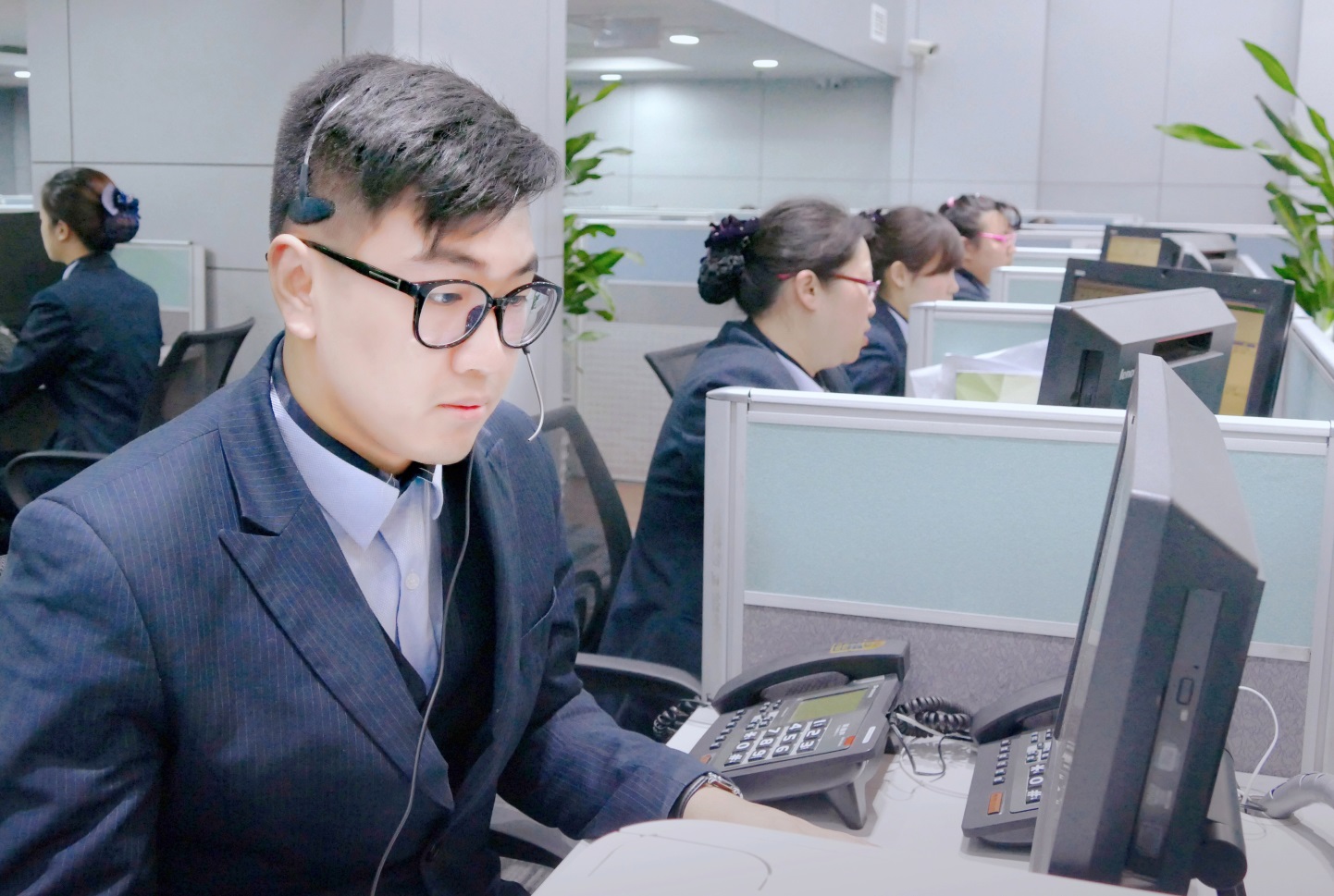 7x24小时服务
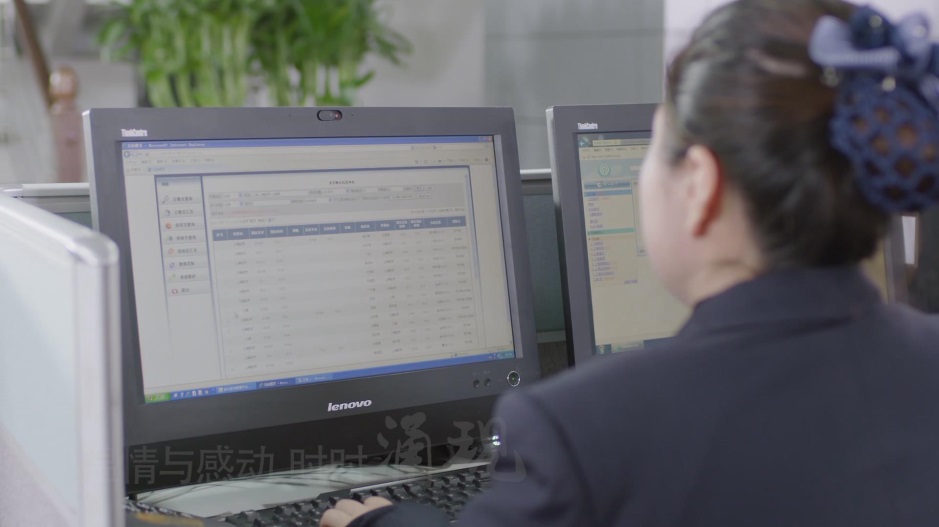 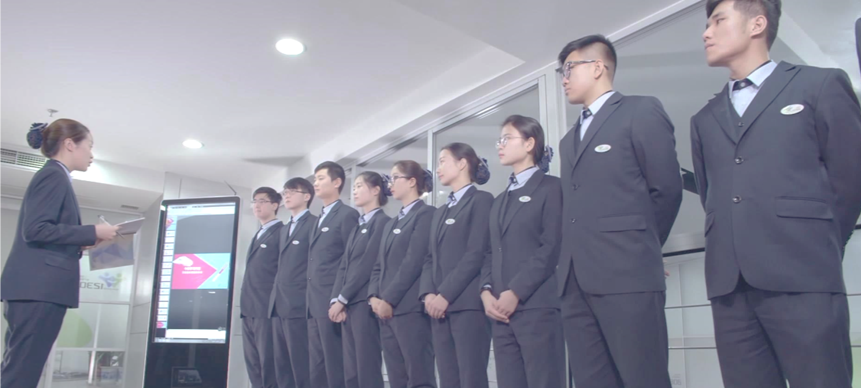 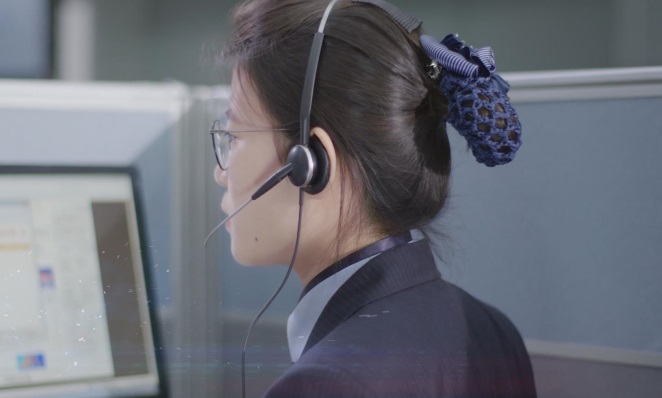 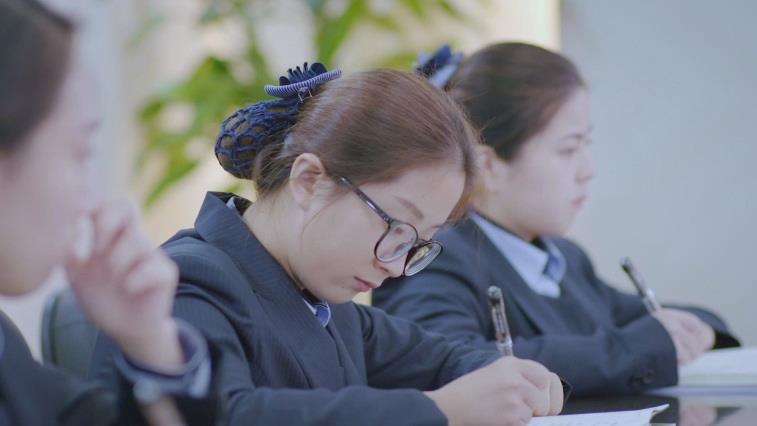 我们的微笑
我们的家
2017-01-27 大年三十
举杯
祝福
欢庆
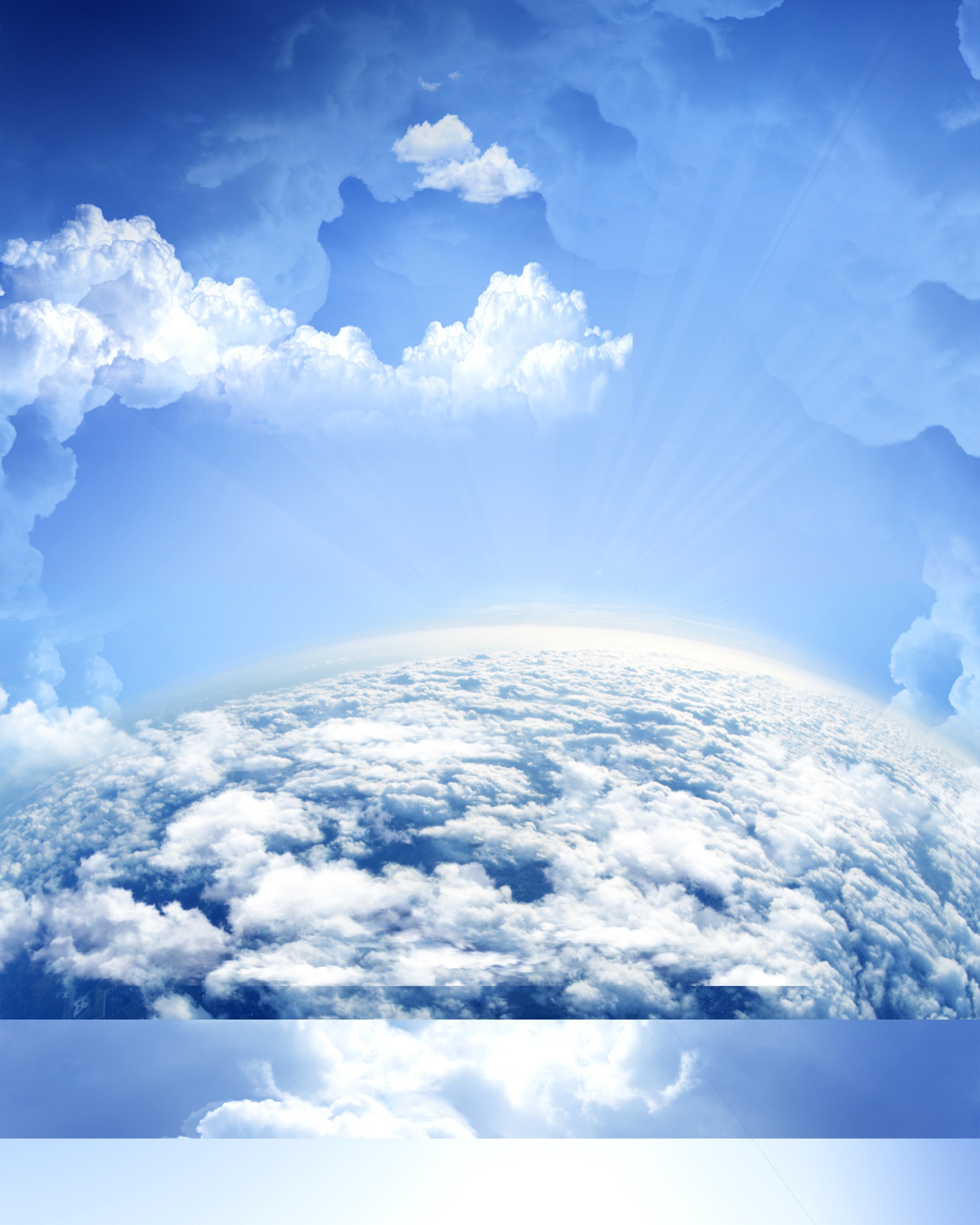 OUR SMILE OUR FAMILY
我们的微笑 我们的家
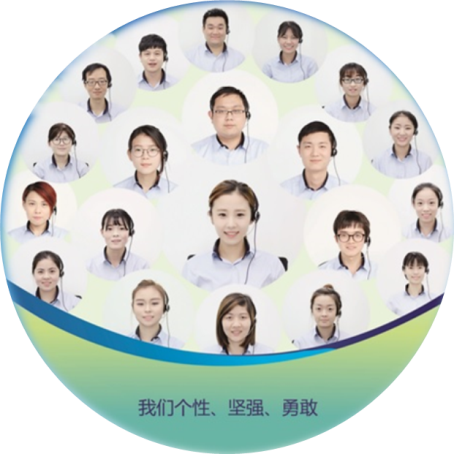 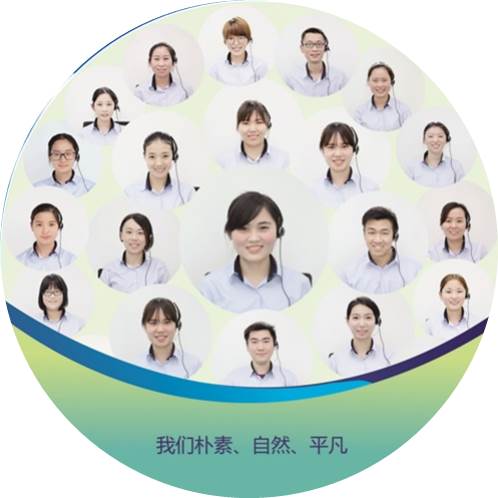 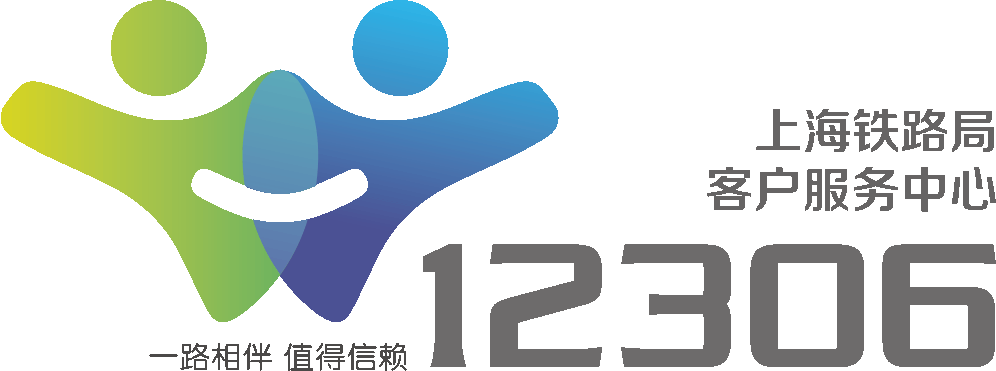 上海铁路局客户服务中心
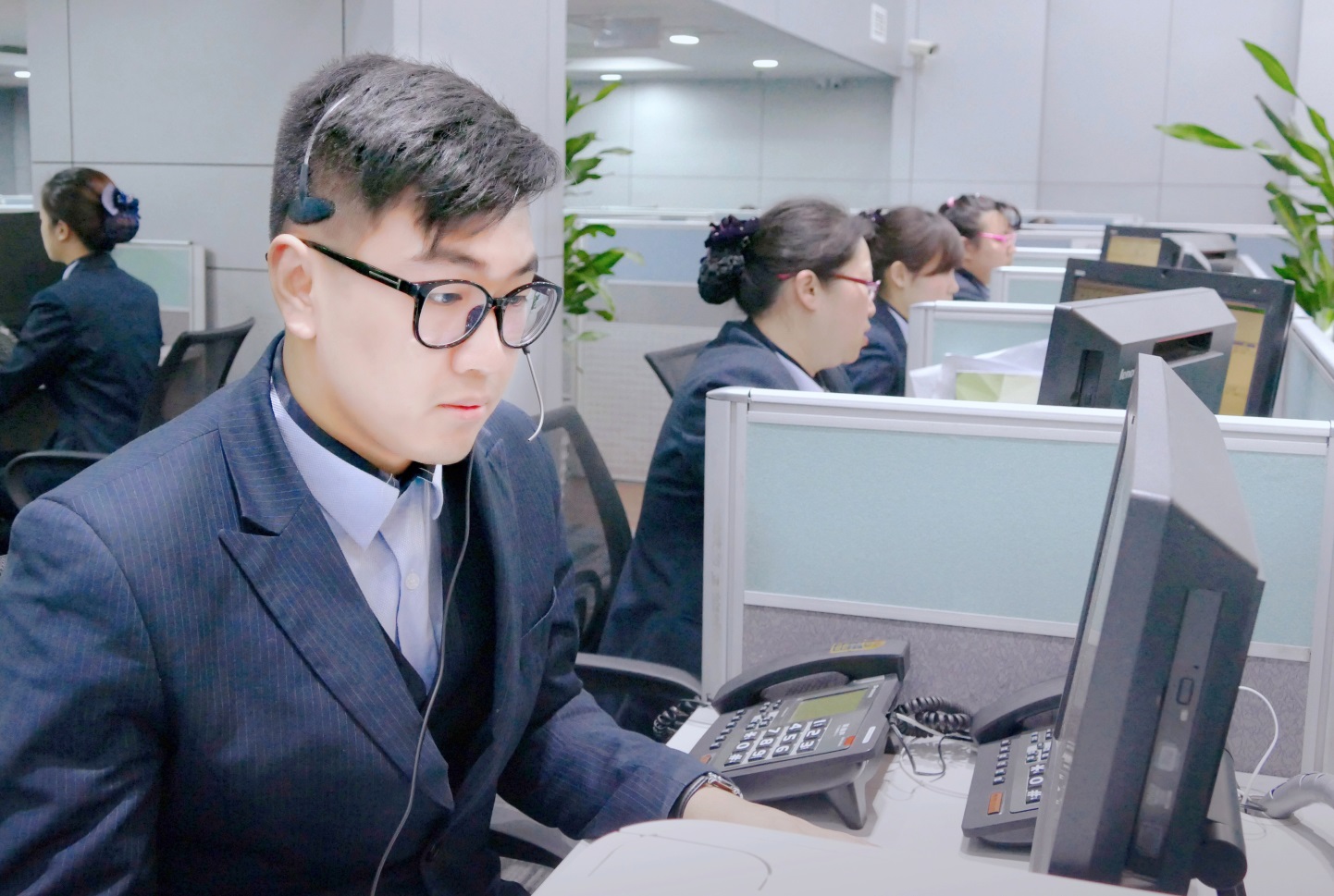 7x24小时服务
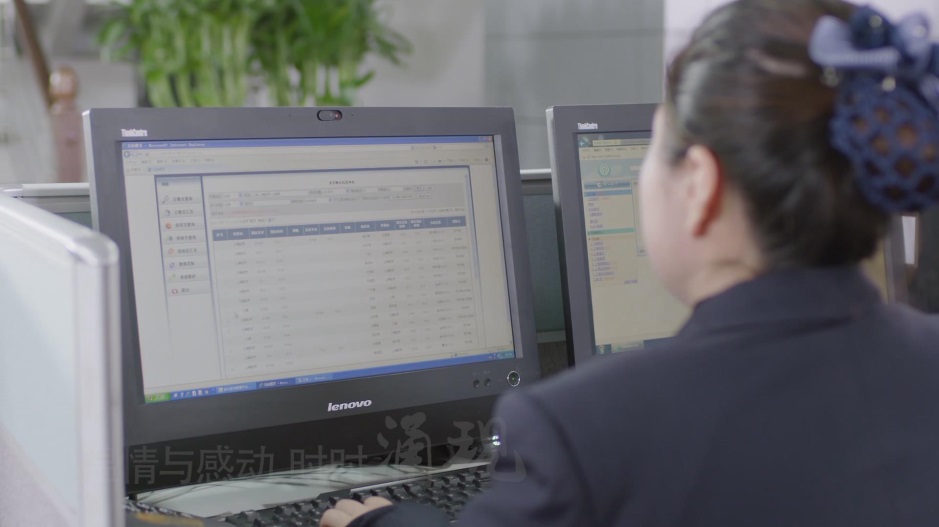 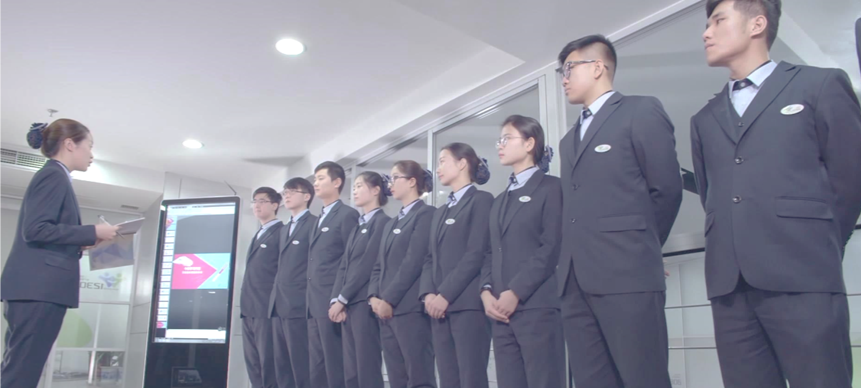 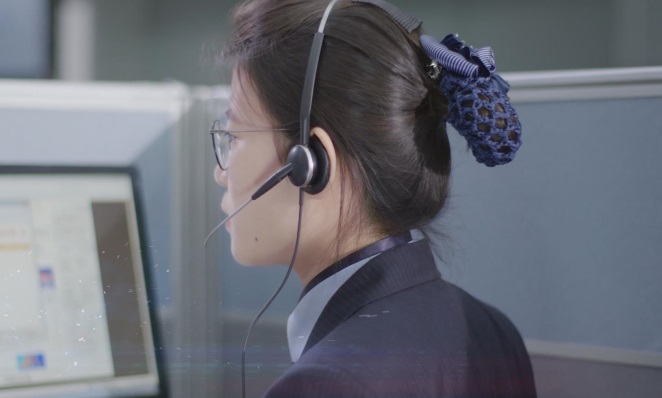 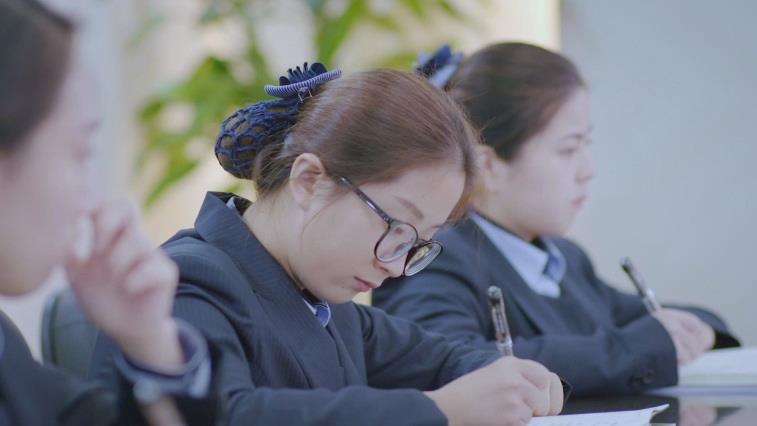 我们的微笑
我们的家
2017-01-27 大年三十
举杯
祝福
欢庆
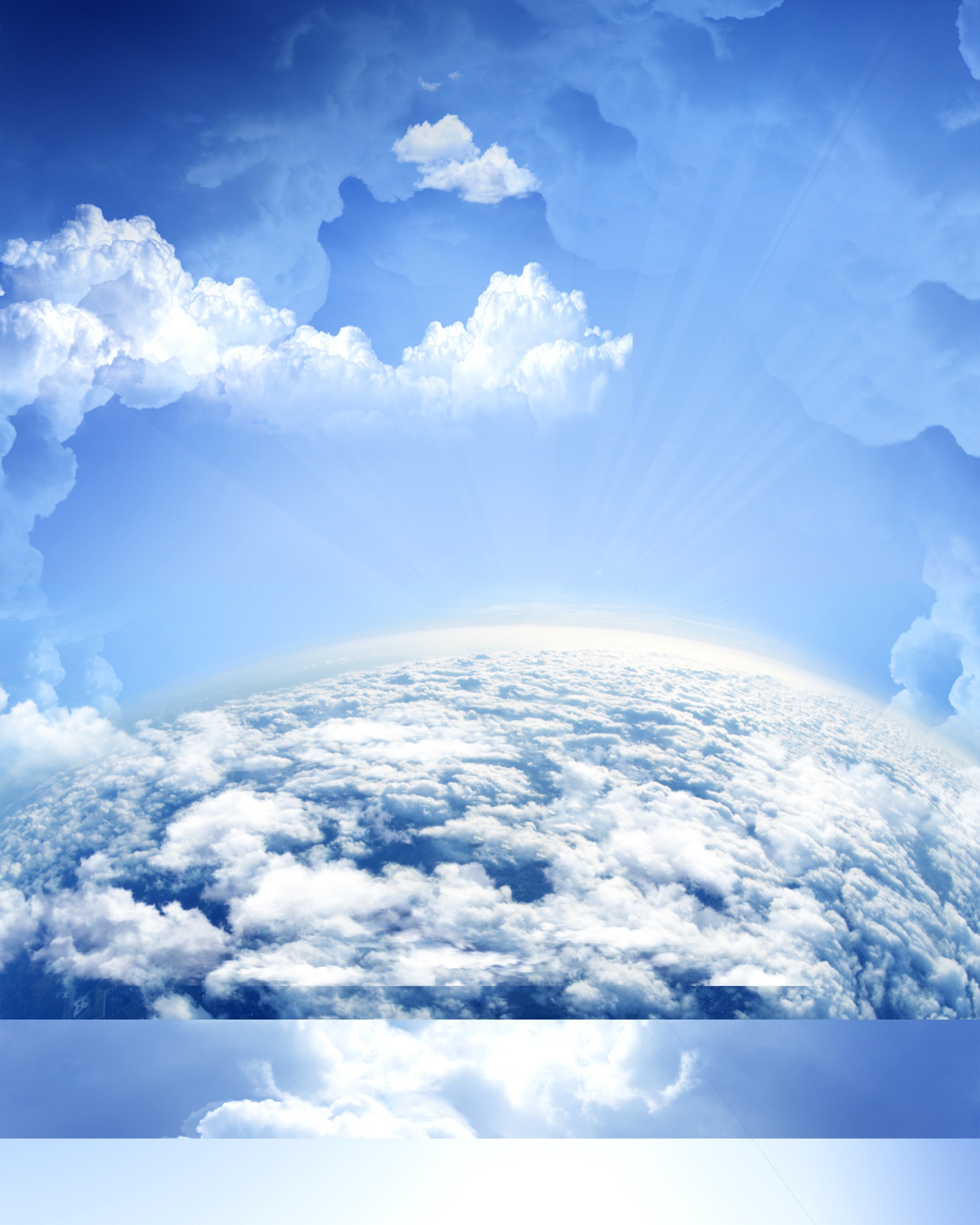 OUR SMILE OUR FAMILY
我们的微笑 我们的家
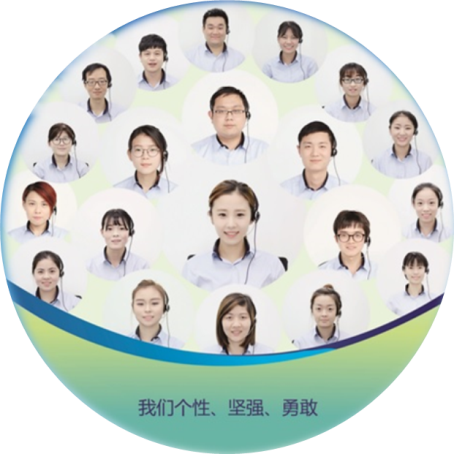 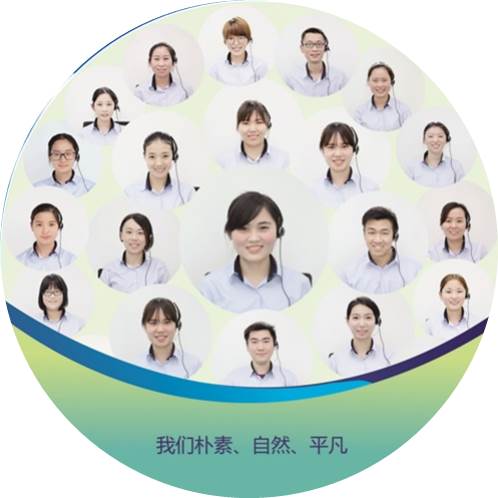 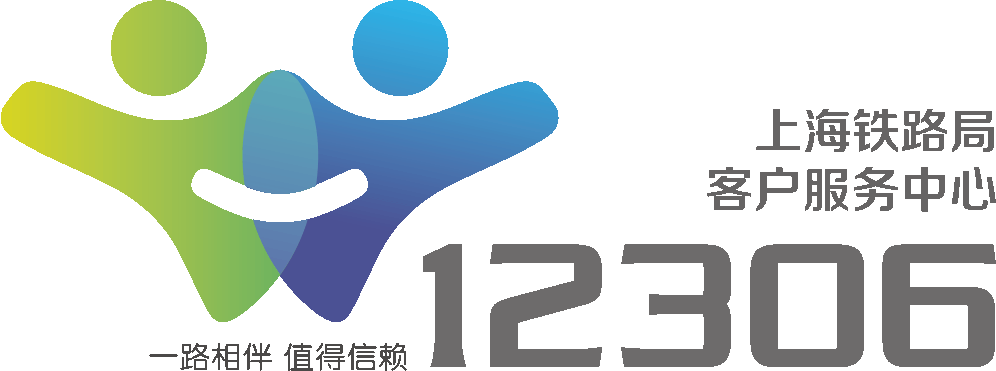 上海铁路局客户服务中心
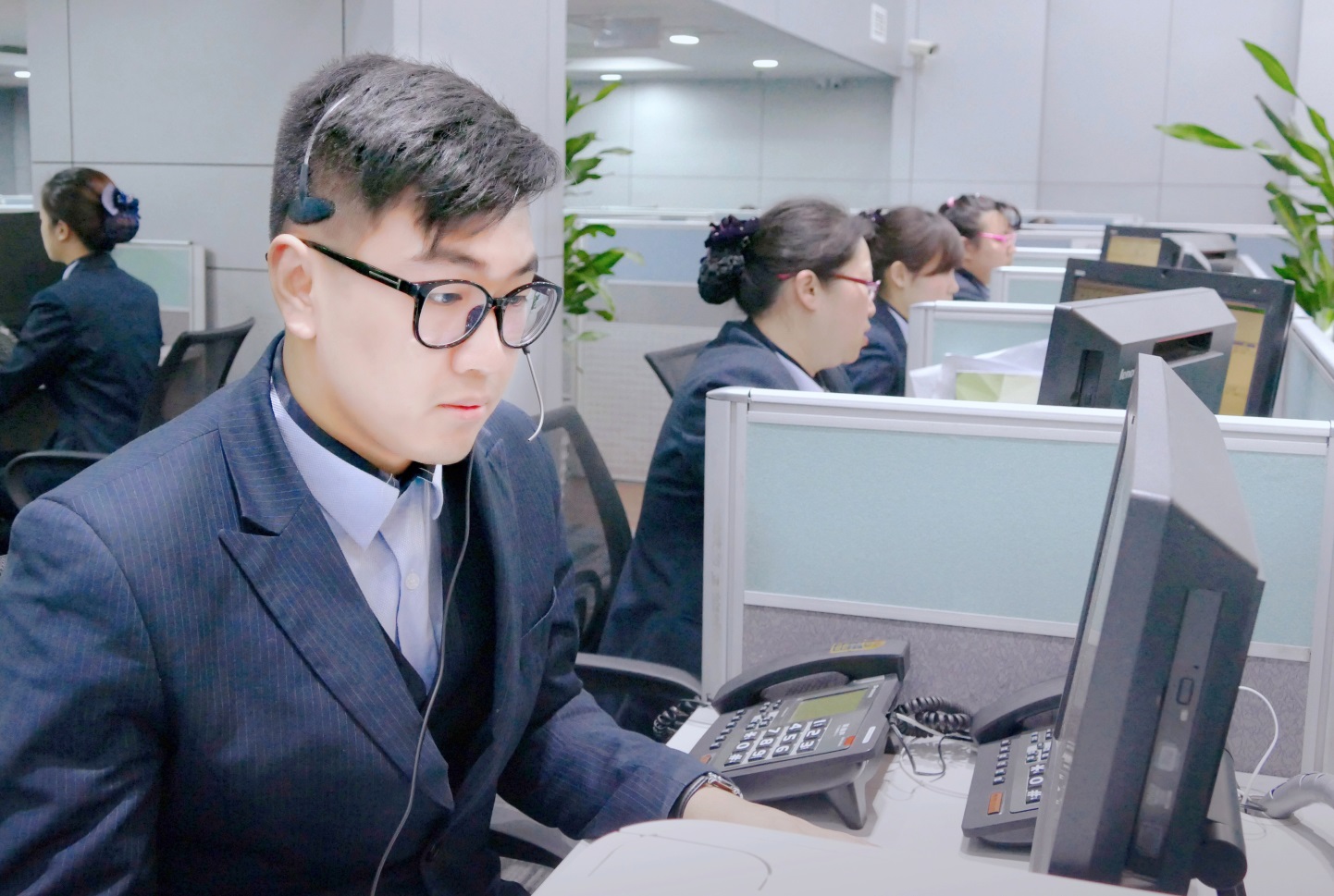 7x24小时服务
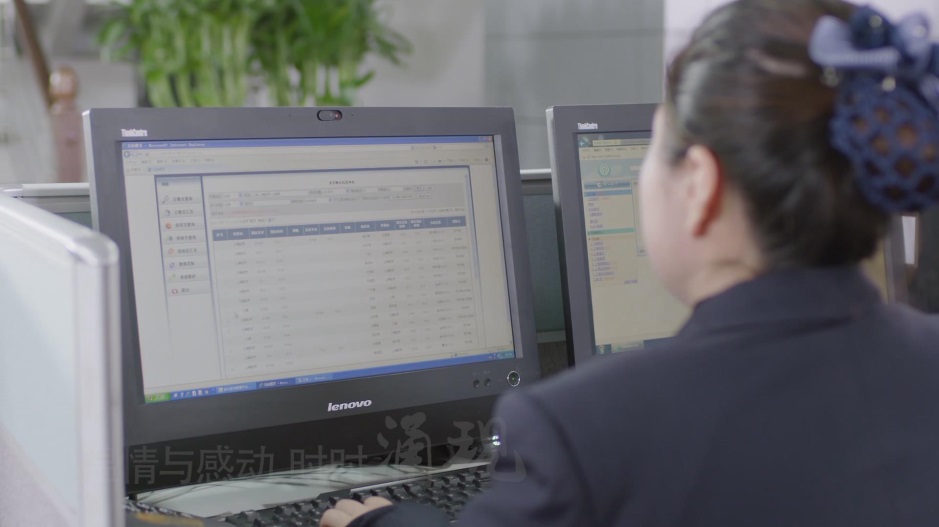 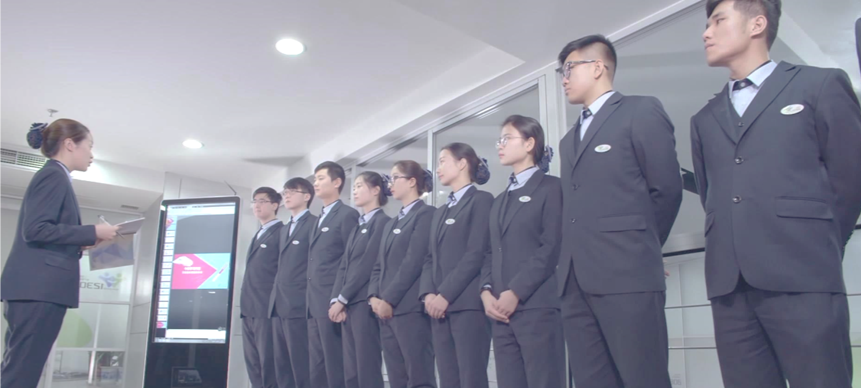 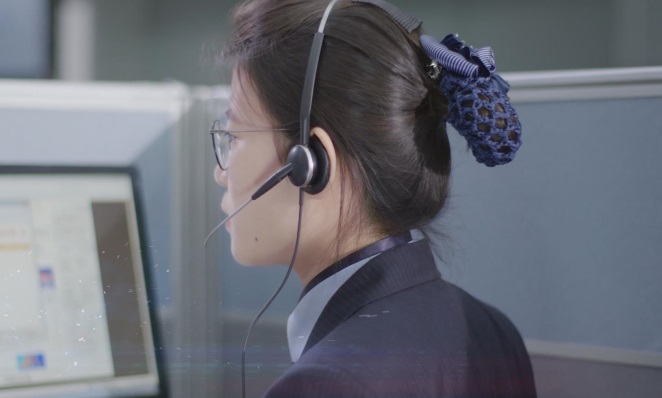 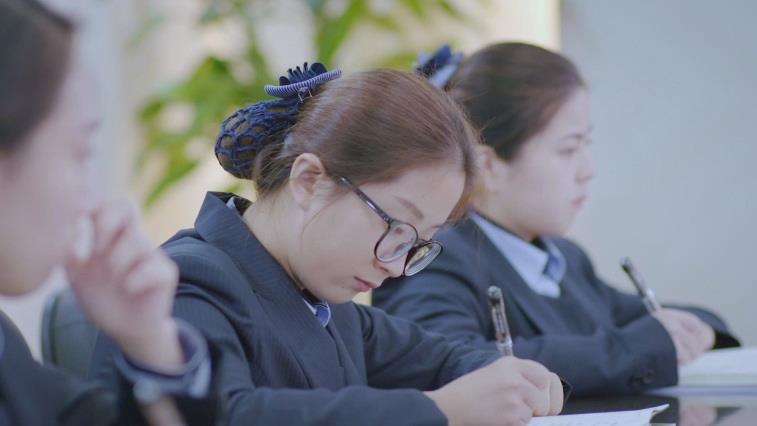 我们的微笑
我们的家
2017-01-27 大年三十
举杯
祝福
欢庆
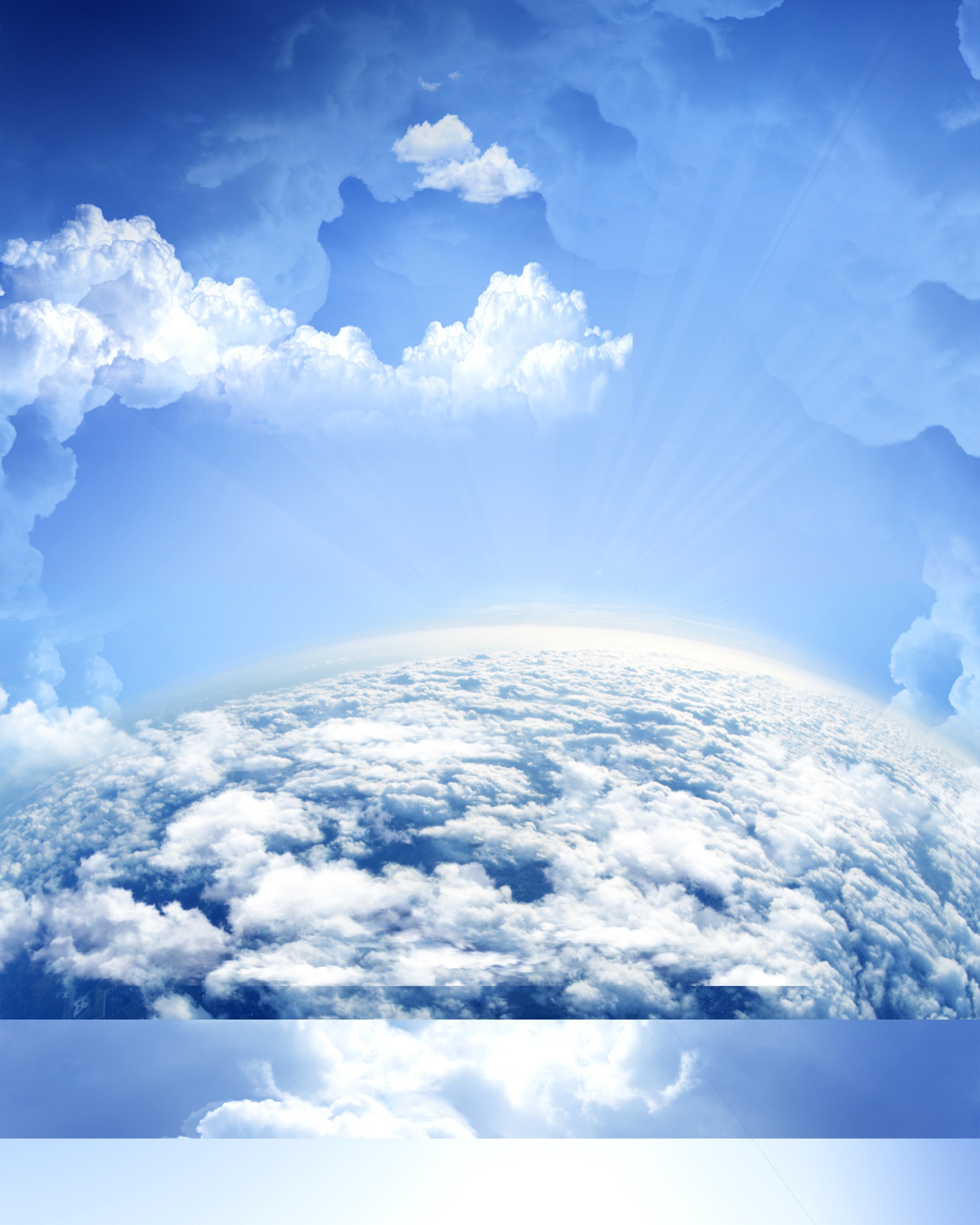 OUR SMILE OUR FAMILY
我们的微笑 我们的家
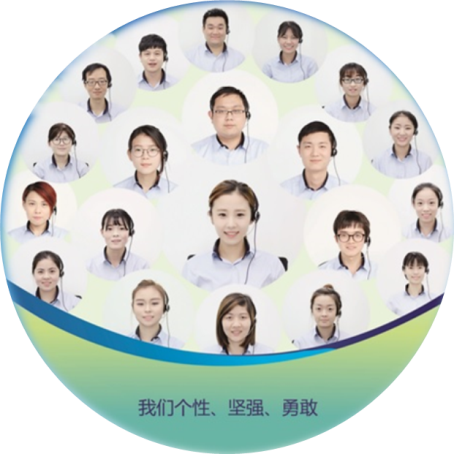 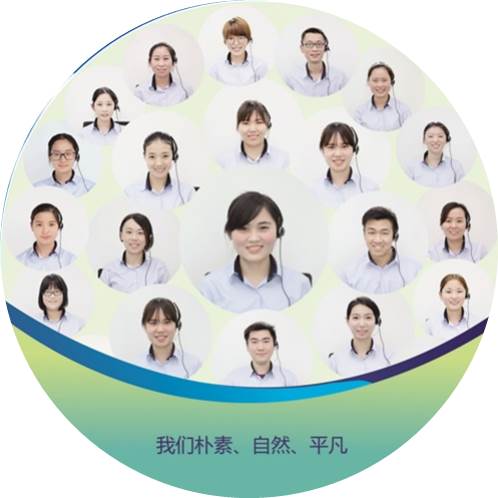 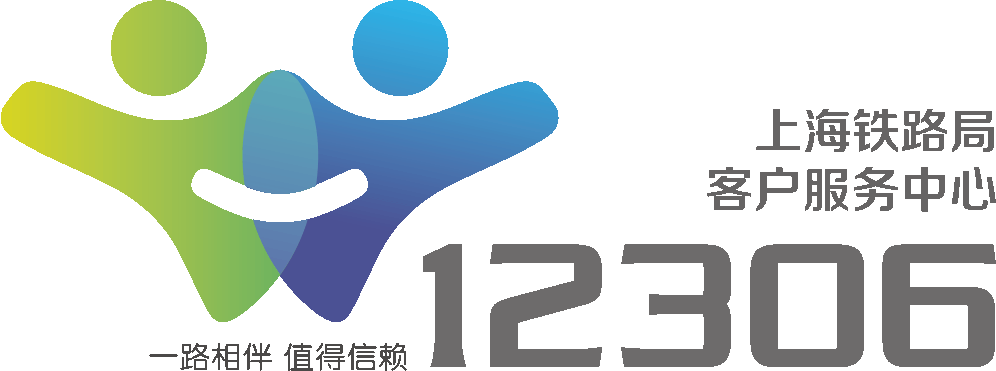 上海铁路局客户服务中心
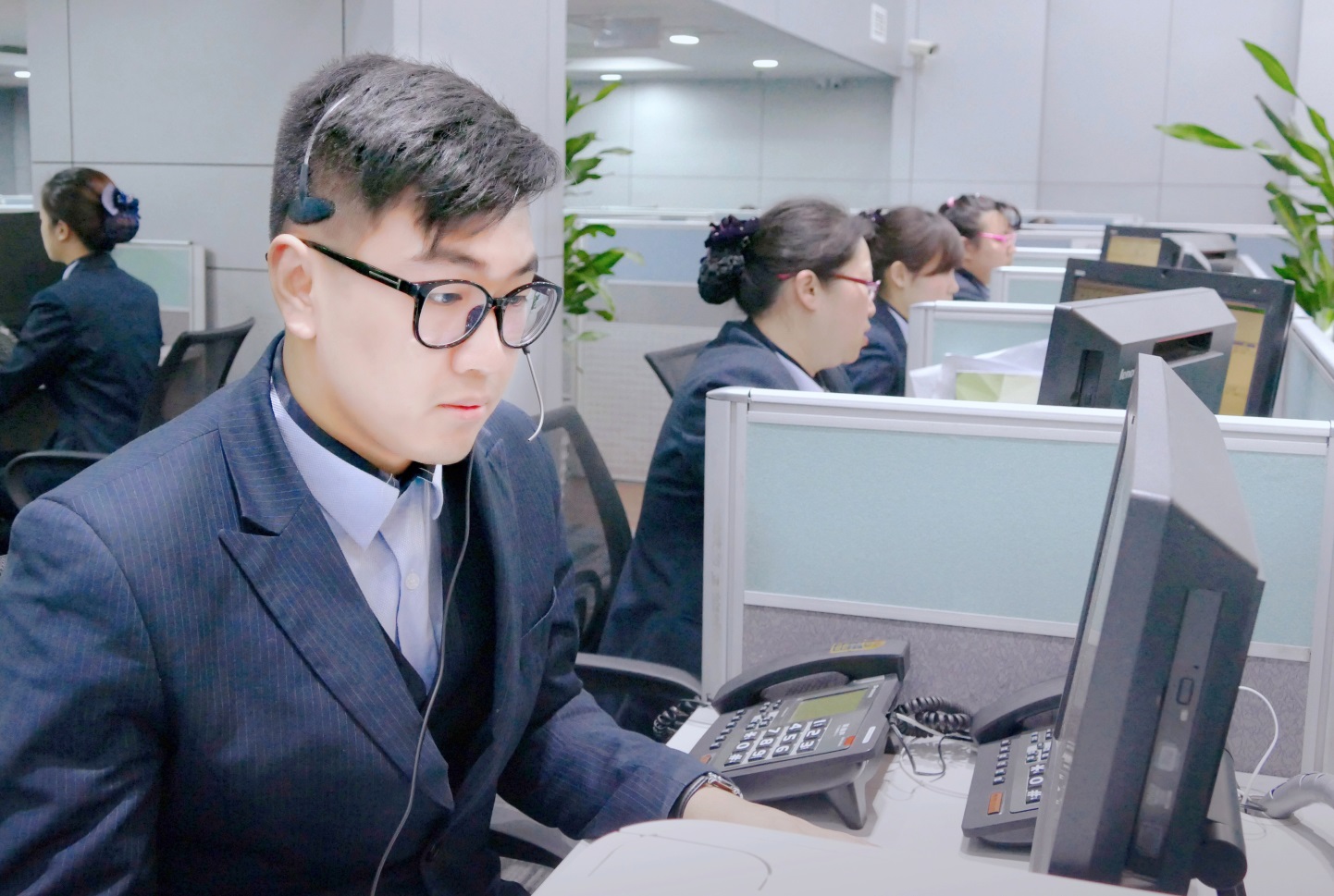 7x24小时服务
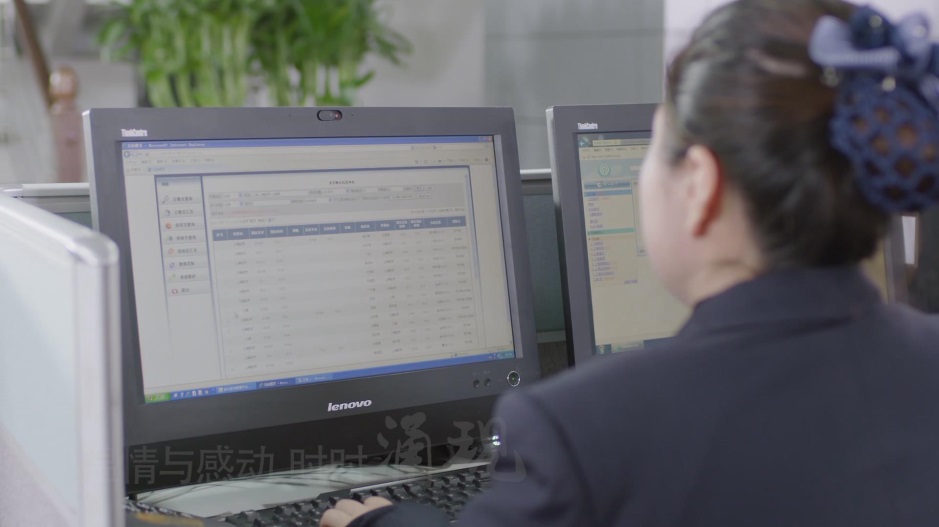 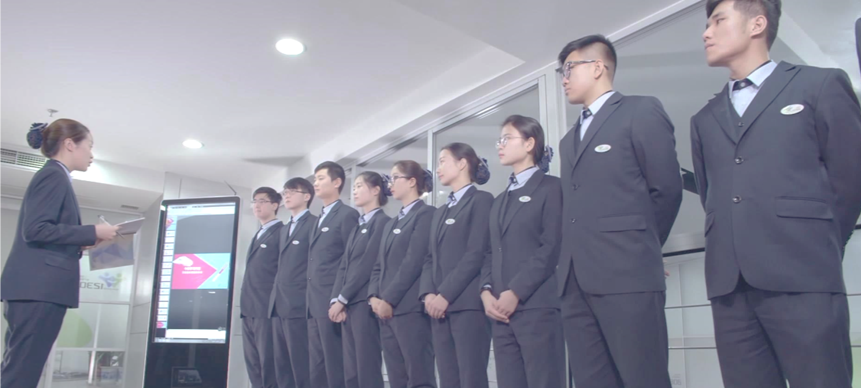 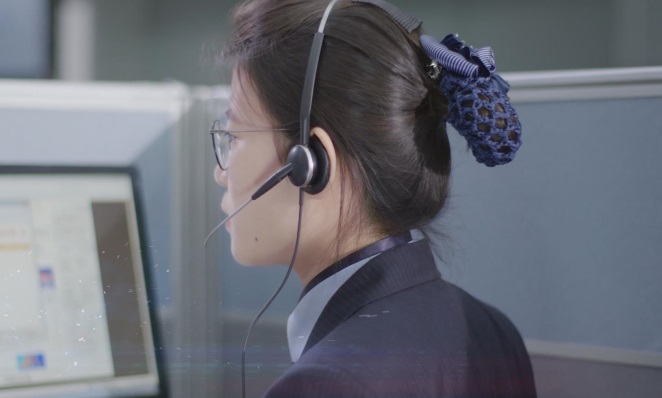 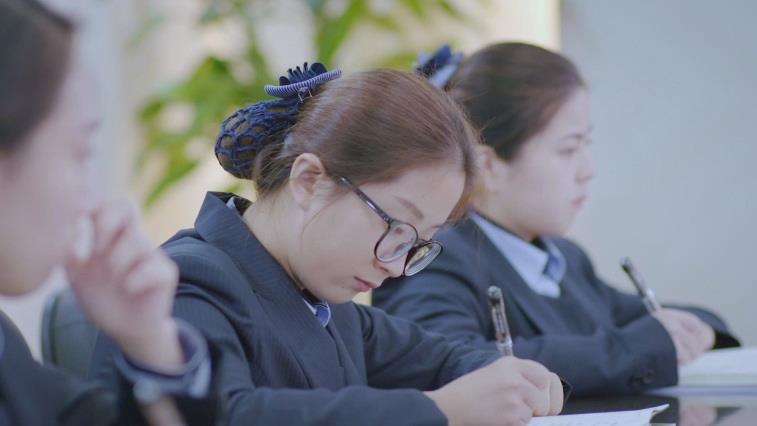 我们的微笑
我们的家
2017-01-27 大年三十
举杯
祝福
欢庆
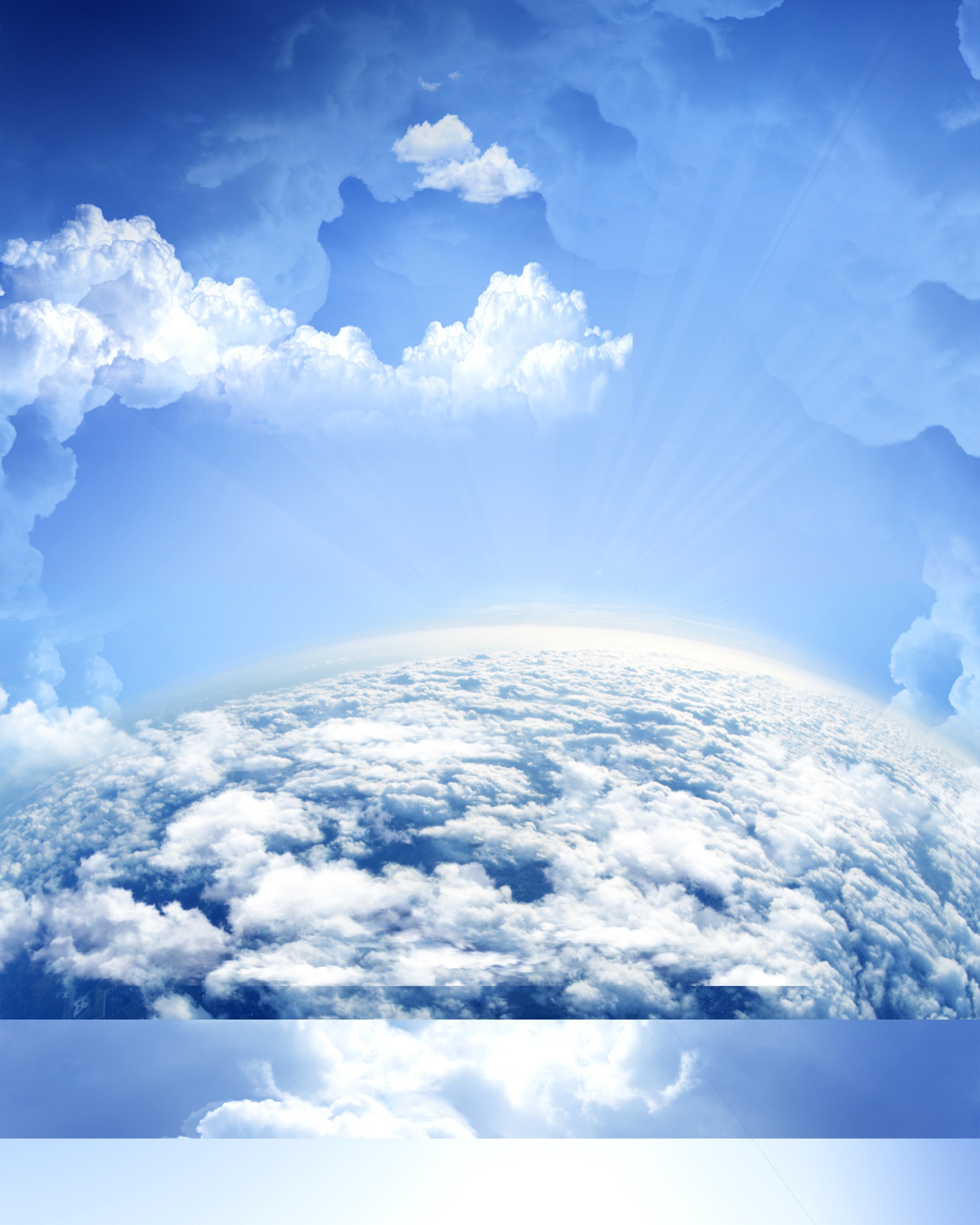 OUR SMILE OUR FAMILY
我们的微笑 我们的家
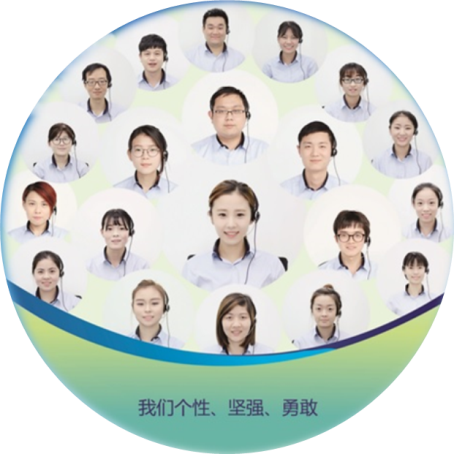 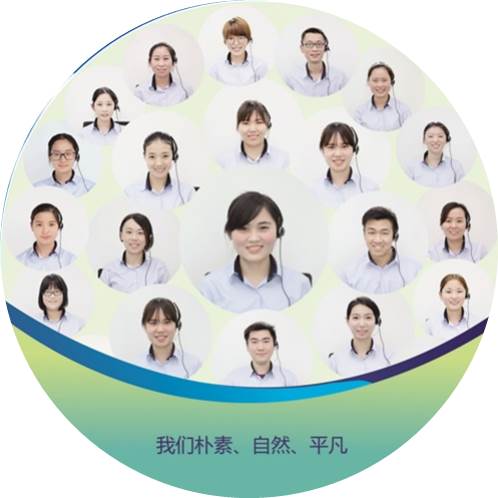 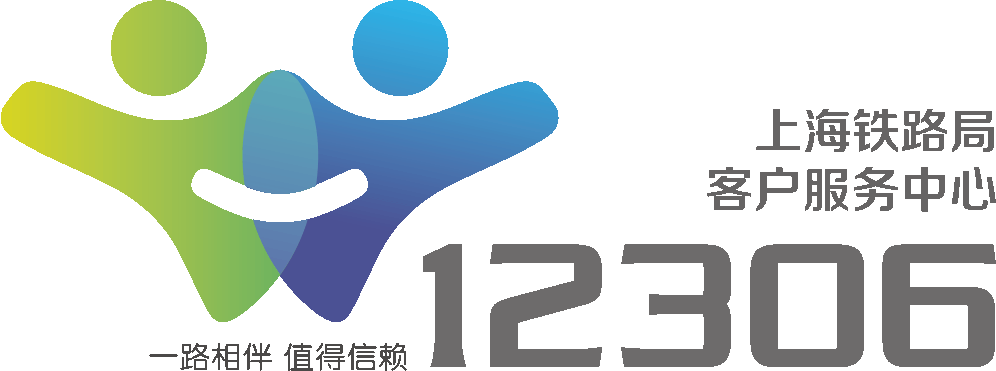 上海铁路局客户服务中心
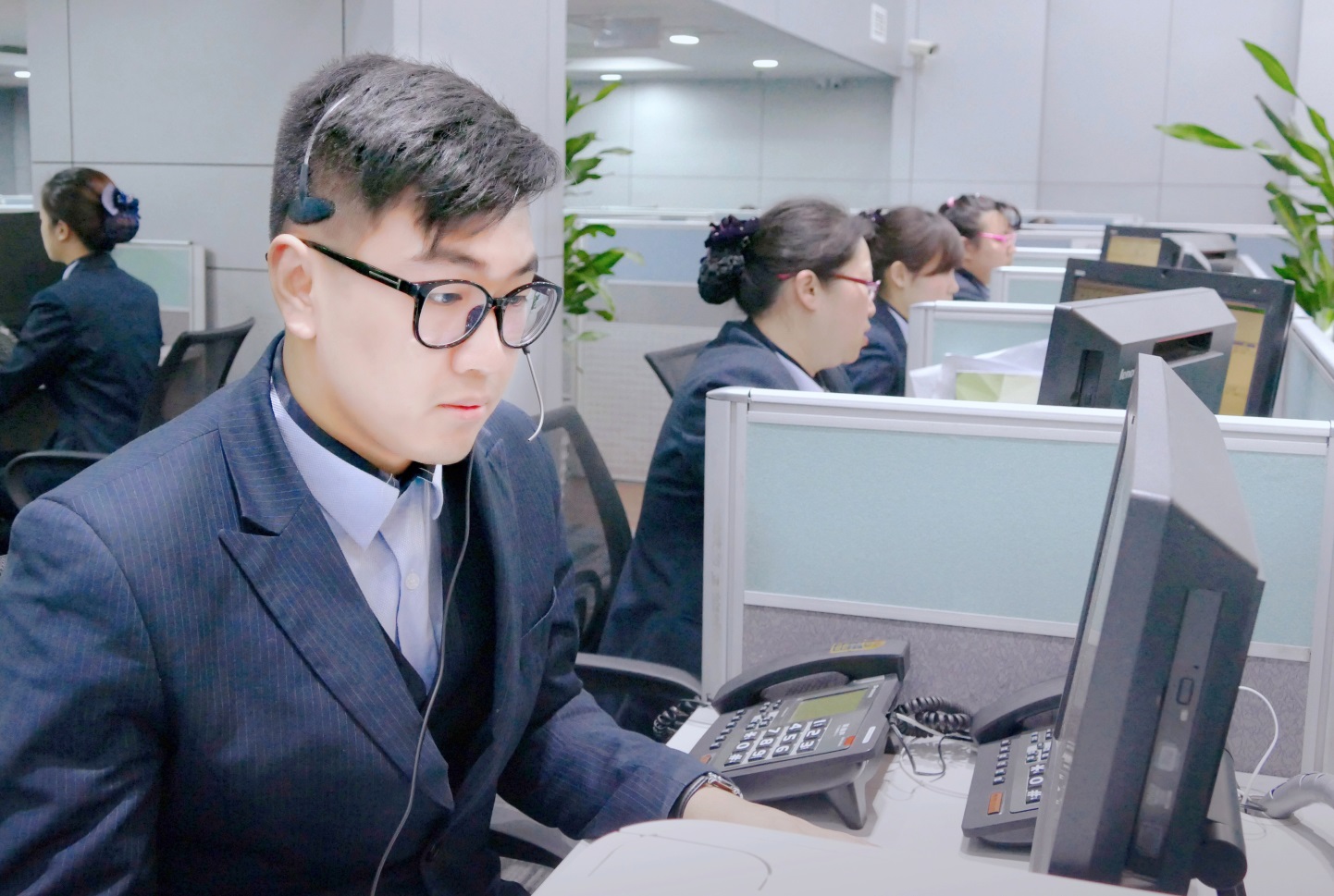 7x24小时服务
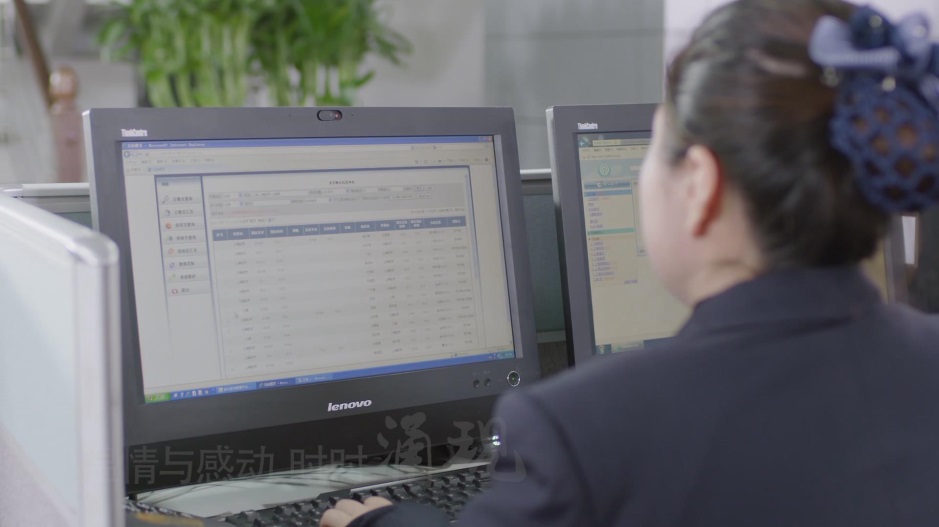 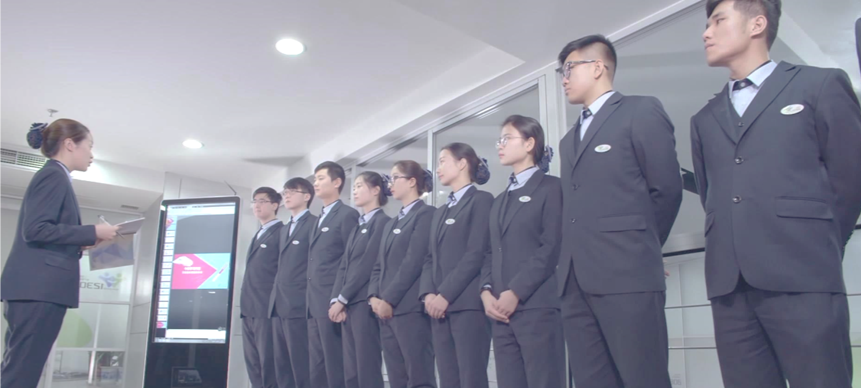 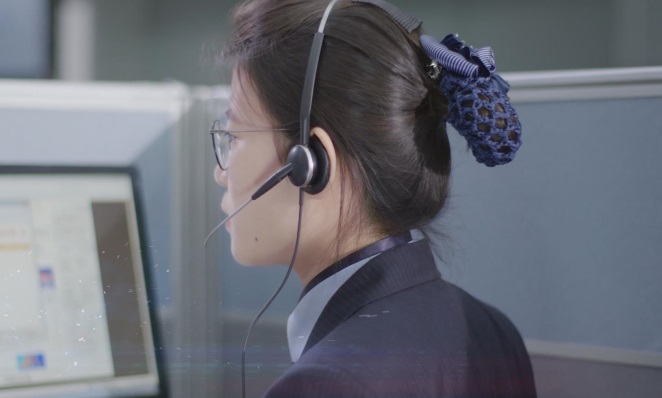 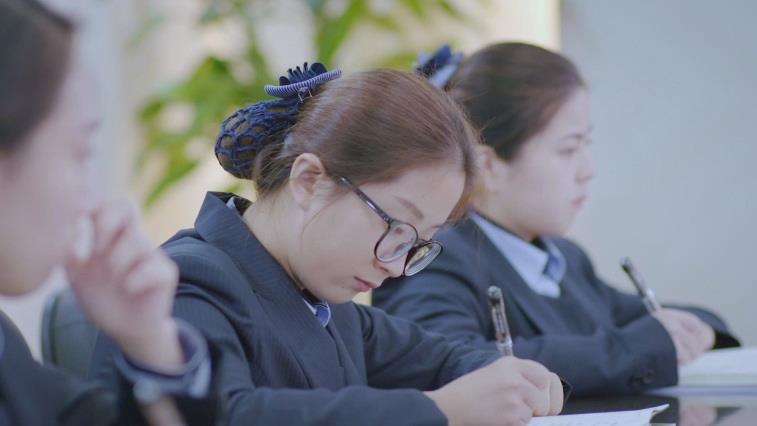 我们的微笑
我们的家
2017-01-27 大年三十
举杯
祝福
欢庆
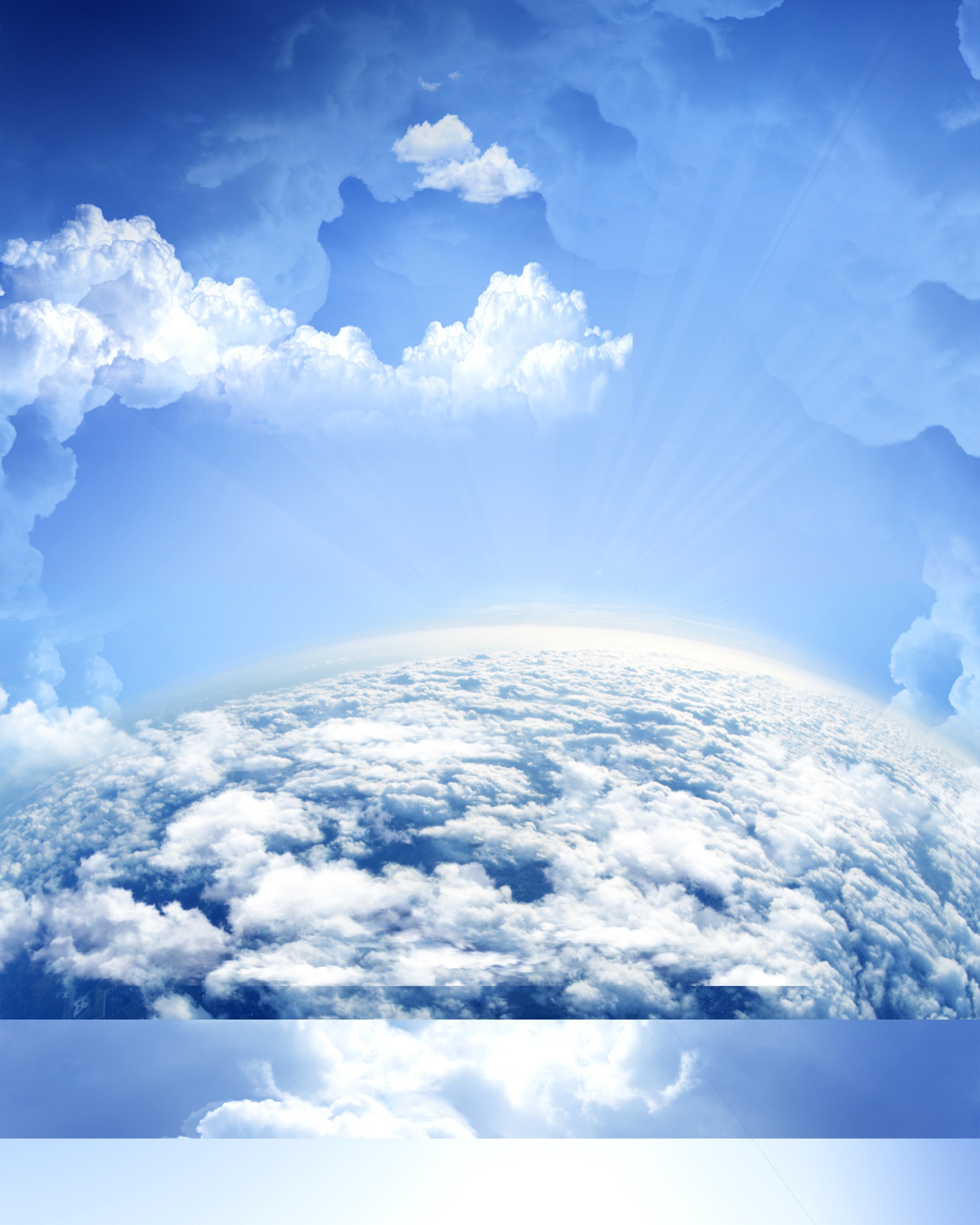 OUR SMILE OUR FAMILY
我们的微笑 我们的家
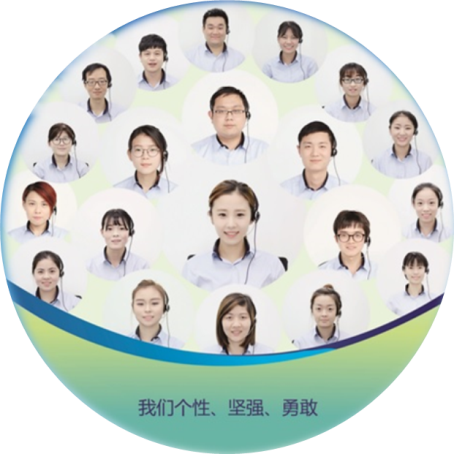 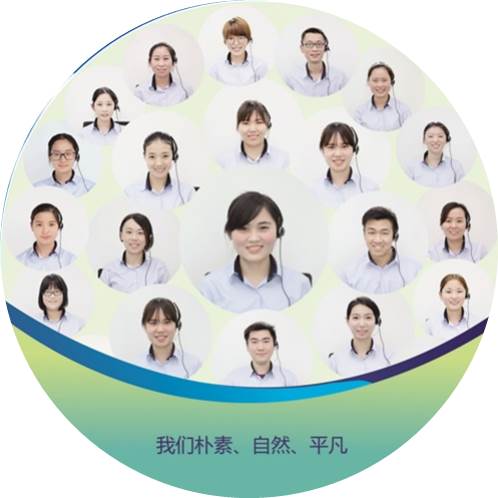 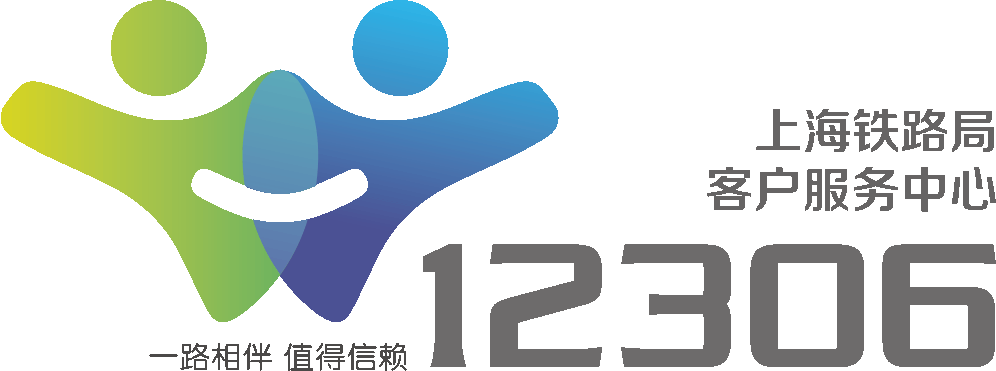 上海铁路局客户服务中心
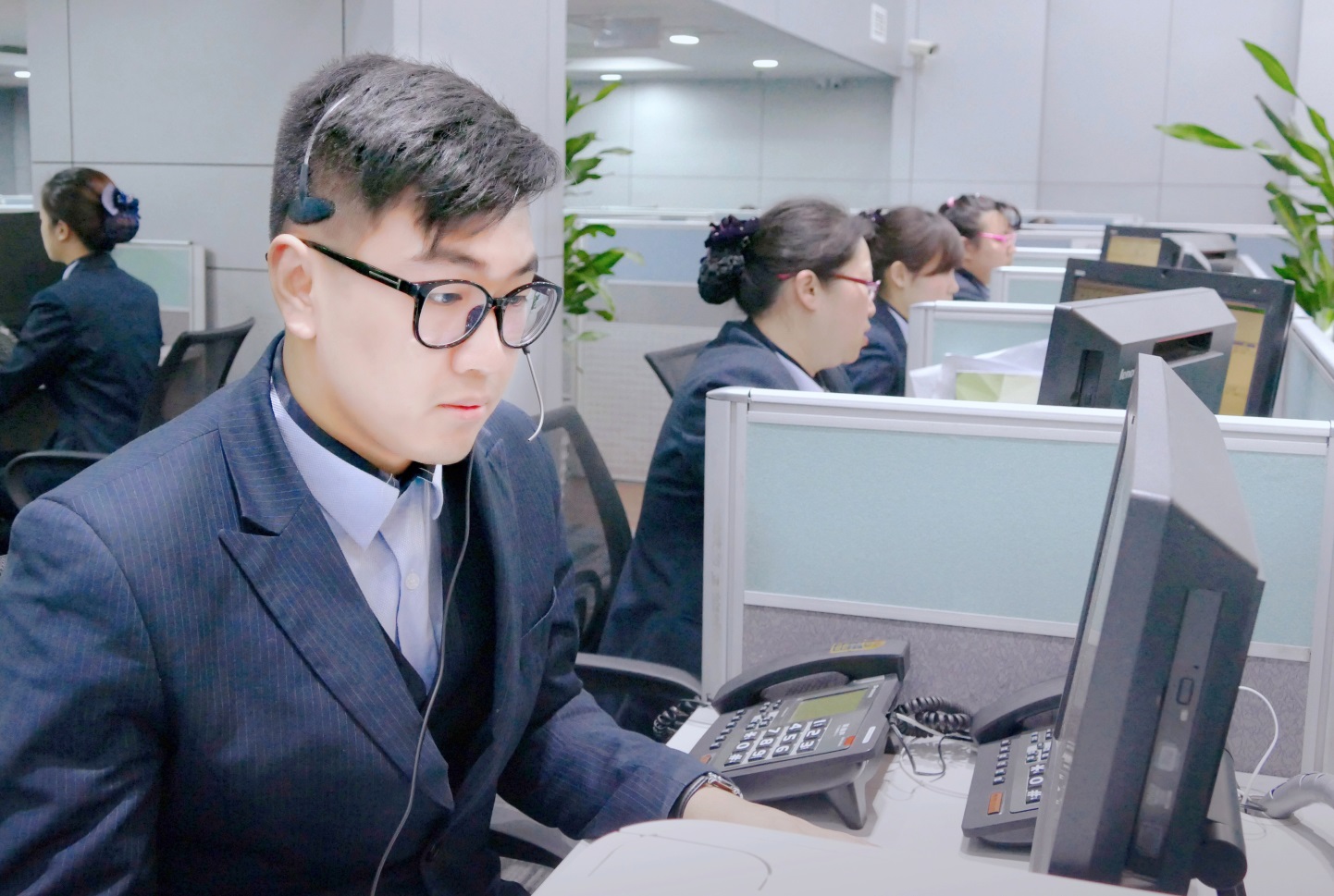 7x24小时服务
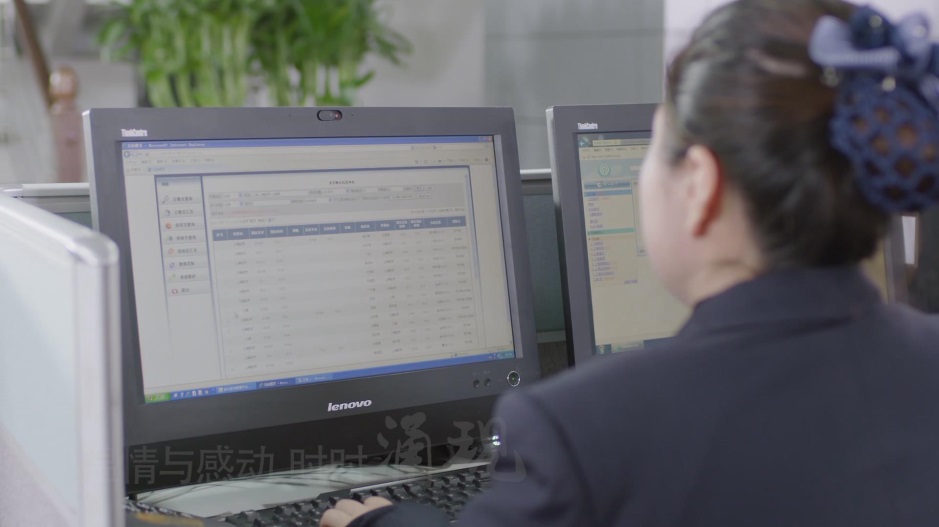 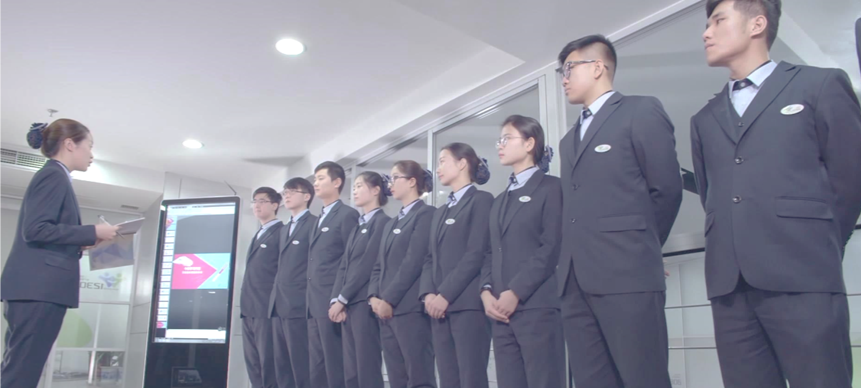 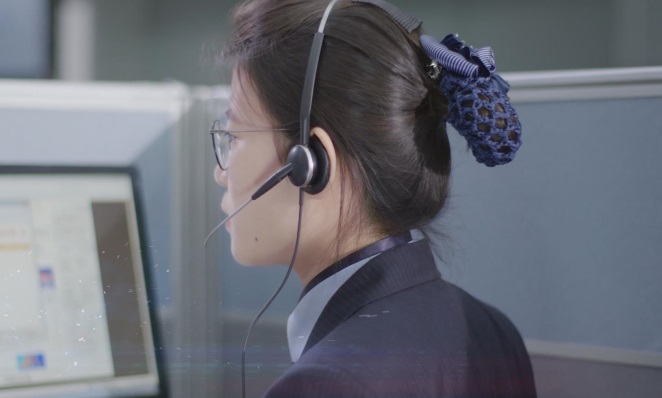 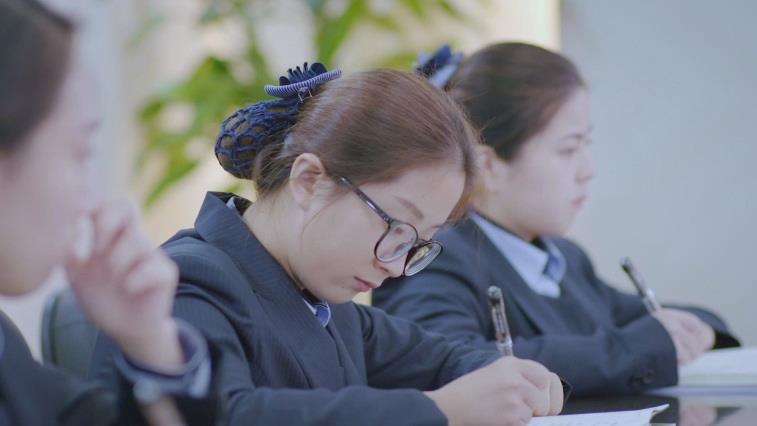 我们的微笑
我们的家
2017-01-27 大年三十
举杯
祝福
欢庆
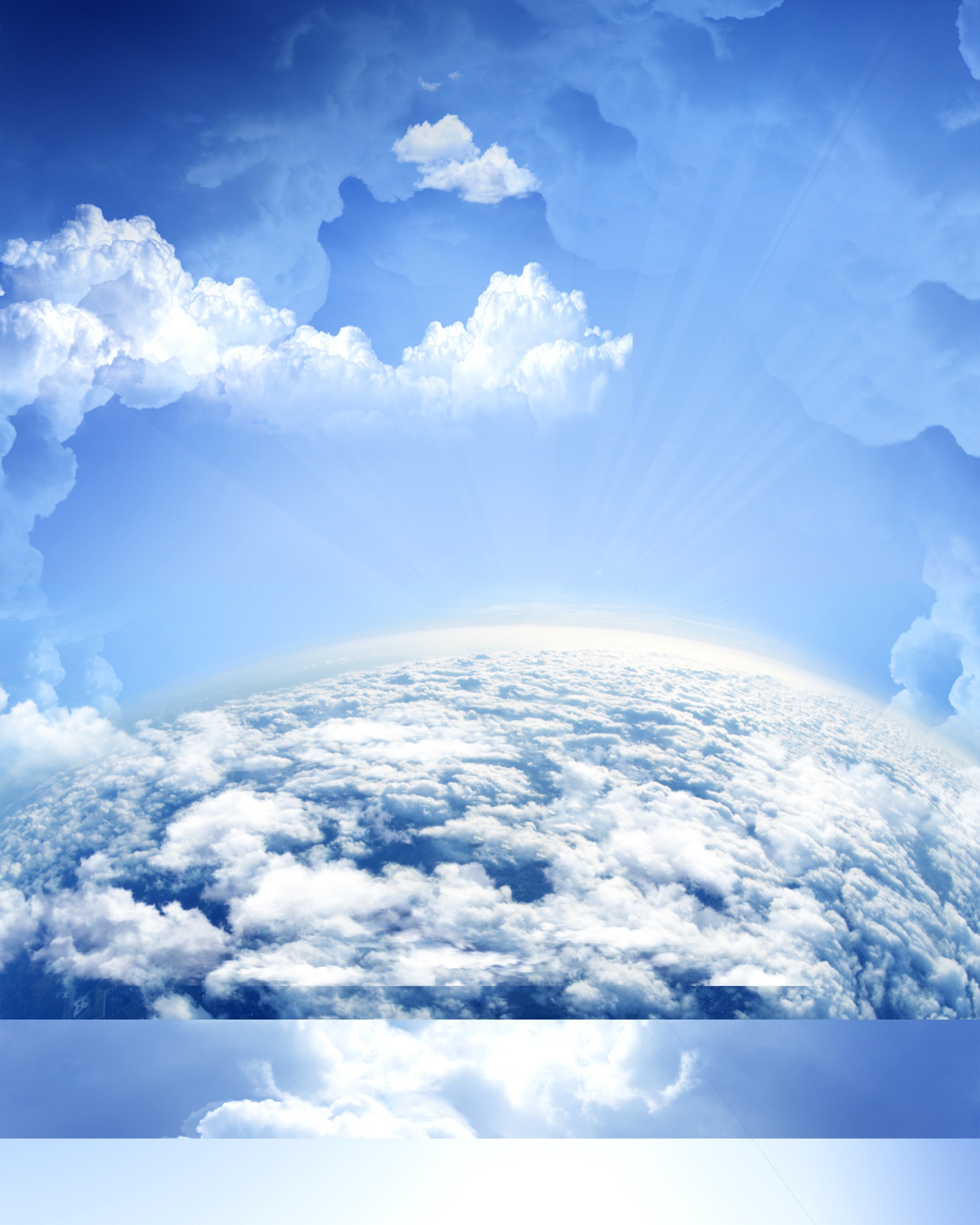 OUR SMILE OUR FAMILY
我们的微笑 我们的家
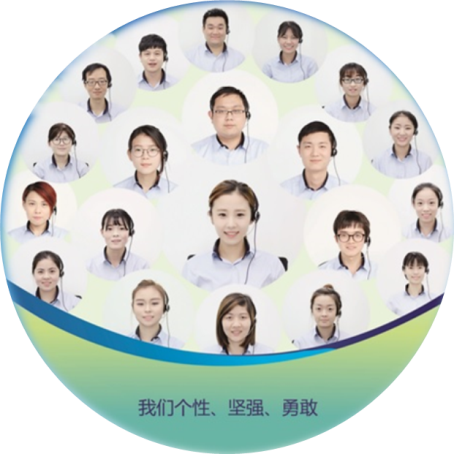 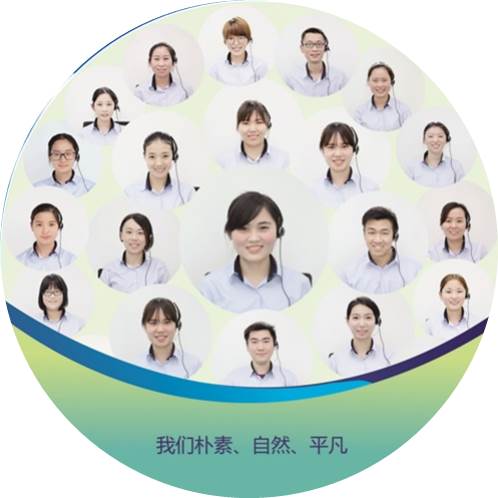 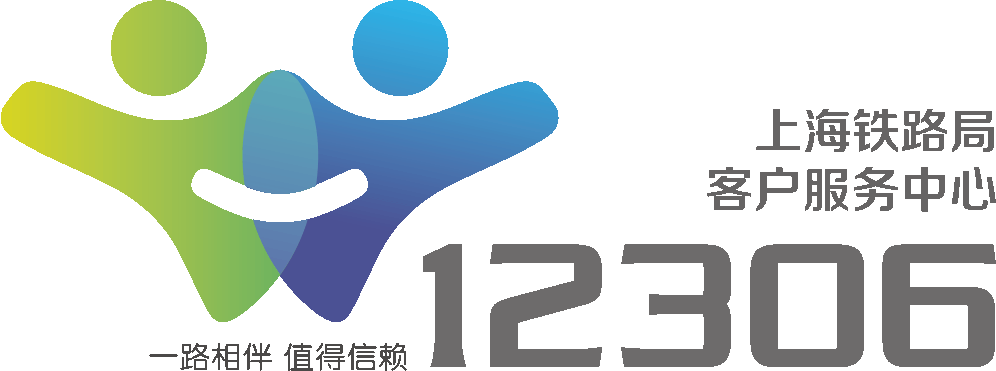 上海铁路局客户服务中心
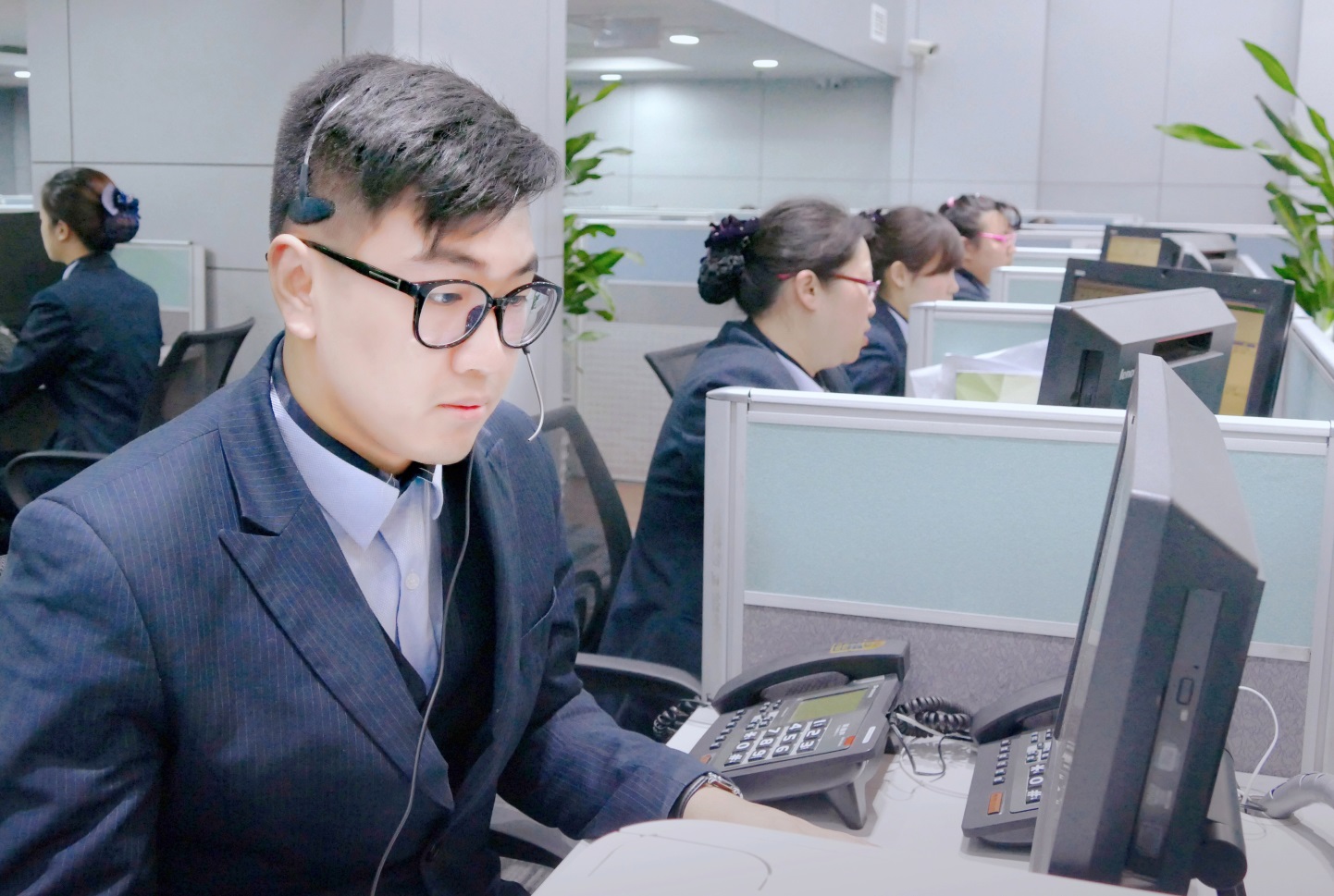 7x24小时服务
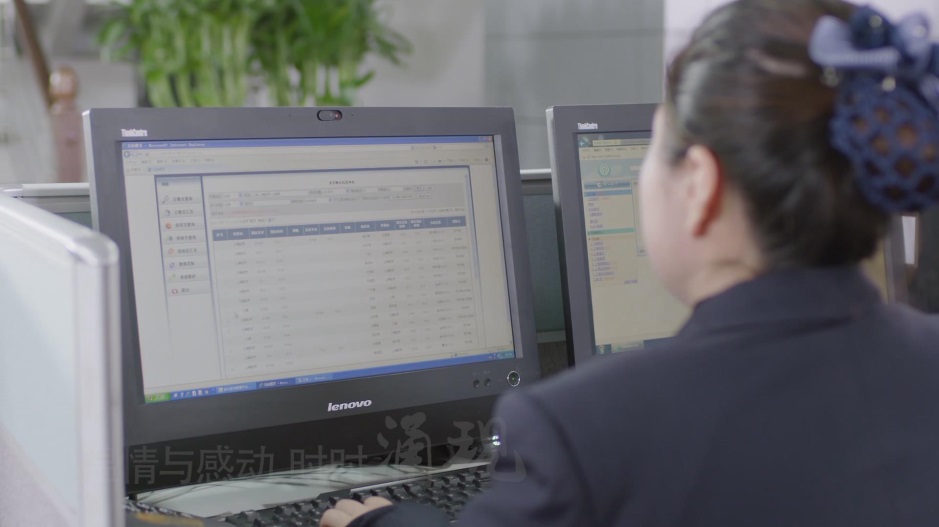 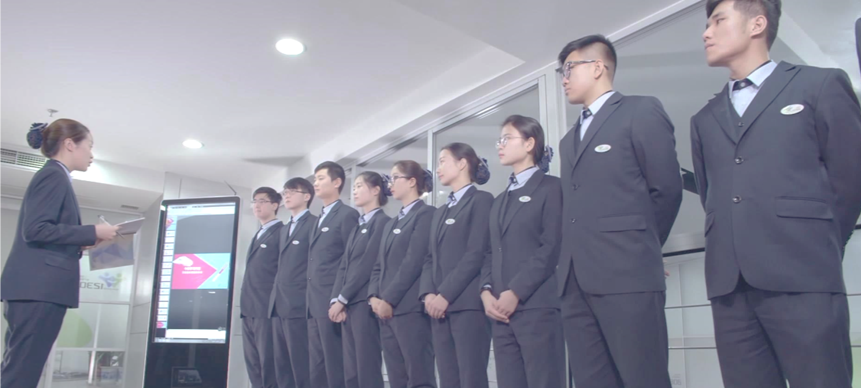 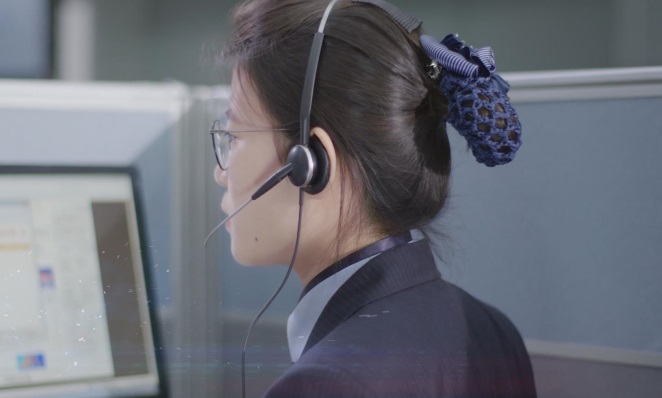 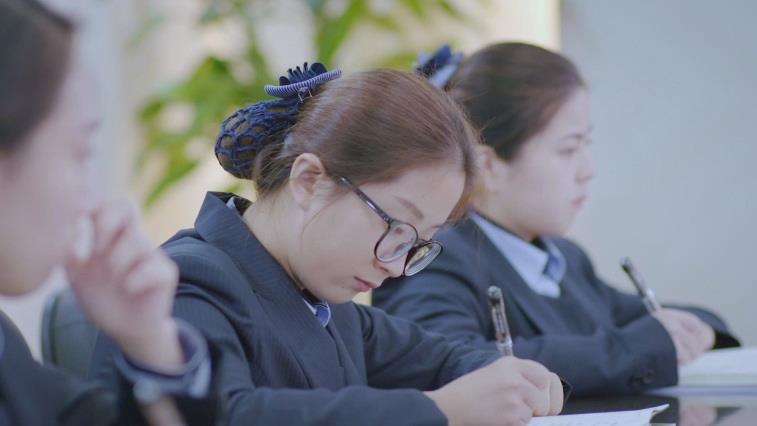 我们的微笑
我们的家
2017-01-27 大年三十
举杯
祝福
欢庆
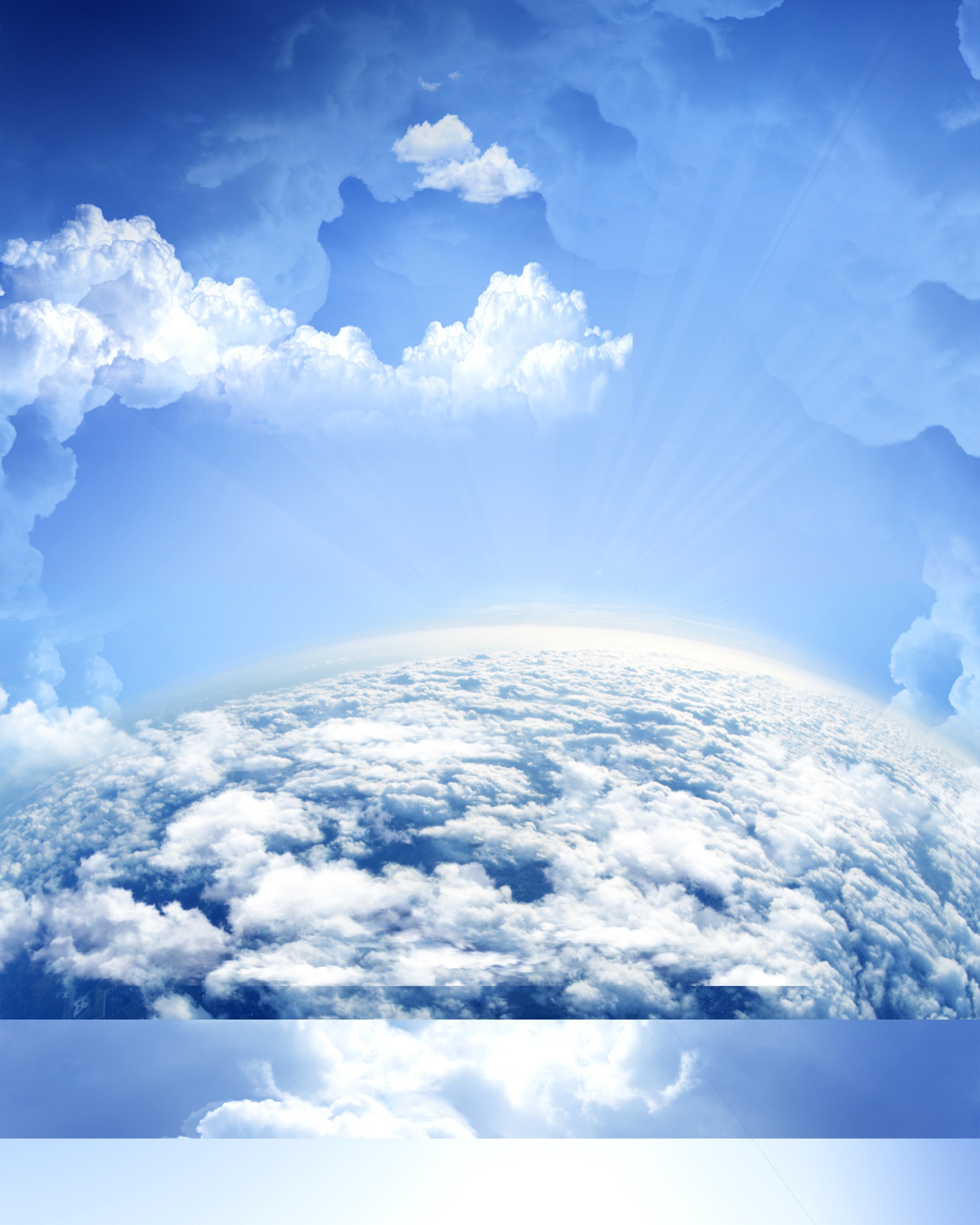 OUR SMILE OUR FAMILY
我们的微笑 我们的家
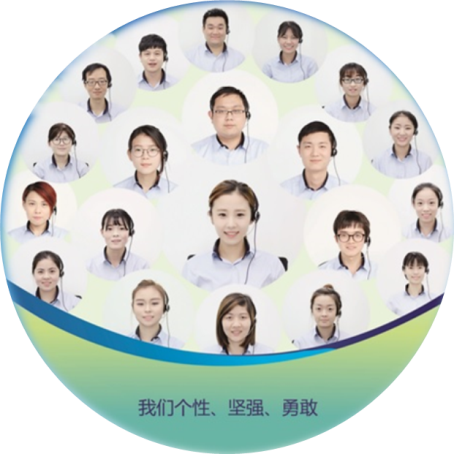 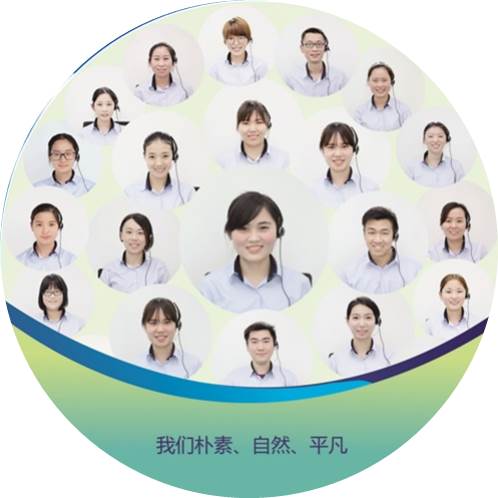 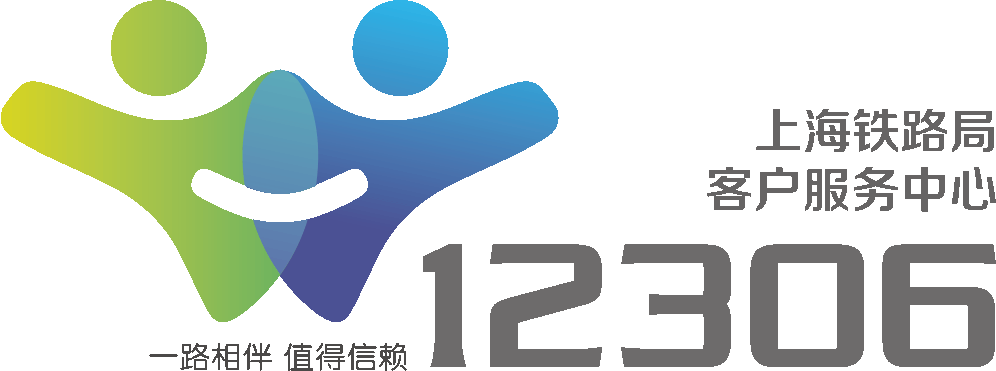 上海铁路局客户服务中心
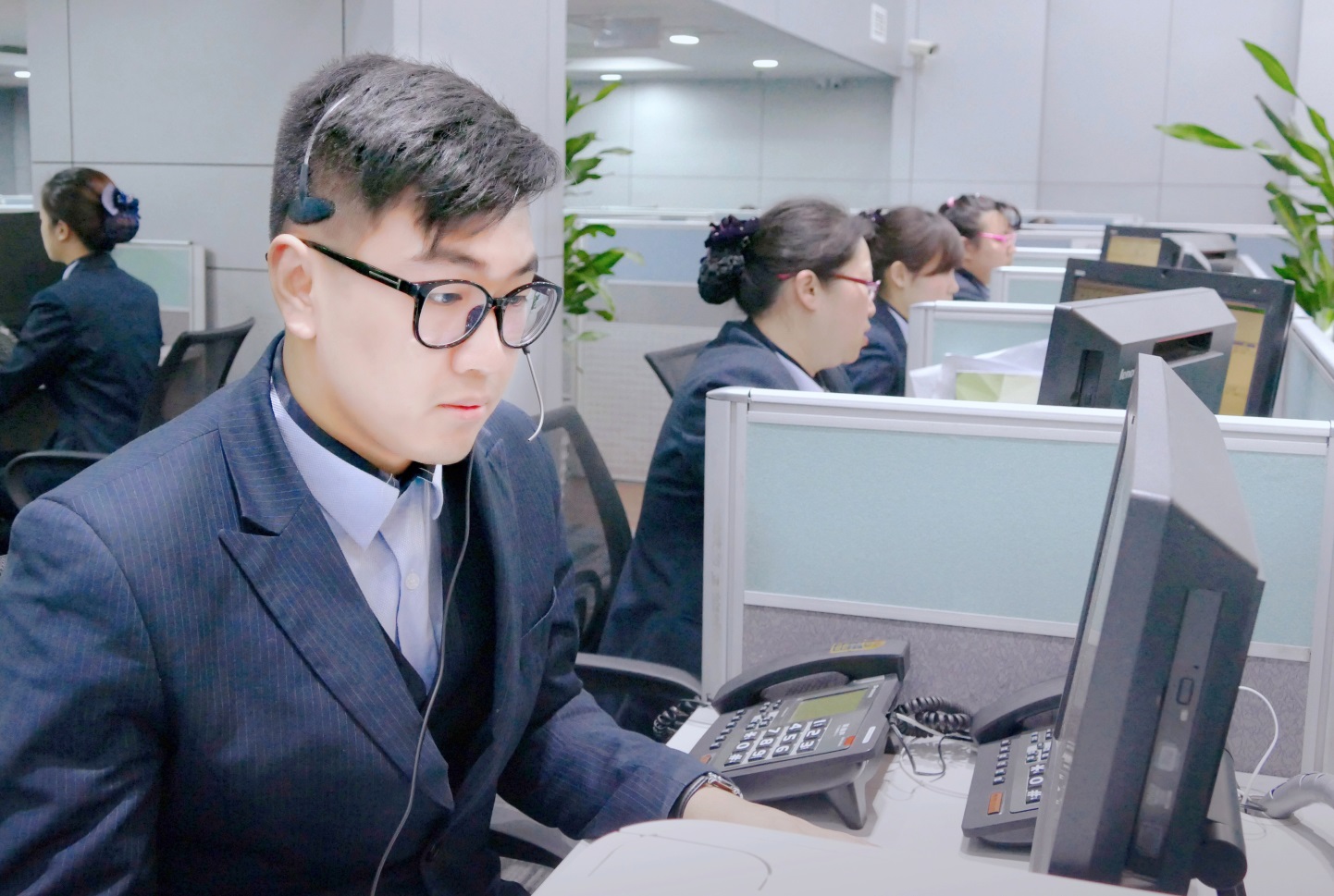 7x24小时服务
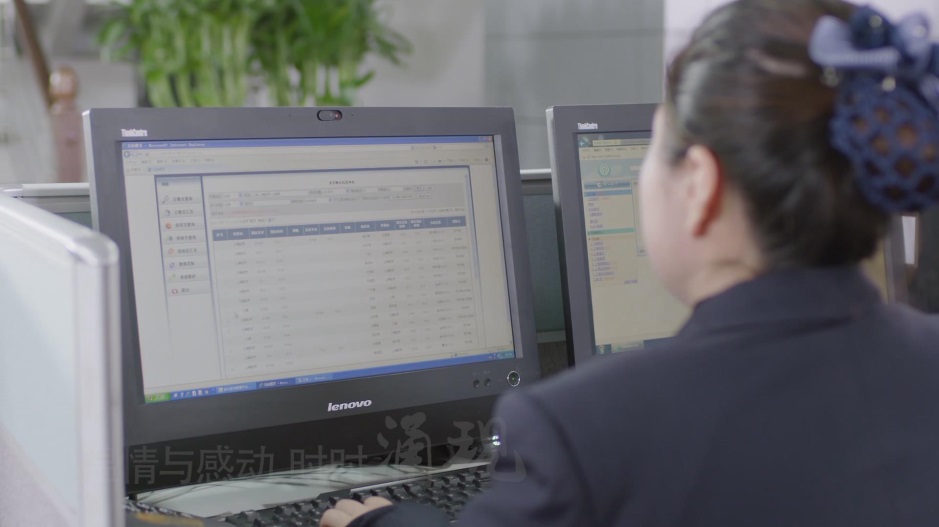 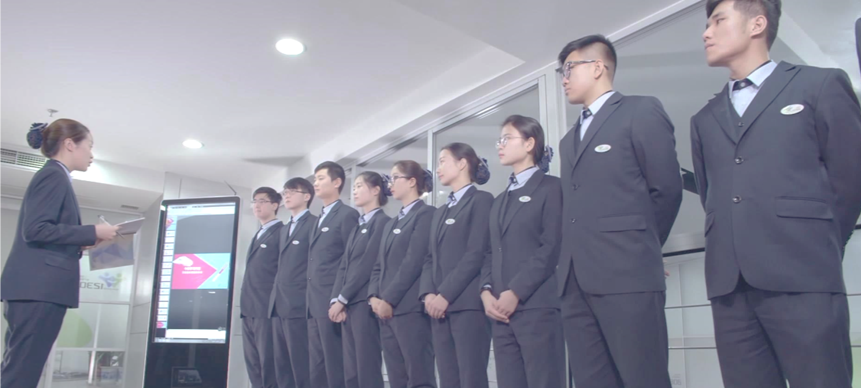 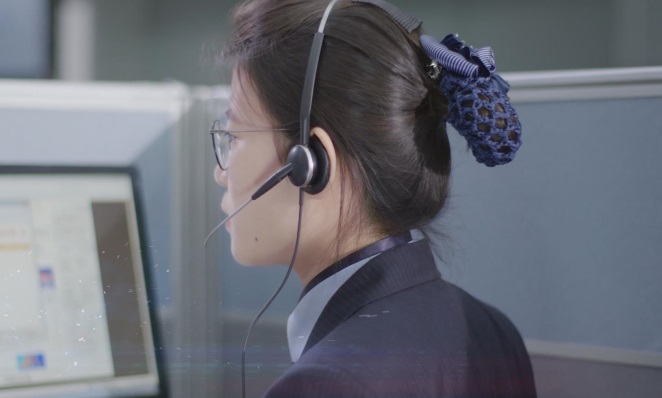 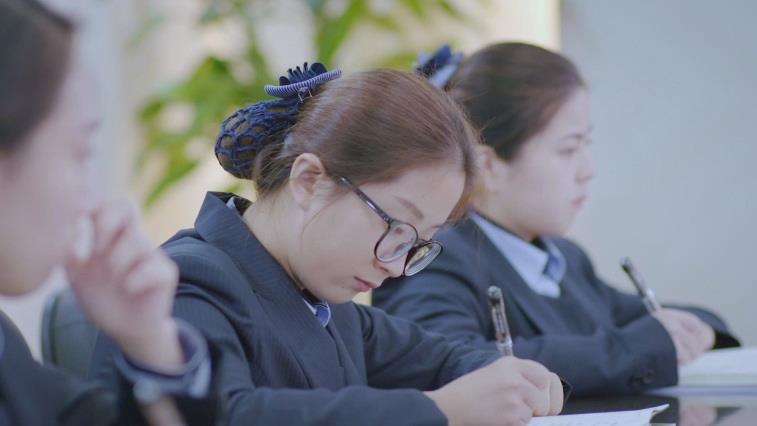 我们的微笑
我们的家
2017-01-27 大年三十
举杯
祝福
欢庆
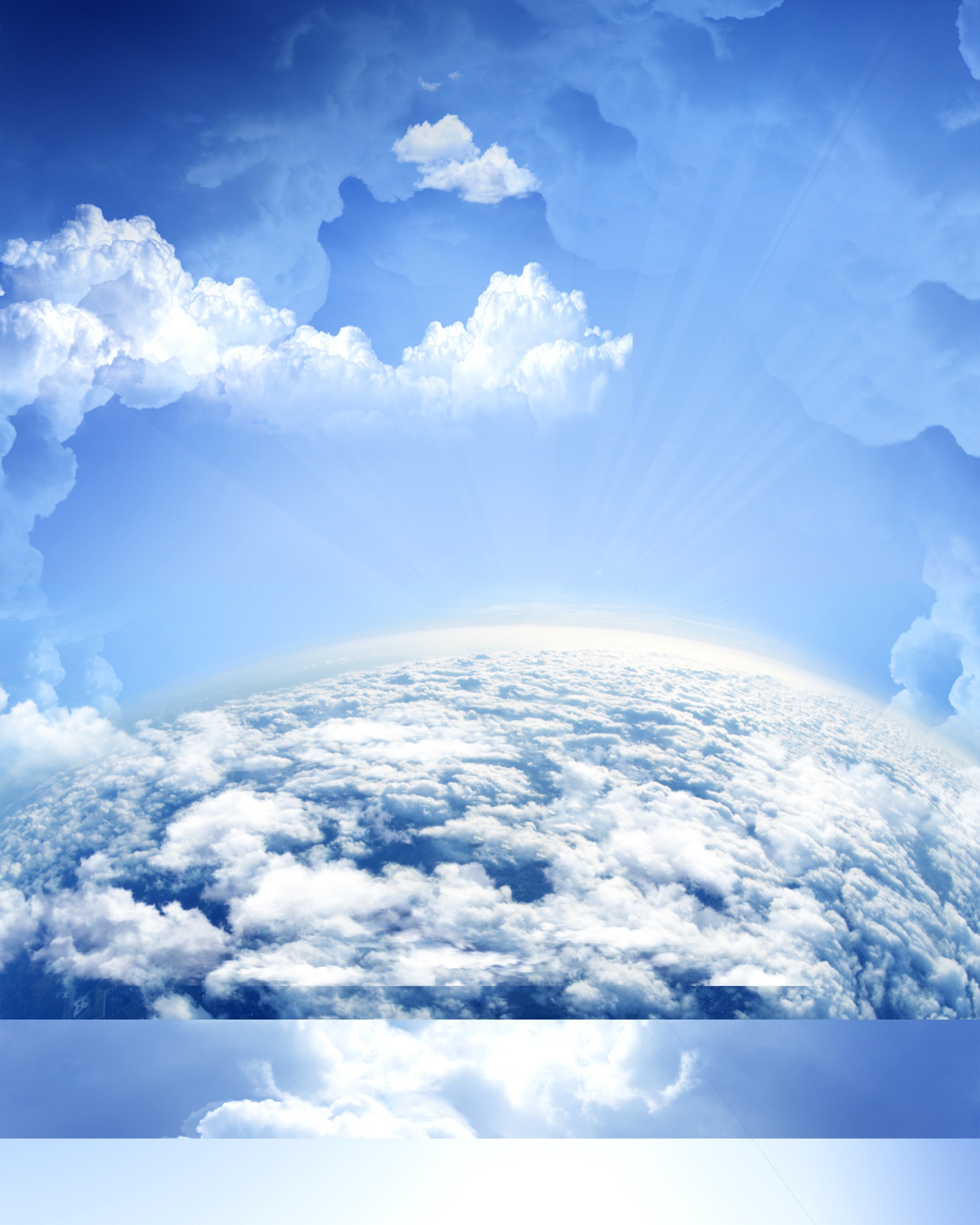 OUR SMILE OUR FAMILY
我们的微笑 我们的家
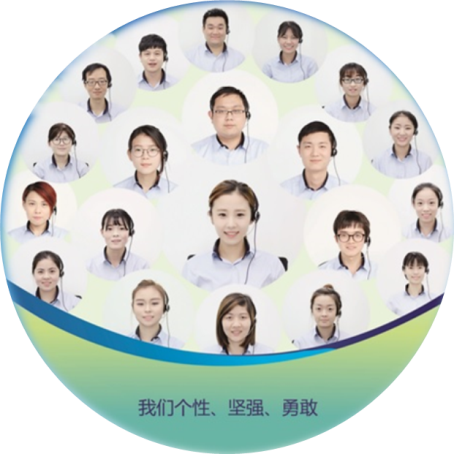 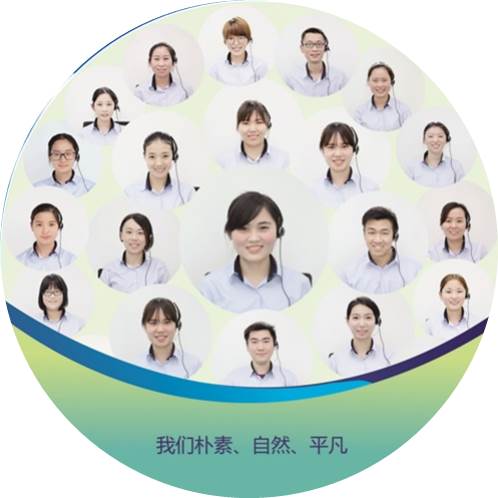 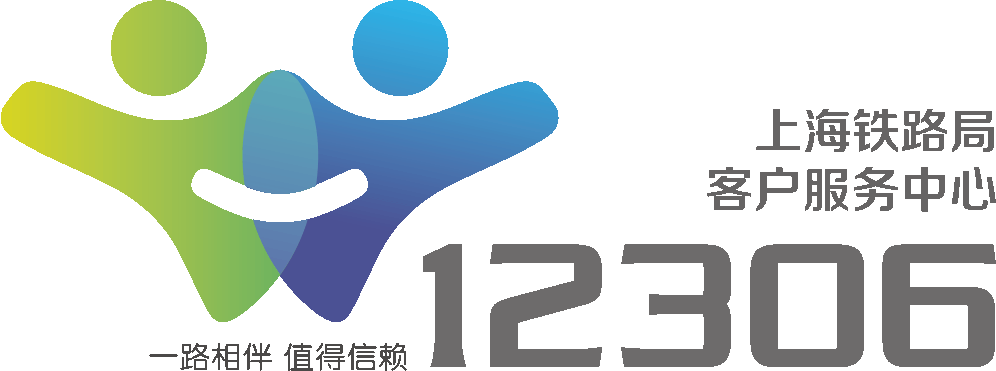 上海铁路局客户服务中心
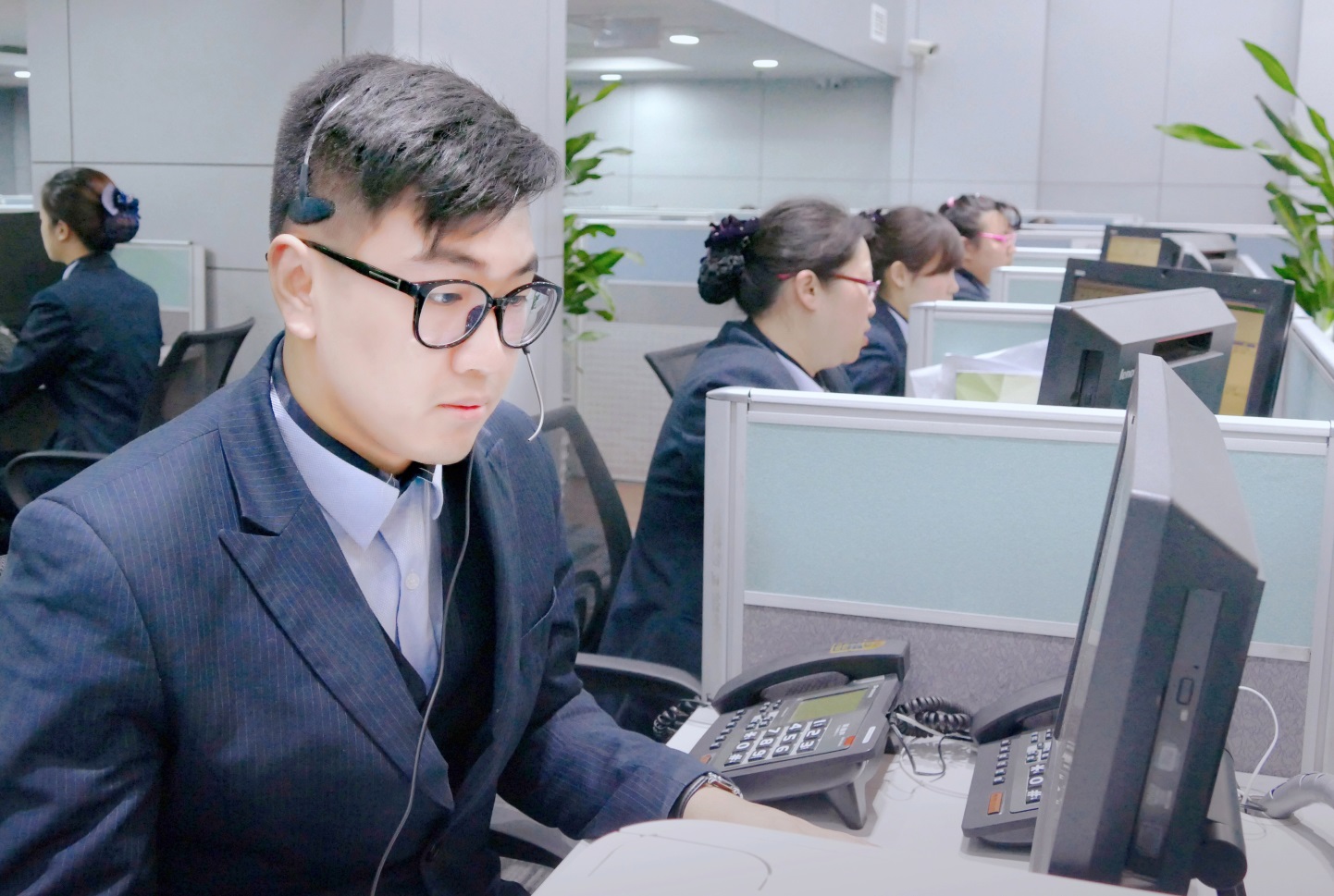 7x24小时服务
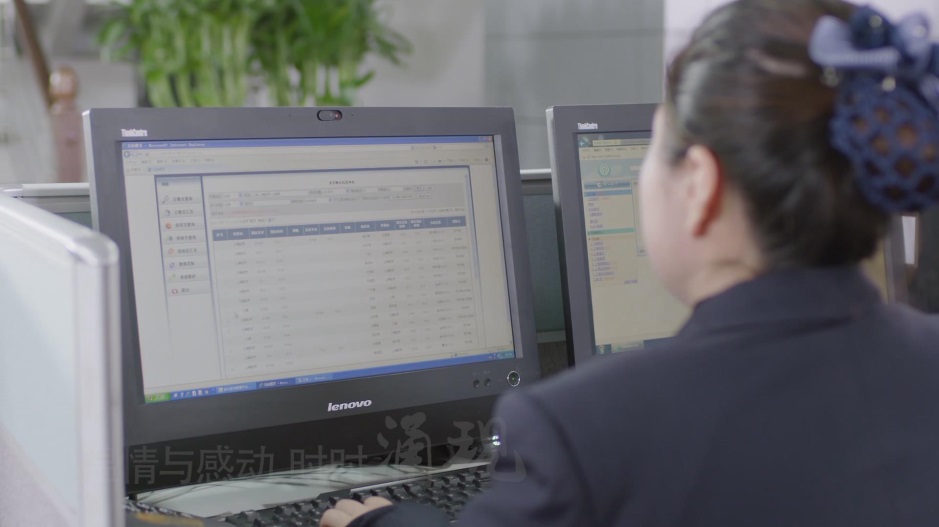 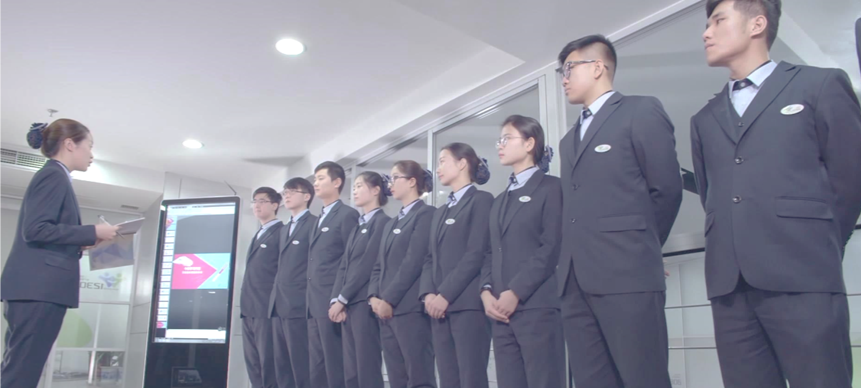 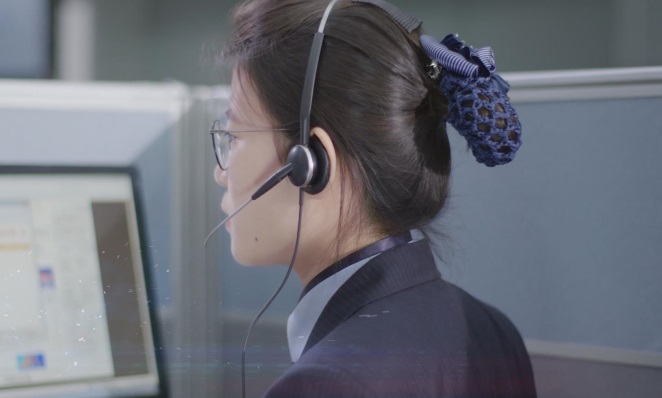 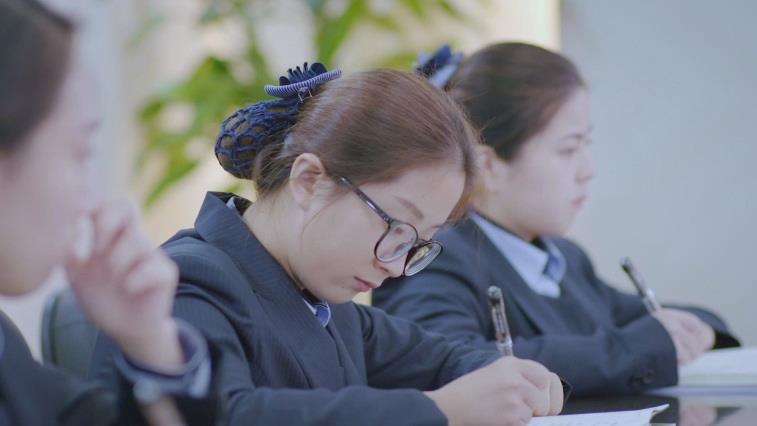 我们的微笑
我们的家
2017-01-27 大年三十
举杯
祝福
欢庆
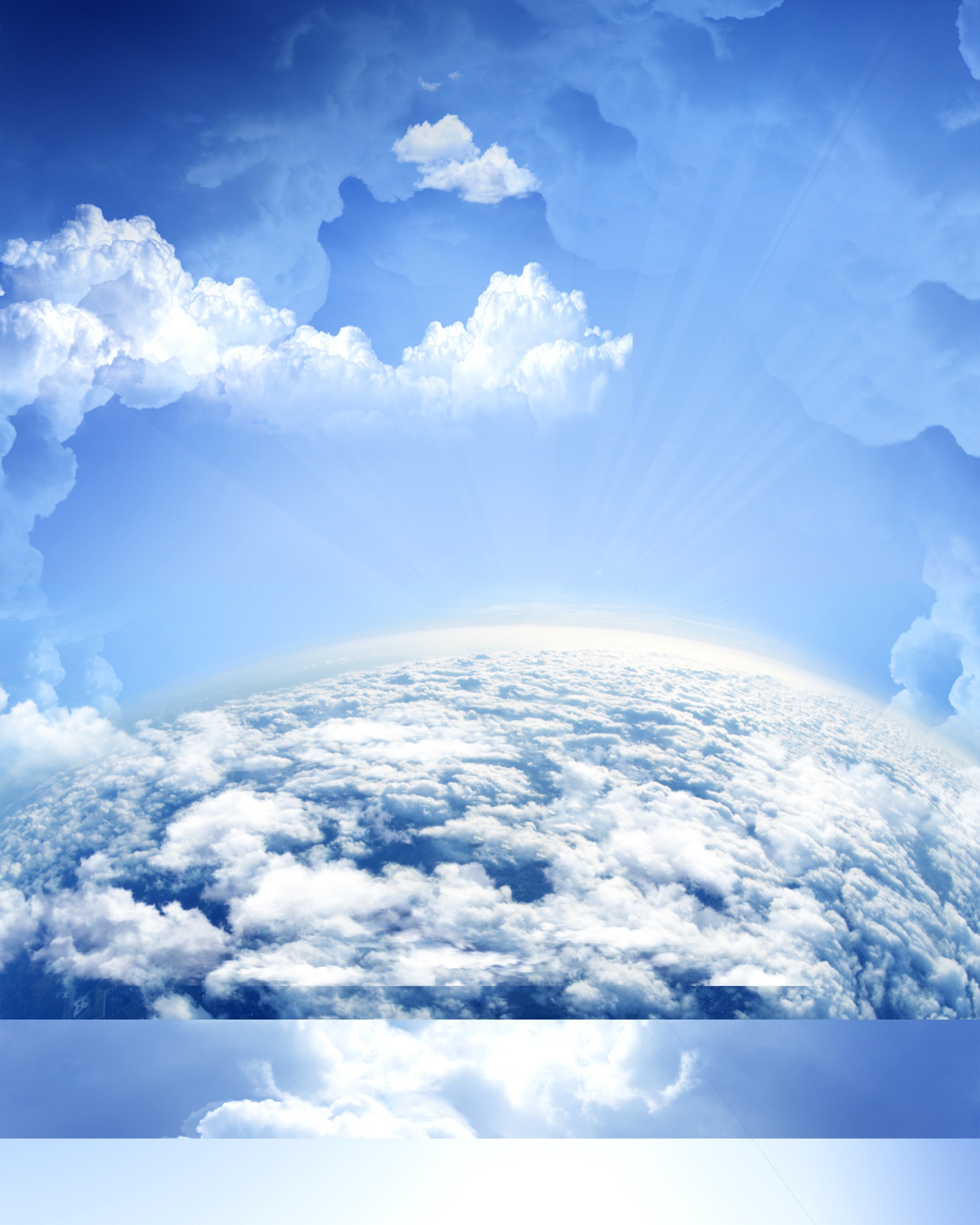 OUR SMILE OUR FAMILY
我们的微笑 我们的家
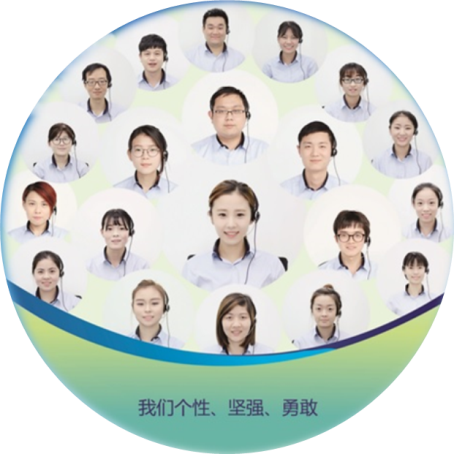 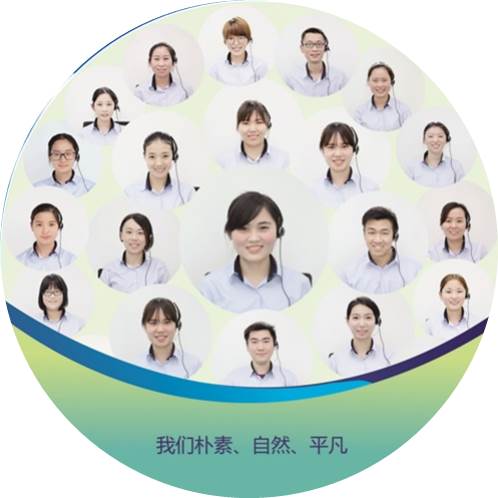 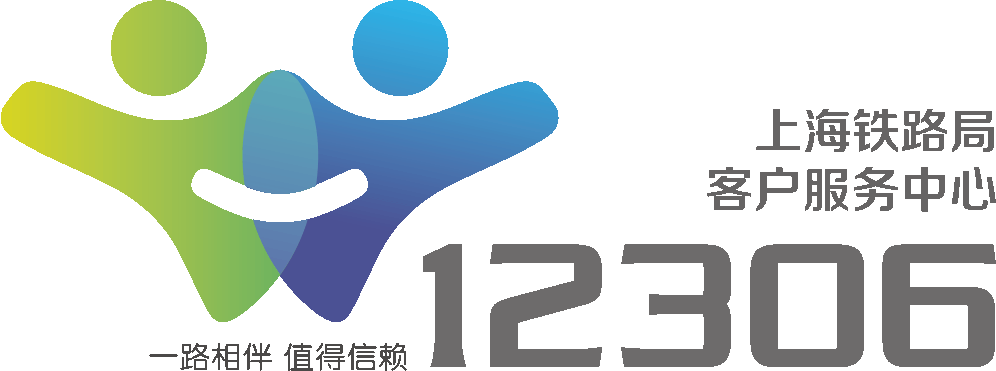 上海铁路局客户服务中心
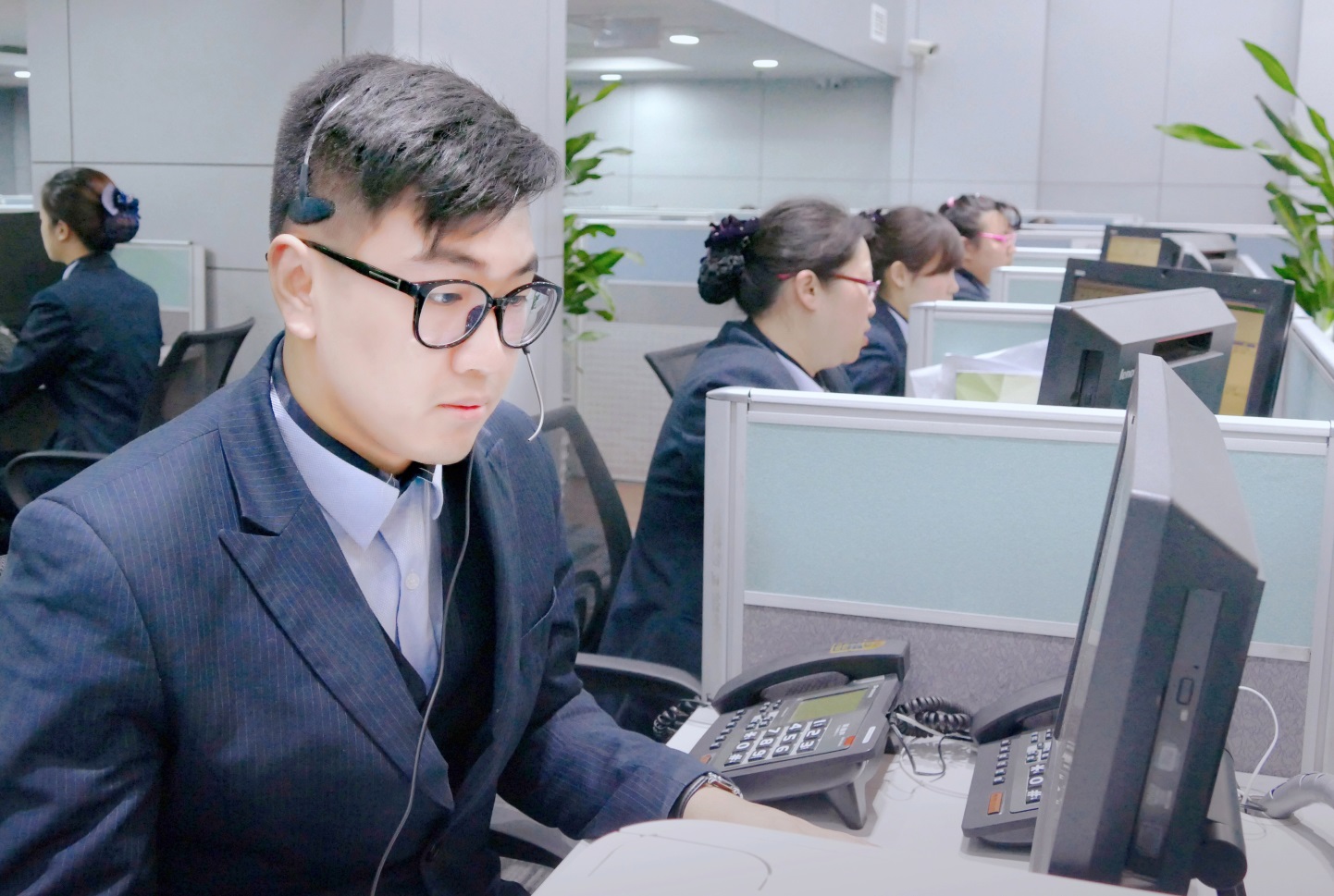 7x24小时服务
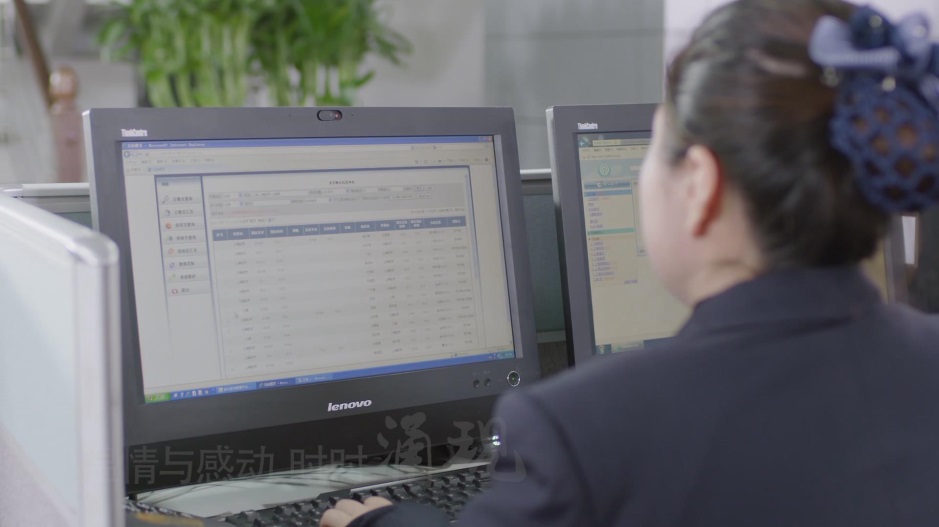 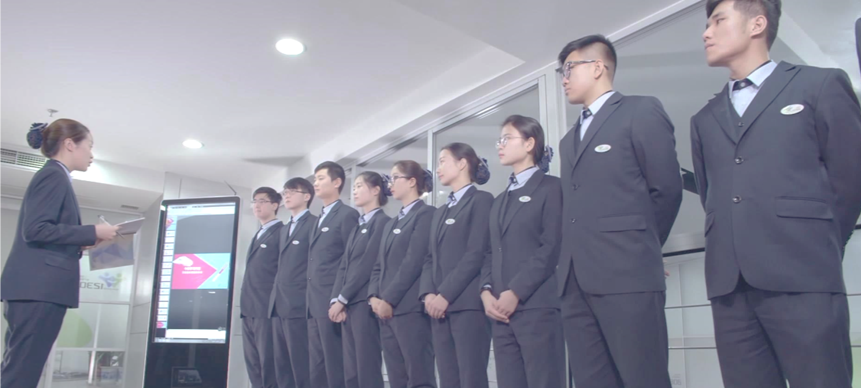 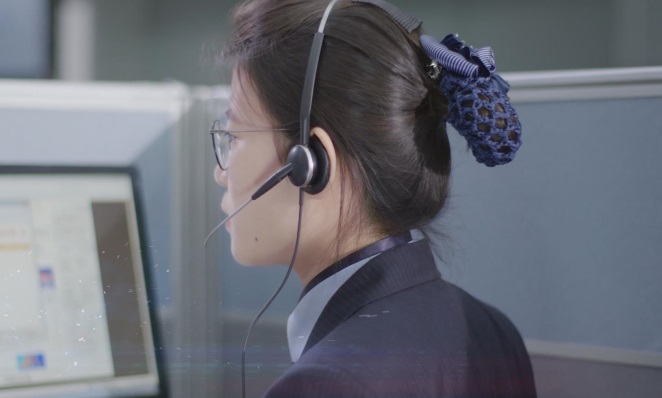 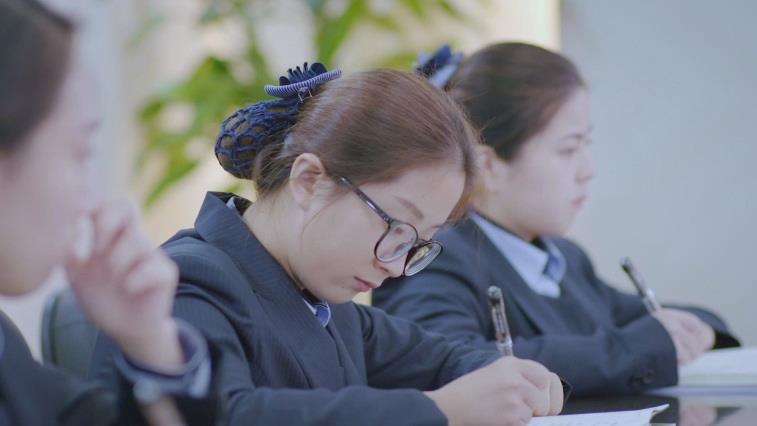 我们的微笑
我们的家
2017-01-27 大年三十
举杯
祝福
欢庆